Arweiniad i'r Arholiad
Lefel 3 Iechyd a Gofal Cymdeithasol: Egwyddorion a Chyd-destunau – Uned 2      4973PA
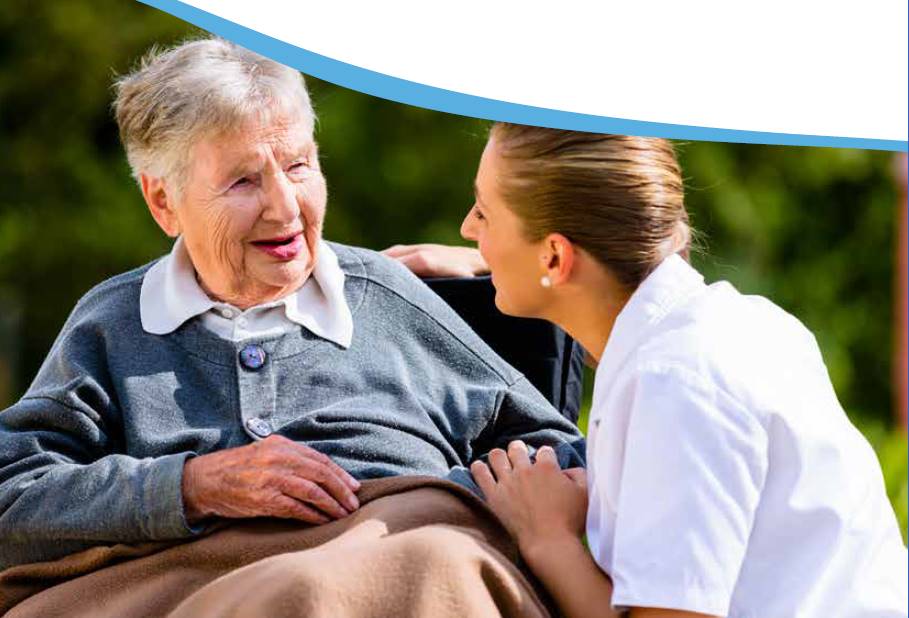 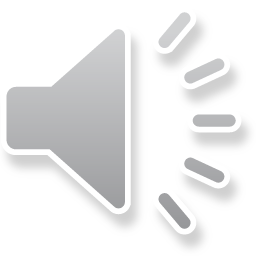 [Speaker Notes: Helo.
Dyma arweiniad i'r Deunyddiau Asesu Enghreifftiol Lefel 3 Iechyd a Gofal: Egwyddorion a Chyd-destunau – Uned 2]
Yr hyn y dylai fod gennych chi o'ch blaen:
Copi o'r papur arholiad
Pen a phensil
Amlygwr 
Oriawr
Nodiadau post-it
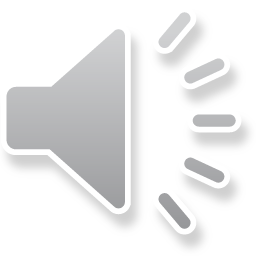 [Speaker Notes: O'ch blaen, dylech chi gael:
Copi o'r papur arholiad
Pen a phensil
Amlygwr, a fydd yn eich helpu i nodi pwyntiau allweddol yn y cwestiwn
Oriawr i'ch helpu i gadw llygad ar yr amser 
A nodiadau post-it – rhag ofn y bydd angen i chi ysgrifennu unrhyw ymholiadau i'ch athro]
Cynnwys y papur arholiad hwn:
Mae'r papur yn 1 awr a 45 munud o hyd.
Mae'n profi eich gwybodaeth am egwyddorion a chyd-destunau Iechyd a Gofal Cymdeithasol.
Mae'r papur yn cynnwys saith cwestiwn.
Mae'r mathau o gwestiynau yn amrywio.
Bydd y papur yn asesu AA1, AA2 ac AA3.
100 yw’r marc uchaf ar gyfer y papur hwn.

Yr un cynllun â'r papur hwn sydd gan yr holl bapurau cwestiynau ar gyfer Iechyd a Gofal Cymdeithasol: Egwyddorion a Chyd-destunau.
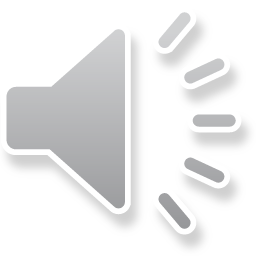 [Speaker Notes: Mae'r papur arholiad hwn yn dod o'r Deunyddiau Asesu Enghreifftiol.
Mae'n profi'r cynnwys a fydd wedi’i addysgu i chi ar gyfer Lefel 3 Iechyd  a Gofal Cymdeithasol: Egwyddorion a Chyd-destunau.
Mae'r arholiad yn 1 awr a 45 munud o hyd.
Mae'r papur yn cynnwys 7 cwestiwn.
Mae'r mathau o gwestiynau yn amrywio.
Bydd y papur yn asesu AA1, AA2 ac AA3.
100 yw’r marc uchaf ar gyfer y papur hwn.]
Beth ddylwn i ei wneud gyntaf?
1. Darllen clawr blaen y papur arholiad.
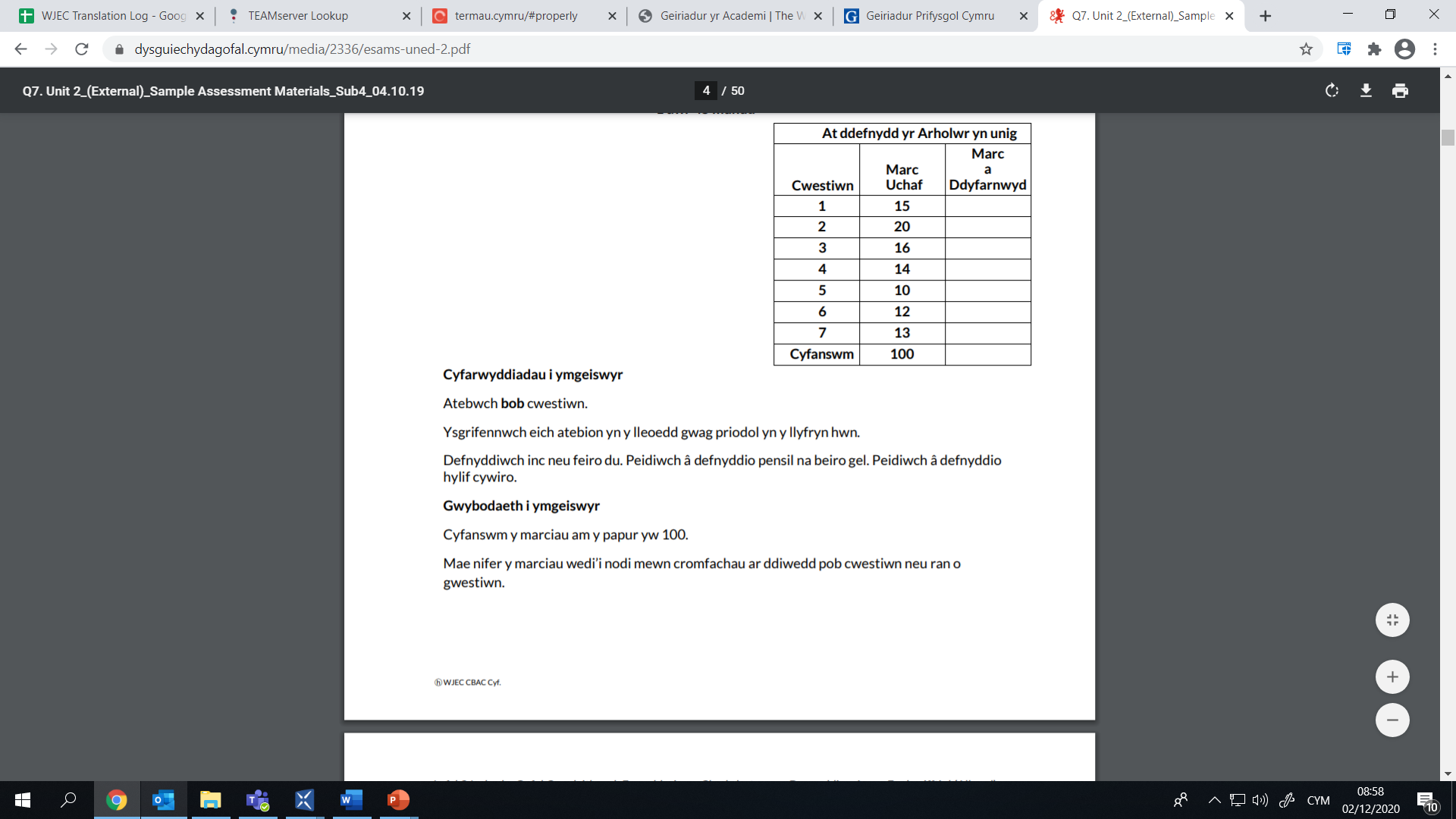 2. Gwnewch yn siŵr bod eich enw a'ch rhif ymgeisydd ar eich llyfryn ateb.
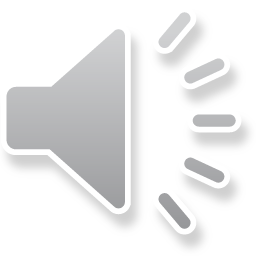 [Speaker Notes: Yn gyntaf, darllenwch y cyfarwyddiadau ar glawr blaen y papur arholiad.
Darllenwch yr adran Cyfarwyddiadau i Ymgeiswyr a'r adran Gwybodaeth i Ymgeiswyr.
Ysgrifennwch eich enw a’ch rhif ymgeisydd yn yr adran gywir o'r llyfryn.]
Pwyntiau cyffredinol ar dechneg arholiadau
Darllenwch drwy'r holl gwestiwn cyn dechrau ateb. Bydd hyn yn eich helpu i ddeall beth y mae angen i chi ei wneud.
Defnyddiwch amlygwr i ddewis geiriau allweddol.
Edrychwch ar y geiriau gorchymyn a nifer y marciau sydd ar gael ar gyfer pob cwestiwn – byddan nhw'n eich helpu i benderfynu faint o fanylion y mae eu hangen.
Os yw gair mewn print trwm, mae'n bwysig.
Cadwch eich papur arholiad ar agor ar y taeniad tudalen ddwbl – peidiwch â'i blygu yn ei hanner.
Darllenwch eich atebion i wneud yn siŵr eu bod yn gwneud synnwyr.
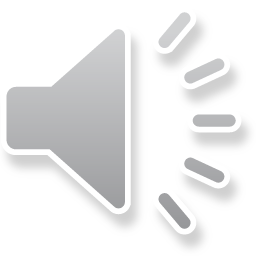 [Speaker Notes: Darllenwch y sleid.]
Sut ydw i'n mynd i'r afael â Chwestiwn 1?
Cwestiwn 1

Y sgiliau sy'n cael eu profi:  
AA1 – dangos gwybodaeth a dealltwriaeth o amrywiaeth o gysyniadau, gwerthoedd a materion allweddol sy'n berthnasol i iechyd a gofal cymdeithasol
AA2 – cymhwyso gwybodaeth a dealltwriaeth o egwyddorion a chyd-destunau iechyd a gofal cymdeithasol
AA3 – gwerthuso damcaniaethau ac ymarfer iechyd a gofal cymdeithasol er mwyn dangos dealltwriaeth, myfyrio ar y ffordd y gallant ddylanwadu ar ymarfer, ffurfio barn resymedig a dod i gasgliadau

Dull:
Darllenwch gwestiwn 1 (a), (b), (c) a (ch).
Amlygwch y geiriau allweddol/berfau gorchymyn. 
Gwiriwch nifer y marciau am bob rhan o'r cwestiwn er mwyn i chi allu treulio eich amser yn briodol.
Meddyliwch yn ofalus am eich ateb. 
Mae nifer y llinellau sydd ar gael yn awgrymu hyd yr ymateb y mae ei angen.
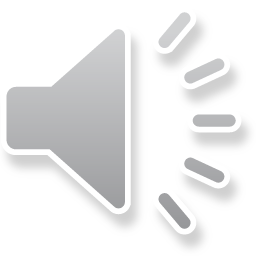 [Speaker Notes: Darllenwch y sleid.]
Cwestiwn 1 (a), AA1
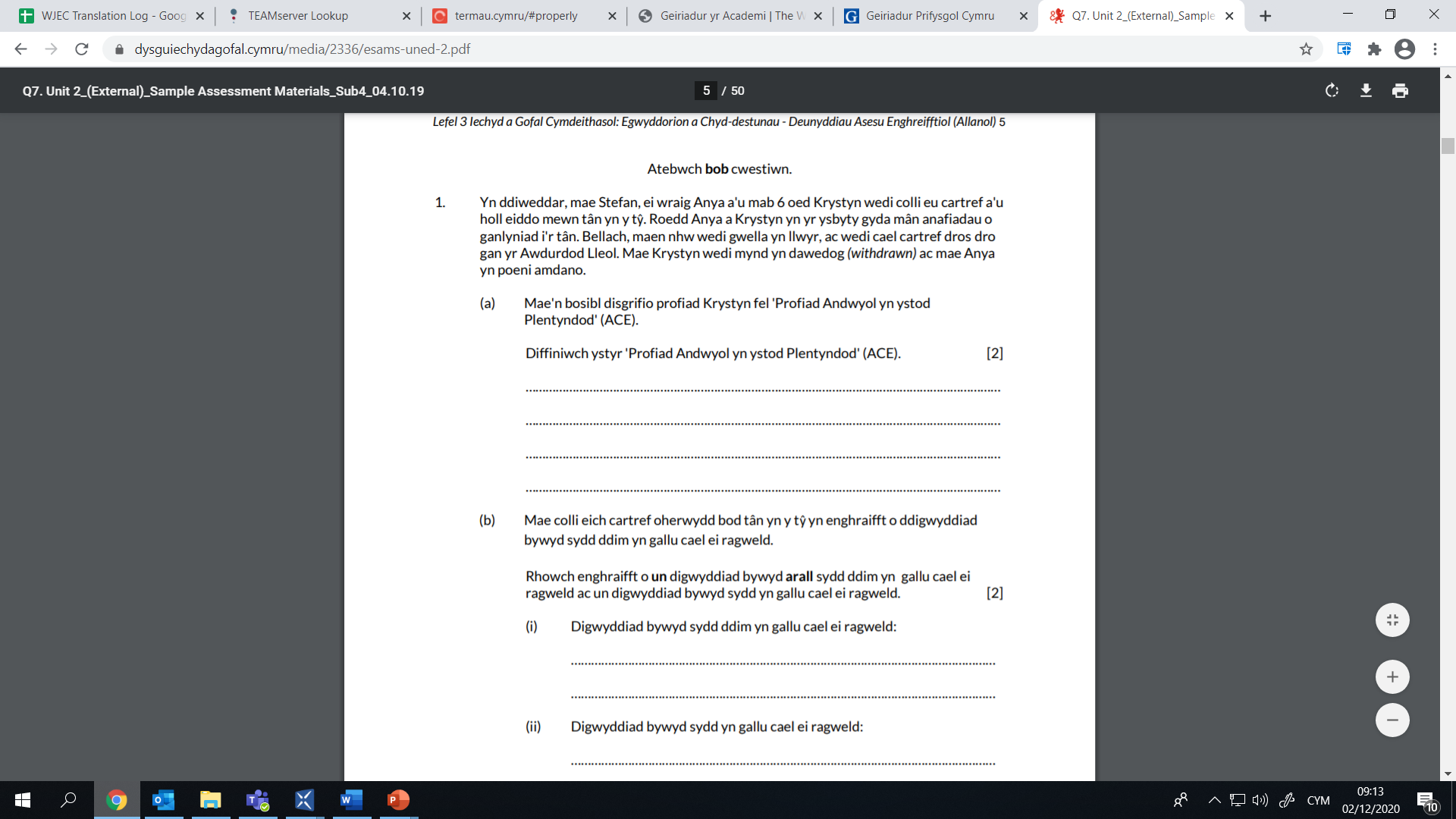 Mae gwybodaeth yn cael ei rhoi ar ddechrau rhai cwestiynau yn y papur. Mae'n rhoi rhywfaint o gefndir ac yn rhoi gwybodaeth allweddol i chi a fydd yn eich helpu i ffurfio eich ateb.
Y gair gorchymyn yma yw 'Diffiniwch' – rhoi union ystyr rhywbeth.
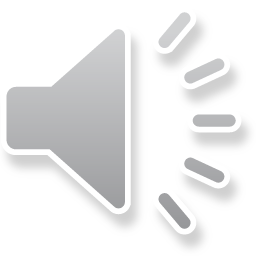 [Speaker Notes: Darllenwch y cwestiwn yn uchel.
Mae gwybodaeth yn cael ei rhoi ar ddechrau rhai cwestiynau yn y papur. Mae'n rhoi rhywfaint o gefndir ac yn rhoi gwybodaeth allweddol i chi a fydd yn eich helpu i ffurfio eich ateb.
Y gair gorchymyn yma yw 'Diffiniwch' – rhoi union ystyr rhywbeth.]
Cwestiwn 1 (a) AA1 cynllun marcio
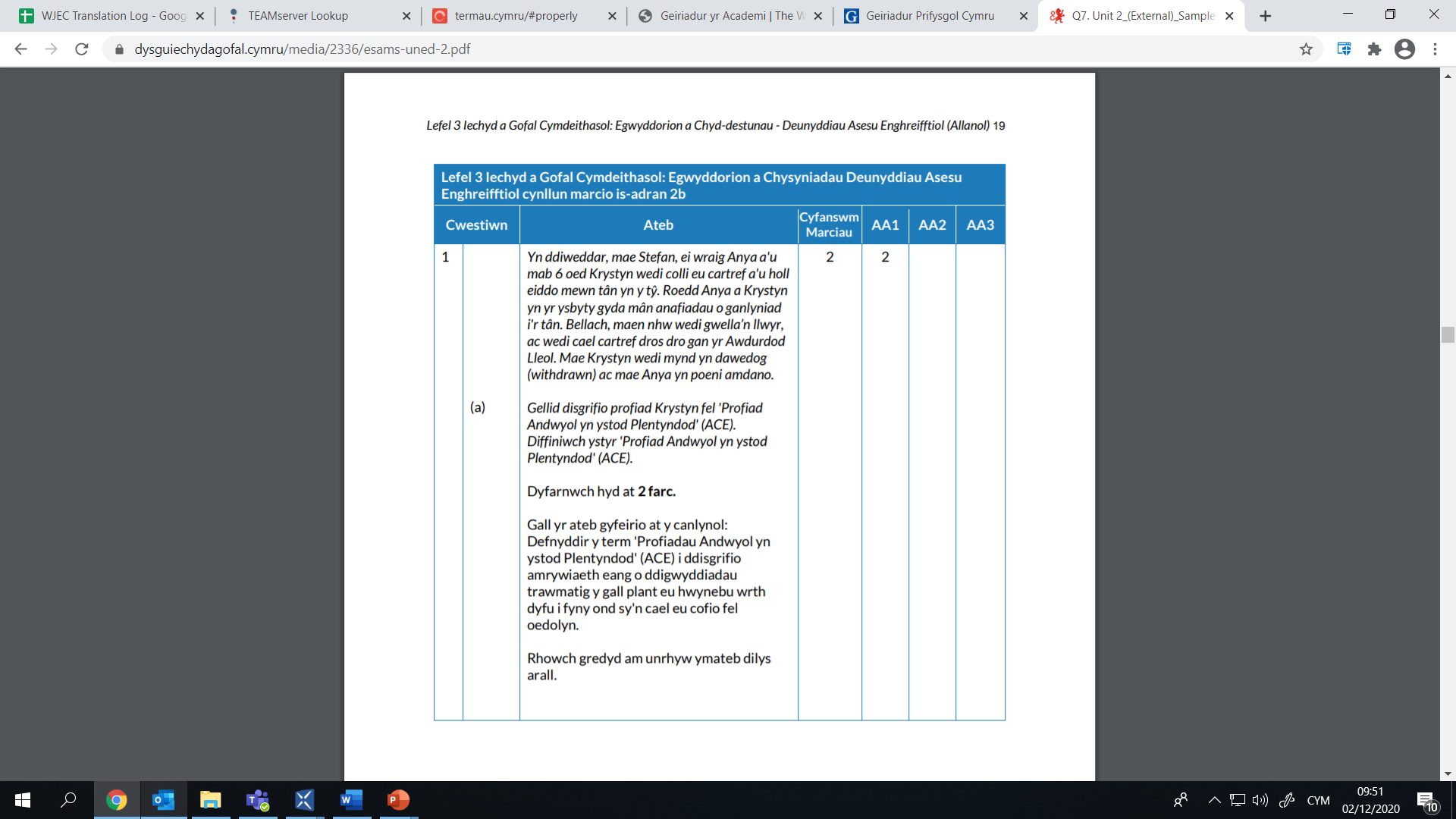 Rydym yn chwilio yma am dystiolaeth eich bod yn gallu dangos eich gwybodaeth am PNPau (ACEs).

Rhowch hyd at 2 farc i'ch hun.
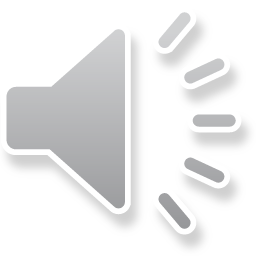 [Speaker Notes: Dyma'r cynllun marcio ar gyfer cwestiwn 1(a).
Rydym yn chwilio yma am dystiolaeth eich bod yn gallu dangos eich gwybodaeth am PNPau (ACEs).
Rhowch hyd at 2 farc i'ch hun.]
Cwestiwn 1(b), AA1
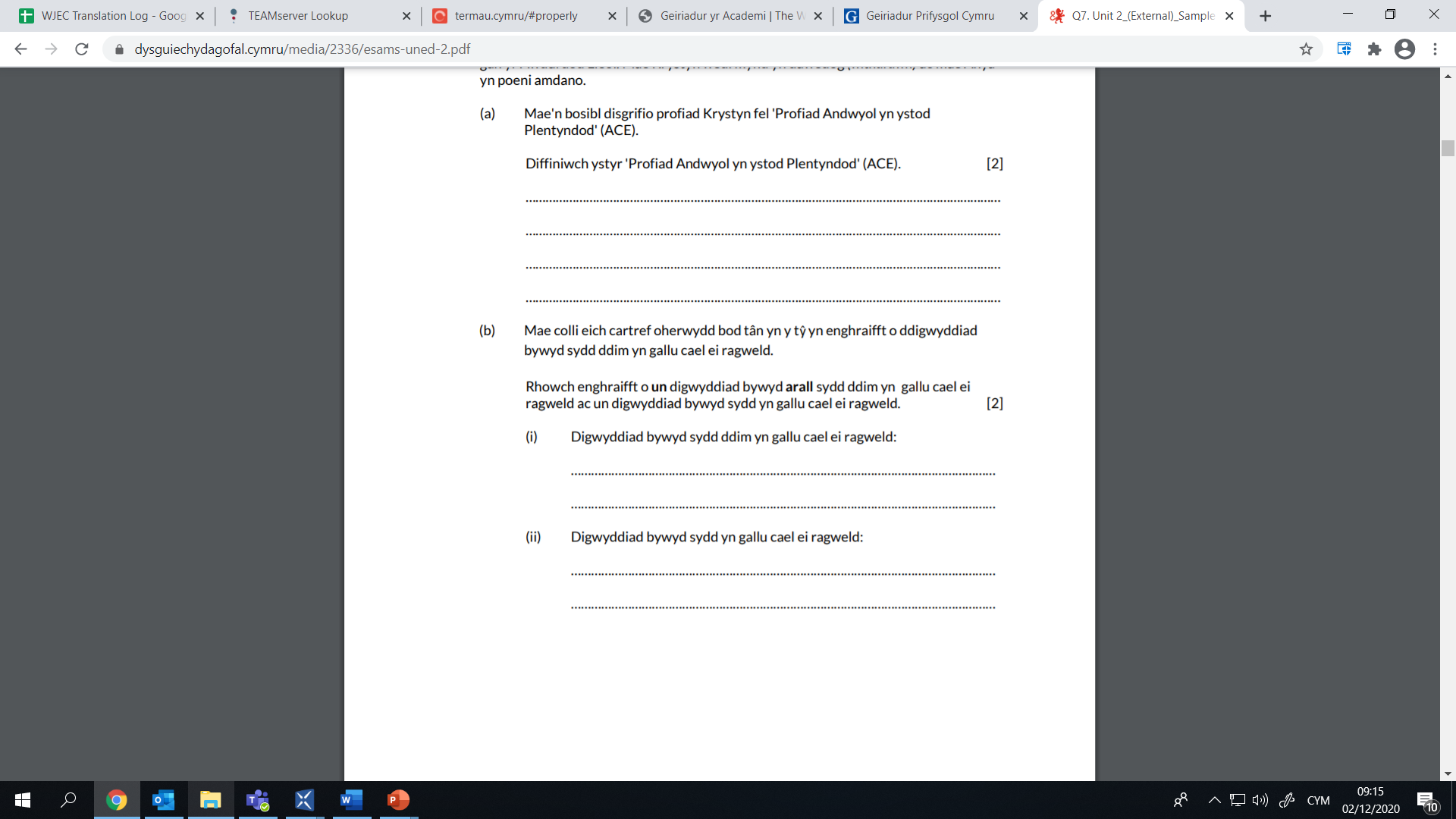 Y gair gorchymyn yma yw 'Rhowch' – rhoi, enwi.

Mae angen darllen y cwestiwn yn ofalus. Yma, mae gofyn i chi roi enghreifftiau yn eich ateb.
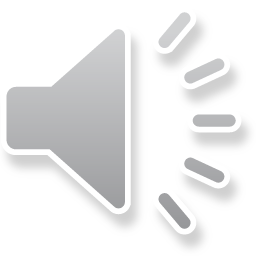 [Speaker Notes: Darllenwch y cwestiwn yn uchel.
Y gair gorchymyn yma yw 'Rhowch' – rhoi, enwi.
Darllenwch y cwestiwn yn ofalus.  Yma, mae gofyn i chi roi enghreifftiau yn eich ateb.]
Cwestiwn 1 (b) AA1 cynllun marcio
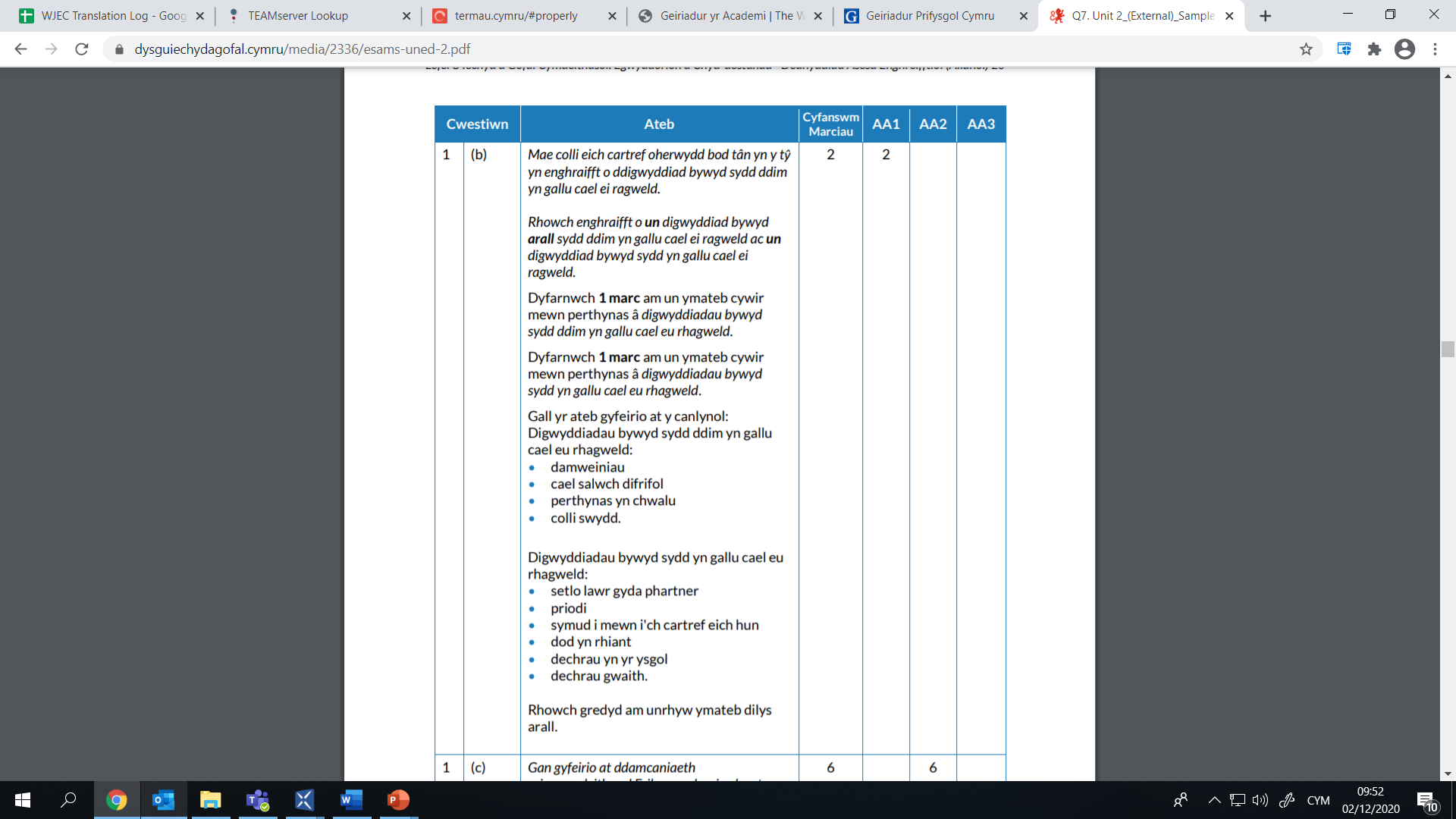 Rydym yn chwilio yma am dystiolaeth eich bod yn gallu dangos eich gwybodaeth am ddigwyddiadau bywyd rhagweladwy ac anrhagweladwy.
Edrychwch ar eich atebion a thanlinellwch unrhyw beth yn eich ateb sydd hefyd yn y rhestri hyn.
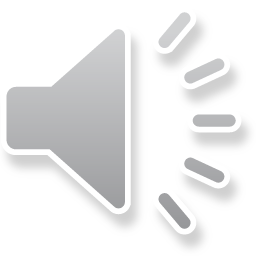 [Speaker Notes: Dyma'r cynllun marcio ar gyfer cwestiwn 1(b).
Rydym yn chwilio yma am dystiolaeth eich bod yn gallu dangos eich gwybodaeth am ddigwyddiadau bywyd rhagweladwy ac anrhagweladwy.
Edrychwch ar eich atebion a thanlinellwch unrhyw beth yn eich ateb sydd hefyd yn y rhestri hyn.]
Cwestiwn 1 (c), AA2
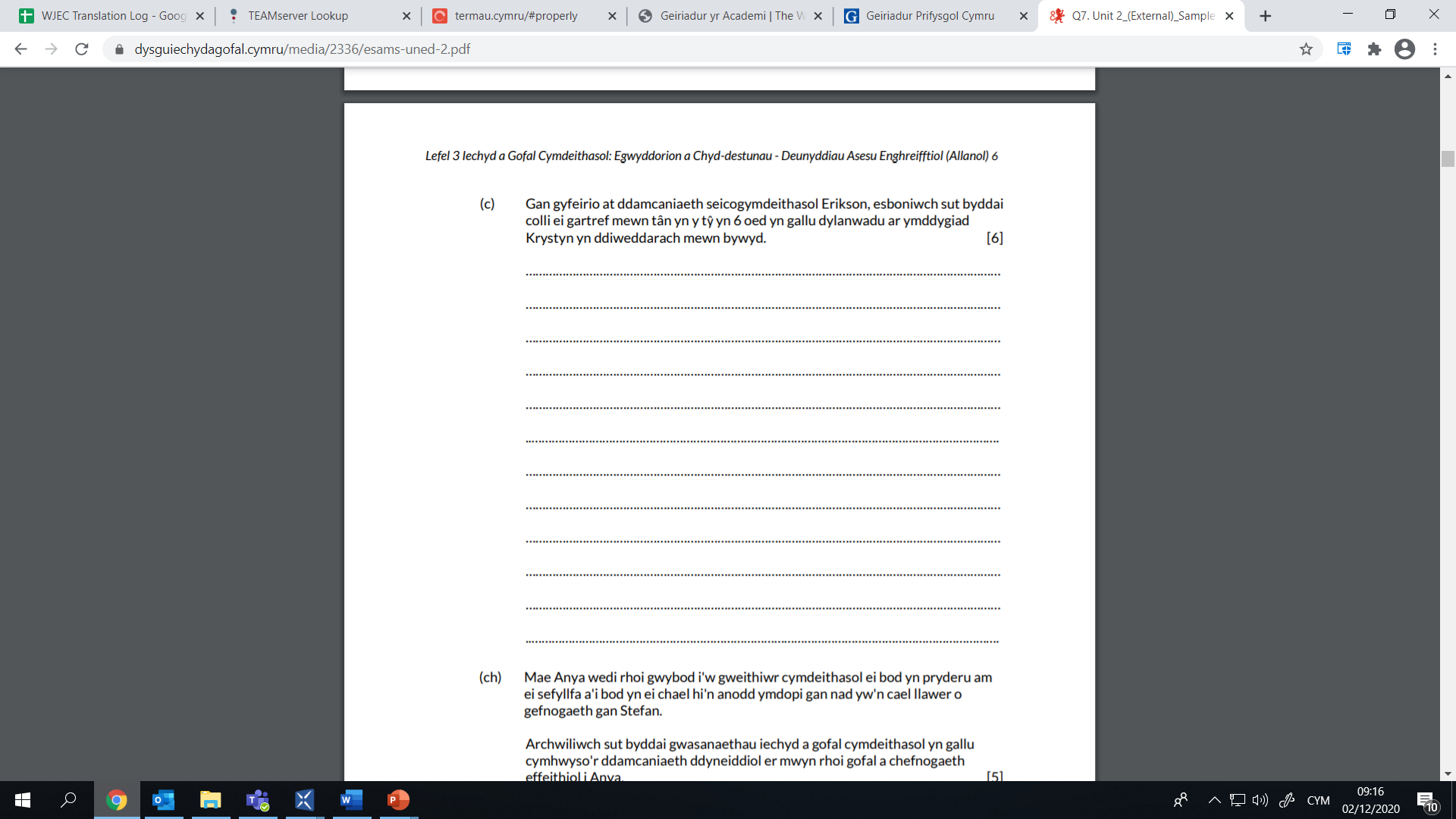 Darllenwch y cwestiwn yn ofalus.
Yma, mae gofyn i chi gyfeirio at ddamcaniaeth seicogymdeithasol Erikson yn eich ateb.
Mae sawl llinell ar gyfer eich ateb sy'n dangos bod angen ysgrifennu estynedig.
Mae hwn yn gwestiwn tariff uchel gan fod 6 marc ar gael.
Bydd esbonio dylanwadau cadarnhaol a negyddol yn eich helpu i ennill marciau yn y bandiau uwch.
Y gair gorchymyn yma yw 'Esboniwch' – rhoi manylion a rhesymau dros sut a pham mae rhywbeth fel y mae.
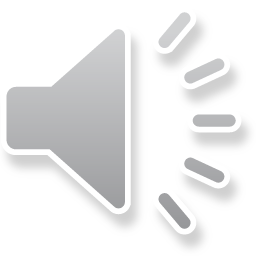 [Speaker Notes: Darllenwch y cwestiwn yn uchel.
Y gair gorchymyn yma yw 'Esboniwch' – rhoi manylion a rhesymau dros sut a pham mae rhywbeth fel y mae. 
Darllenwch y cwestiwn yn ofalus.
Yma, mae gofyn i chi gyfeirio at ddamcaniaeth seicogymdeithasol Erikson yn eich ateb.
Mae sawl llinell ar gyfer eich ateb sy'n dangos bod angen ysgrifennu estynedig.
Mae hwn yn gwestiwn tariff uchel gan fod 6 marc ar gael.
Bydd esbonio dylanwadau cadarnhaol a negyddol yn eich helpu i gyrraedd y bandiau marciau uwch.]
Cwestiwn 1 (c) AA2 cynllun marcio
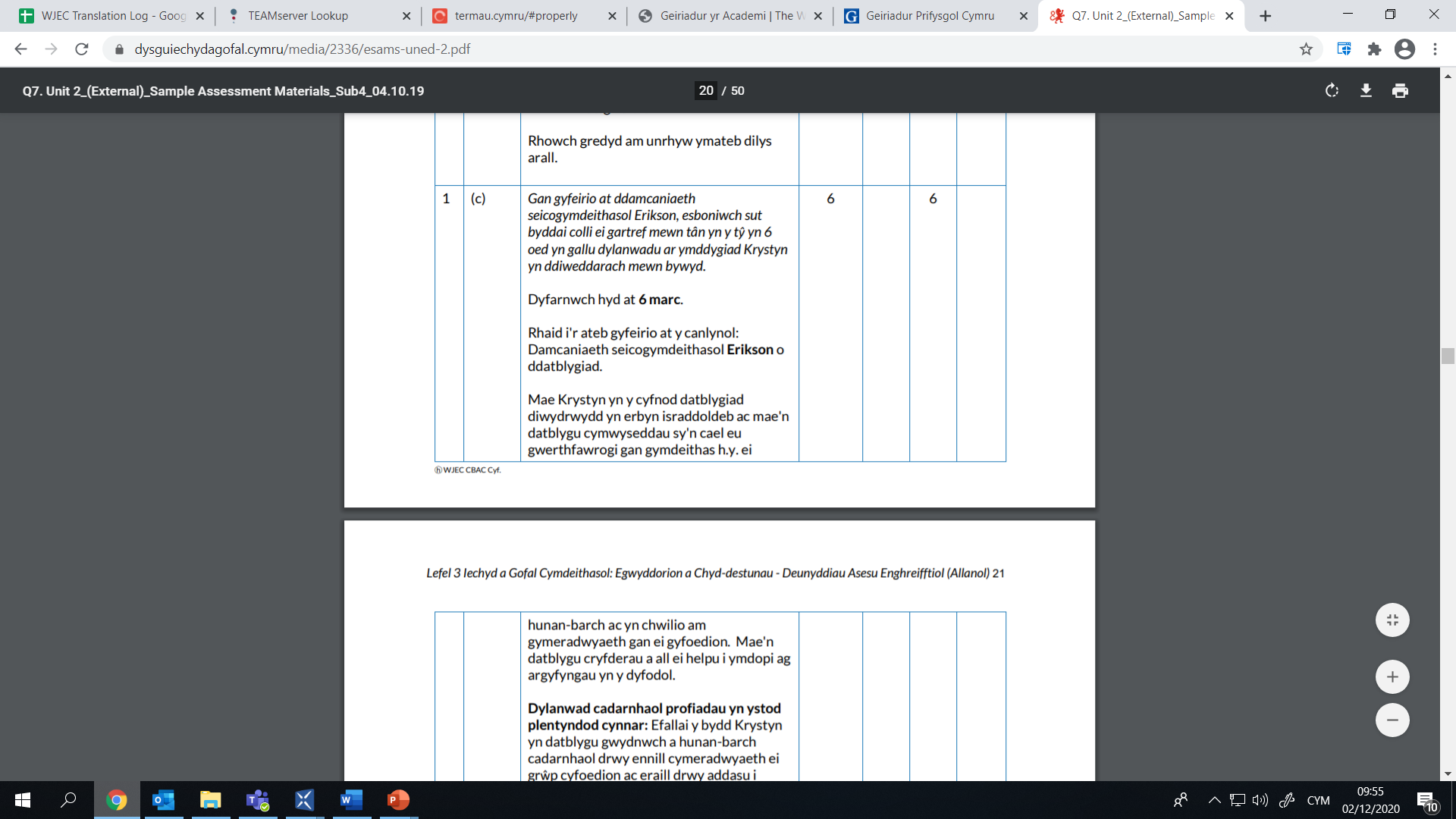 Rydym yn chwilio yma am dystiolaeth eich bod yn gallu dangos eich gwybodaeth am ddamcaniaeth datblygu seicogymdeithasol Erikson.
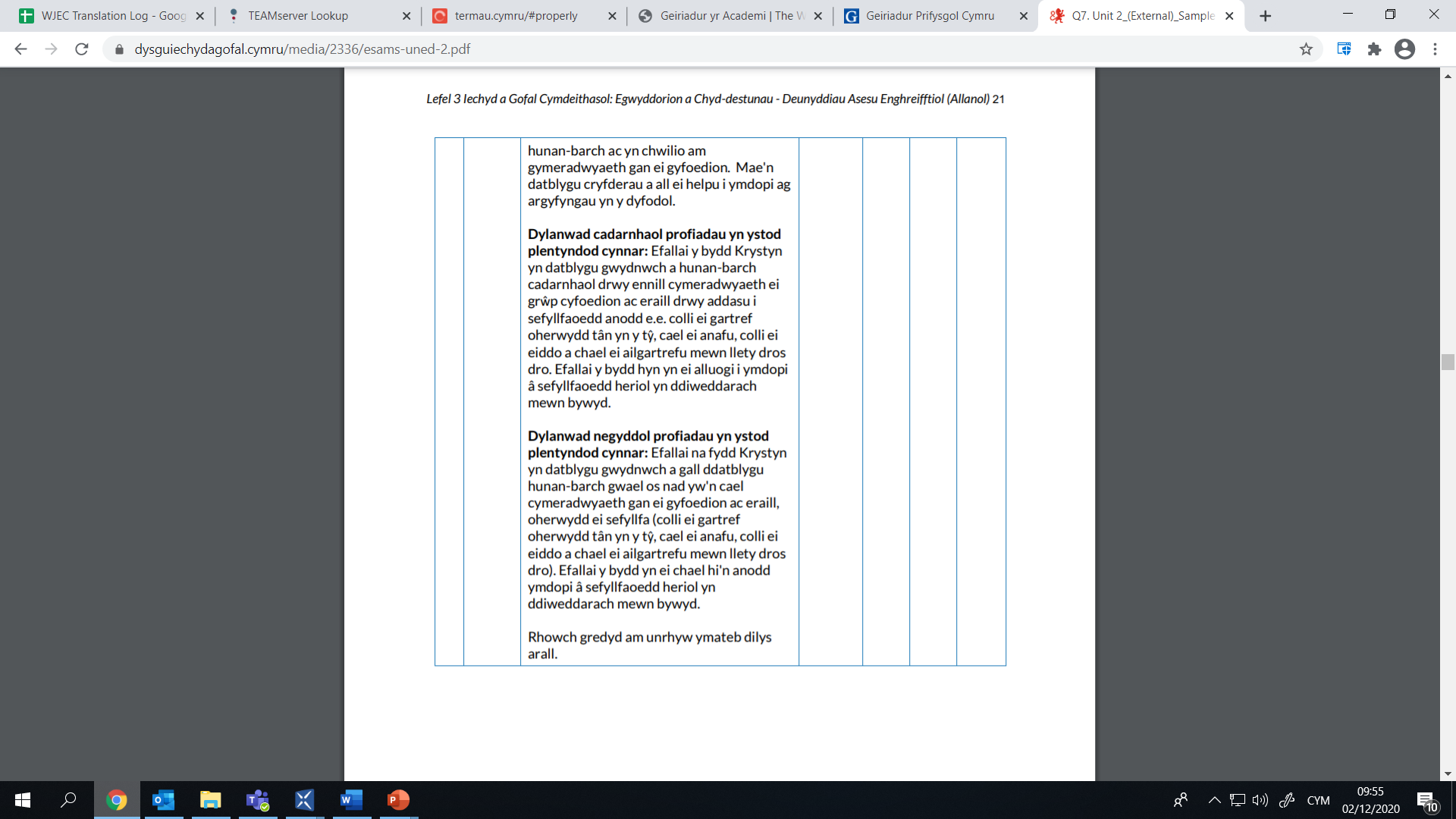 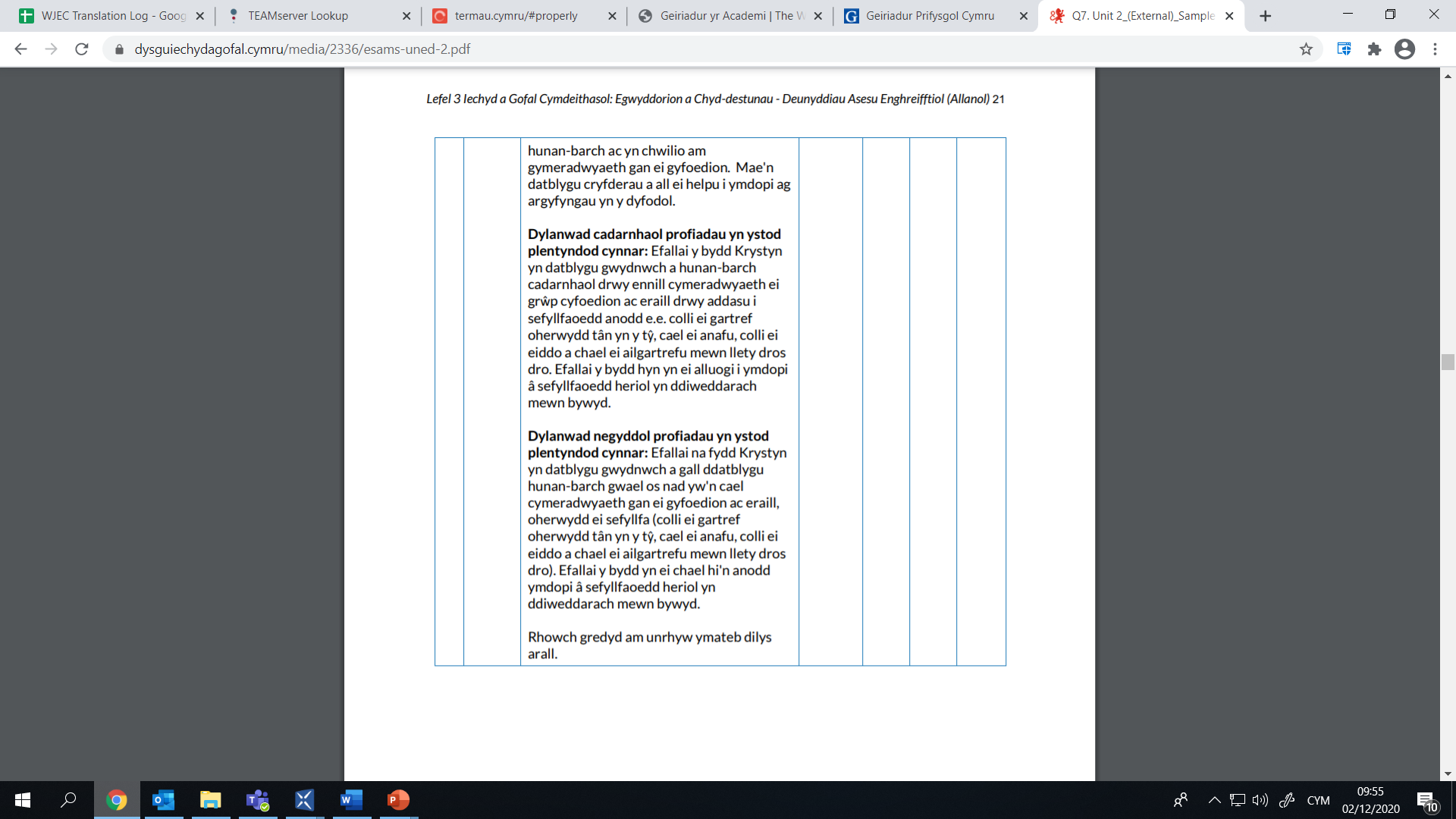 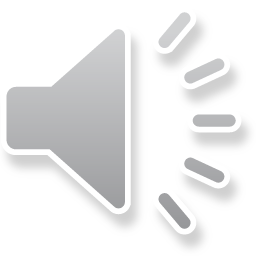 [Speaker Notes: Dyma'r cynllun marcio ar gyfer cwestiwn 1 (c).
Rydym yn chwilio yma am dystiolaeth eich bod yn gallu dangos eich gwybodaeth am ddamcaniaeth datblygu seicogymdeithasol Erikson.]
Cwestiwn 1 (c) AA2 bandiau marciau
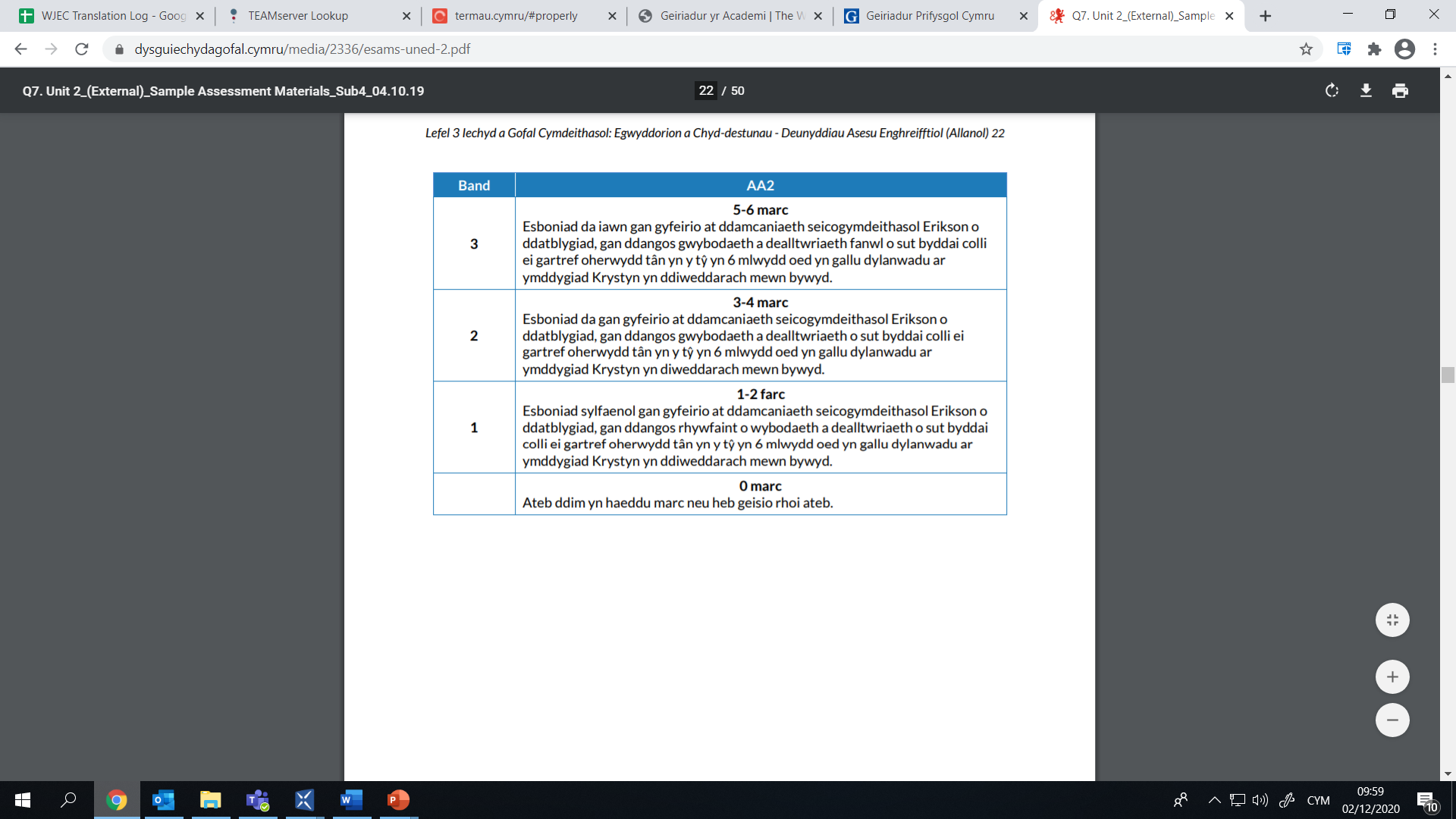 Cynllun marcio seiliedig ar fandiau yw hwn – felly mae angen i chi lunio barn ar eich ymateb cyn dyfarnu marc.
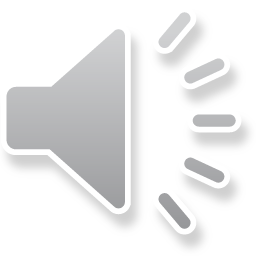 [Speaker Notes: Cynllun marcio seiliedig ar fandiau yw hwn – felly mae angen i chi lunio barn ar eich ymateb cyn dyfarnu marc.]
Cwestiwn 1 (ch), AA3
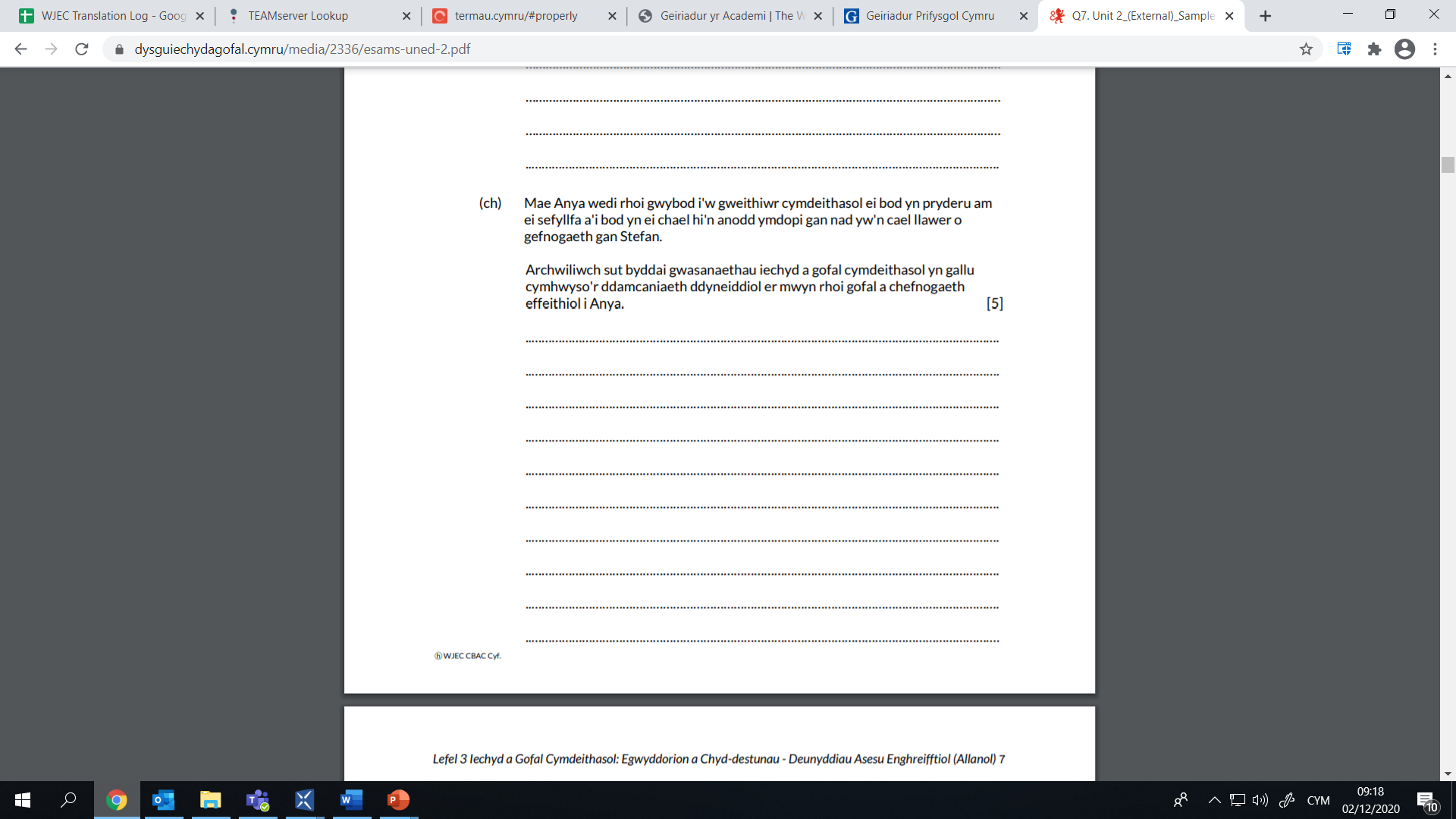 Y gair gorchymyn yma yw 'Archwiliwch' – ymchwilio'n agos ac yn fanwl.
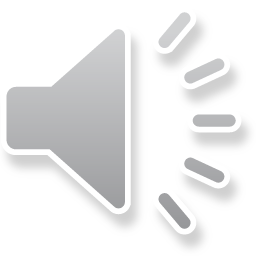 [Speaker Notes: Darllenwch y cwestiwn yn uchel.
Y gair gorchymyn yma yw 'Archwiliwch' – ymchwilio'n agos ac yn fanwl.]
Cwestiwn 1 (ch) AA3 cynllun marcio
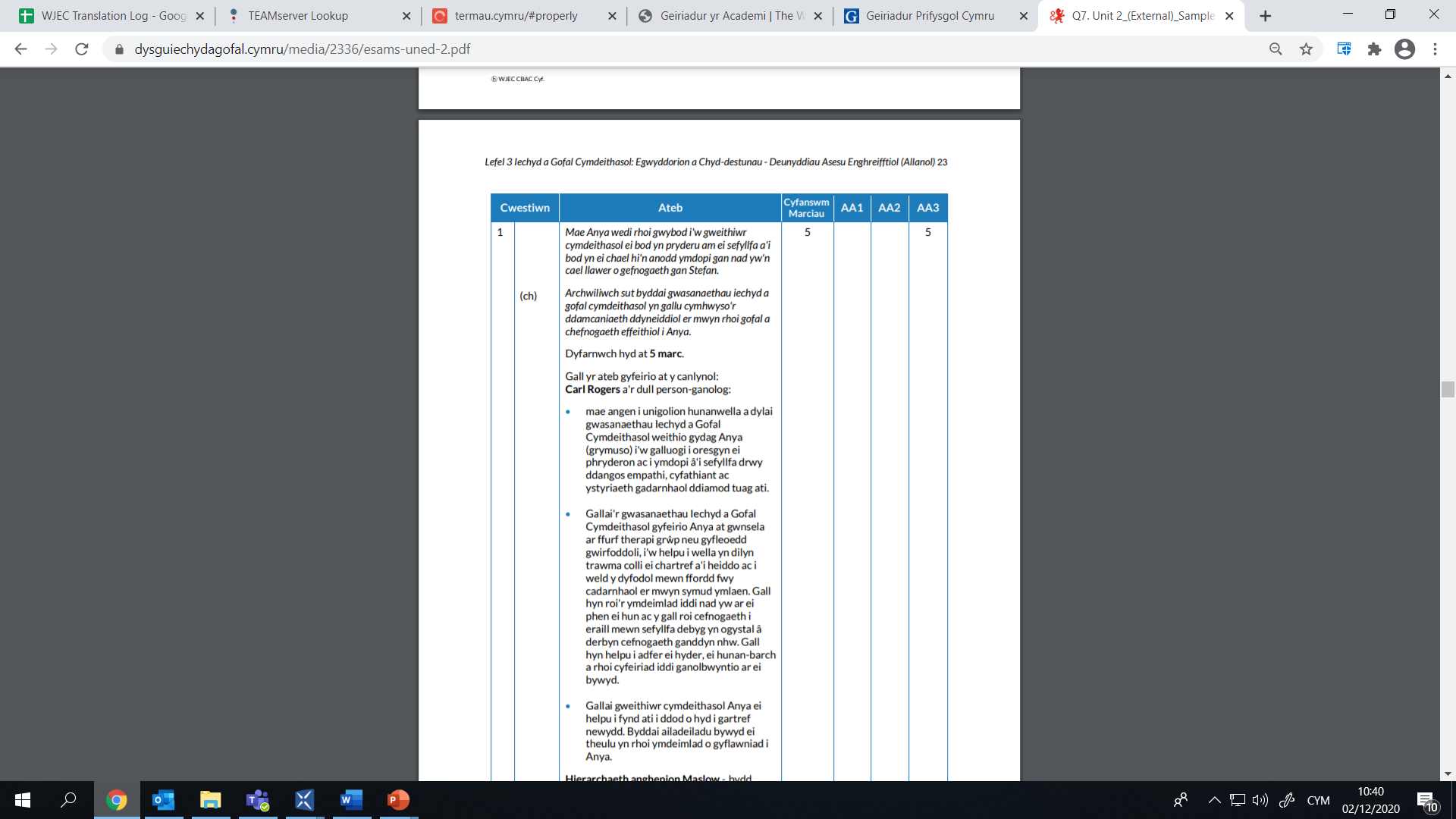 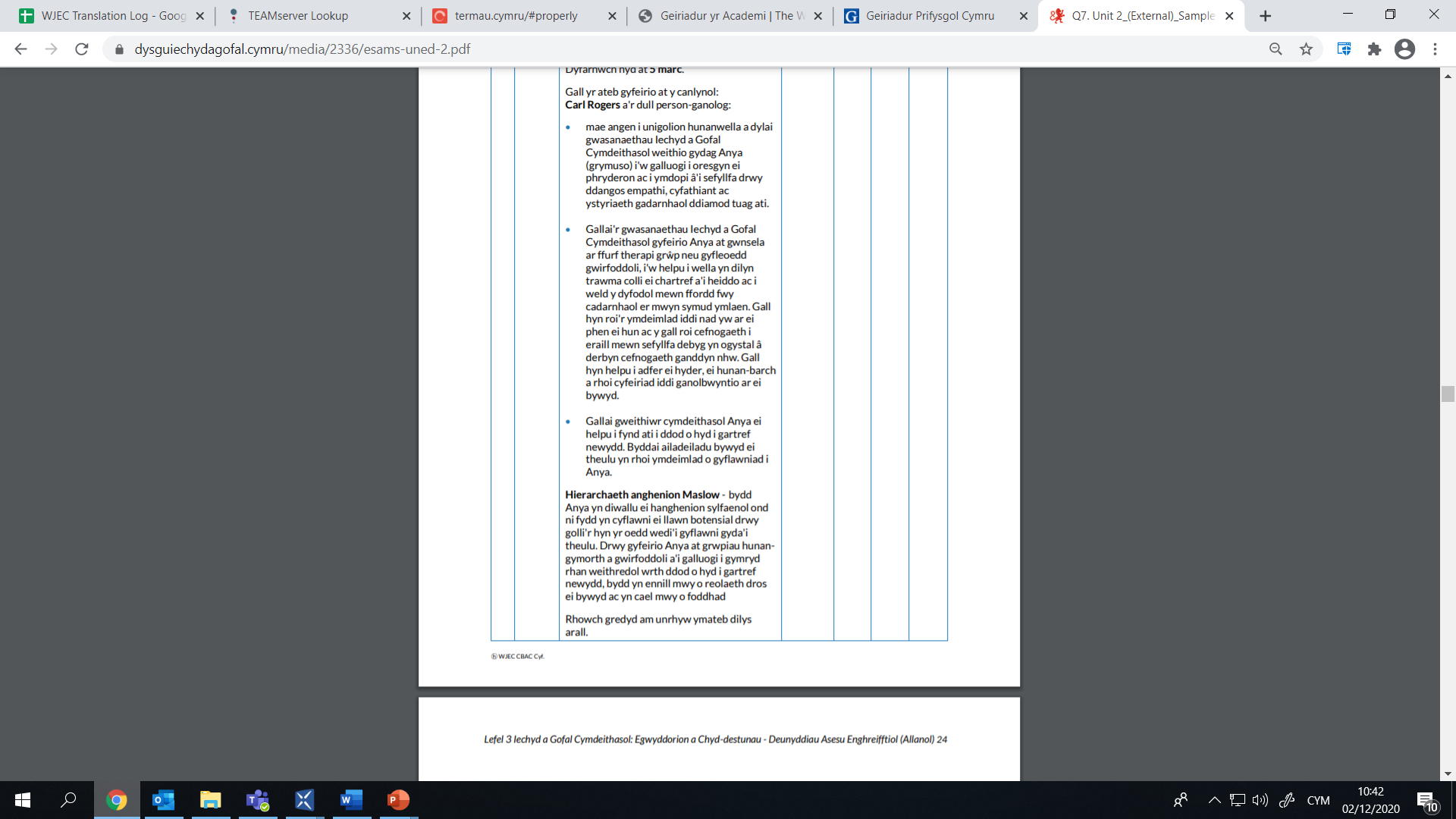 Rydym yn chwilio yma am dystiolaeth eich bod yn gallu dangos eich gwybodaeth am Carl Rogers a'r dull person-ganolog.
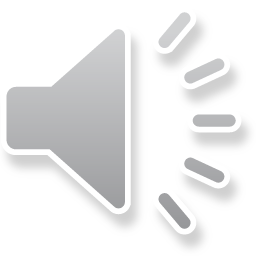 [Speaker Notes: Dyma'r cynllun marcio ar gyfer cwestiwn 1 (ch).
Rydym yn chwilio yma am dystiolaeth eich bod yn gallu dangos eich gwybodaeth am Carl Rogers a'r dull person-ganolog.]
Cwestiwn 1 (ch) AA3 bandiau marciau
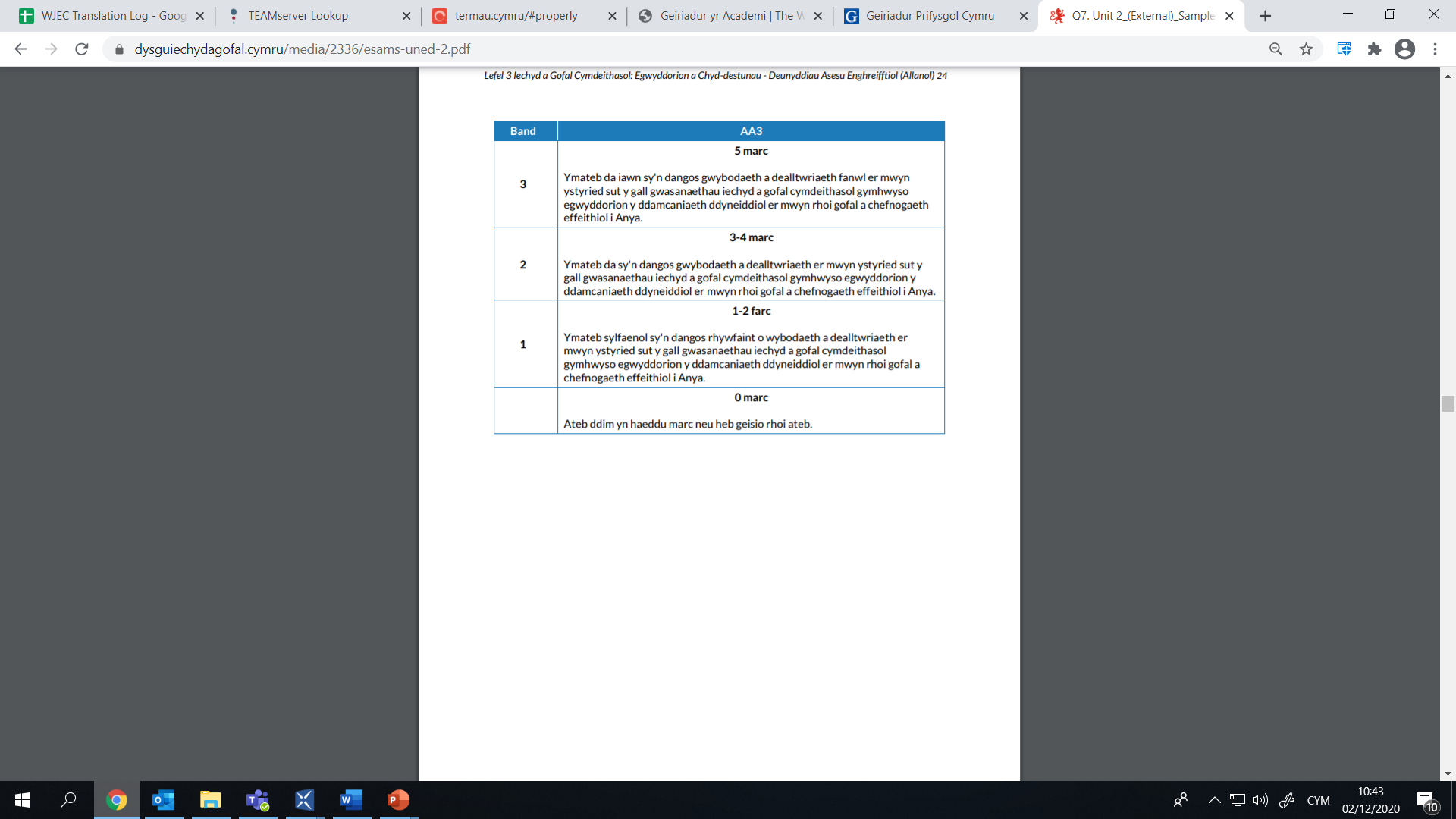 Cynllun marcio seiliedig ar fandiau yw hwn – felly mae angen i chi lunio barn ar eich ymateb cyn dyfarnu marc.
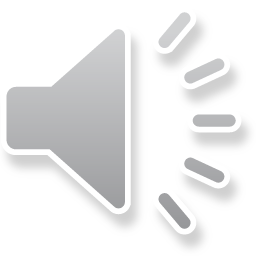 [Speaker Notes: Cynllun marcio seiliedig ar fandiau yw hwn – felly mae angen i chi lunio barn ar eich ymateb cyn dyfarnu marc.]
Sut ydw i'n mynd i'r afael â Chwestiwn 2?
Cwestiwn 2

Y sgiliau sy'n cael eu profi:
AA1 – dangos gwybodaeth a dealltwriaeth o amrywiaeth o gysyniadau, gwerthoedd a materion allweddol sy'n berthnasol i iechyd a gofal cymdeithasol
AA2 – cymhwyso gwybodaeth a dealltwriaeth o egwyddorion a chyd-destunau iechyd a gofal cymdeithasol
AA3 – gwerthuso damcaniaethau ac ymarfer iechyd a gofal cymdeithasol er mwyn dangos dealltwriaeth, myfyrio ar y ffordd y gallant ddylanwadu ar ymarfer, ffurfio barn resymedig a dod i gasgliadau


Dull:
Darllenwch gwestiwn 2 (a), (b), (c) a (ch).
Amlygwch y geiriau allweddol/berfau gorchymyn. 
Gwiriwch nifer y marciau am bob rhan o'r cwestiwn er mwyn i chi allu treulio eich amser yn briodol.
Meddyliwch yn ofalus am eich ateb. 
Mae nifer y llinellau sydd ar gael yn awgrymu hyd yr ymateb y mae ei angen.
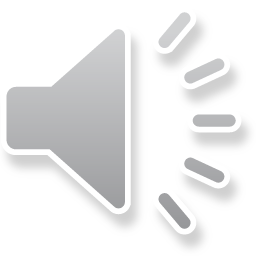 [Speaker Notes: Darllenwch y sleid.]
Cwestiwn 2 (a), AA1
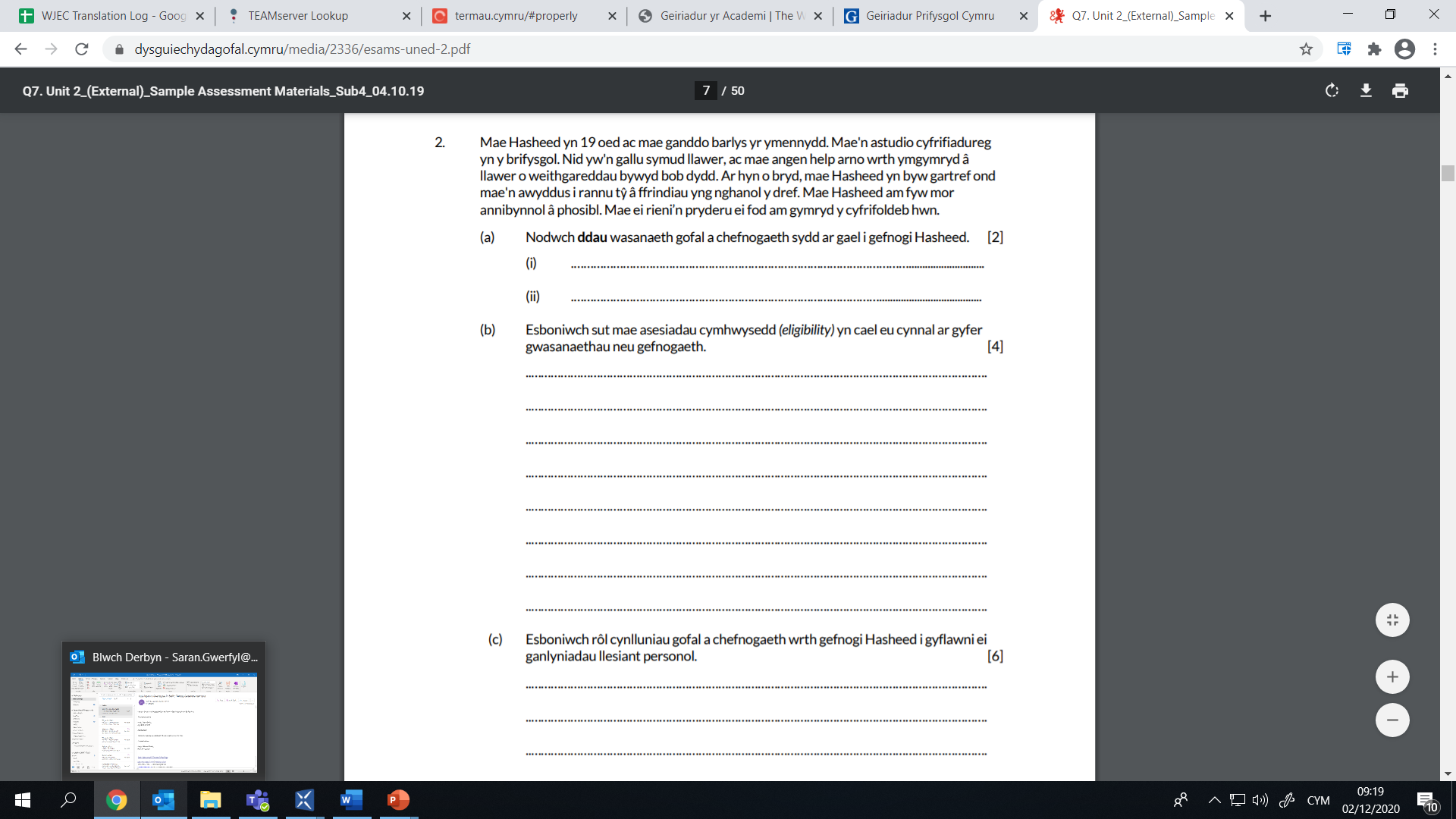 Y gair gorchymyn yma yw 'Nodwch' – rhoi ffeithiau neu enghreifftiau byr.

Darllenwch y wybodaeth cyn y cwestiwn yn ofalus a gwnewch yn siŵr eich bod yn cysylltu eich ateb â Hasheed.
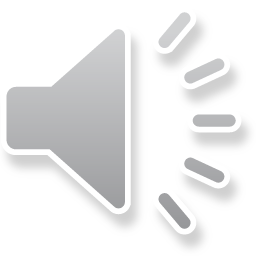 [Speaker Notes: Darllenwch y cwestiwn yn uchel.
Y gair gorchymyn yma yw 'Nodwch' – rhoi ffeithiau neu enghreifftiau byr.
Darllenwch y wybodaeth cyn y cwestiwn yn ofalus a gwnewch yn siŵr eich bod yn cysylltu eich ateb â Hasheed.]
Cwestiwn 2 (a) – cynllun marcio AA1
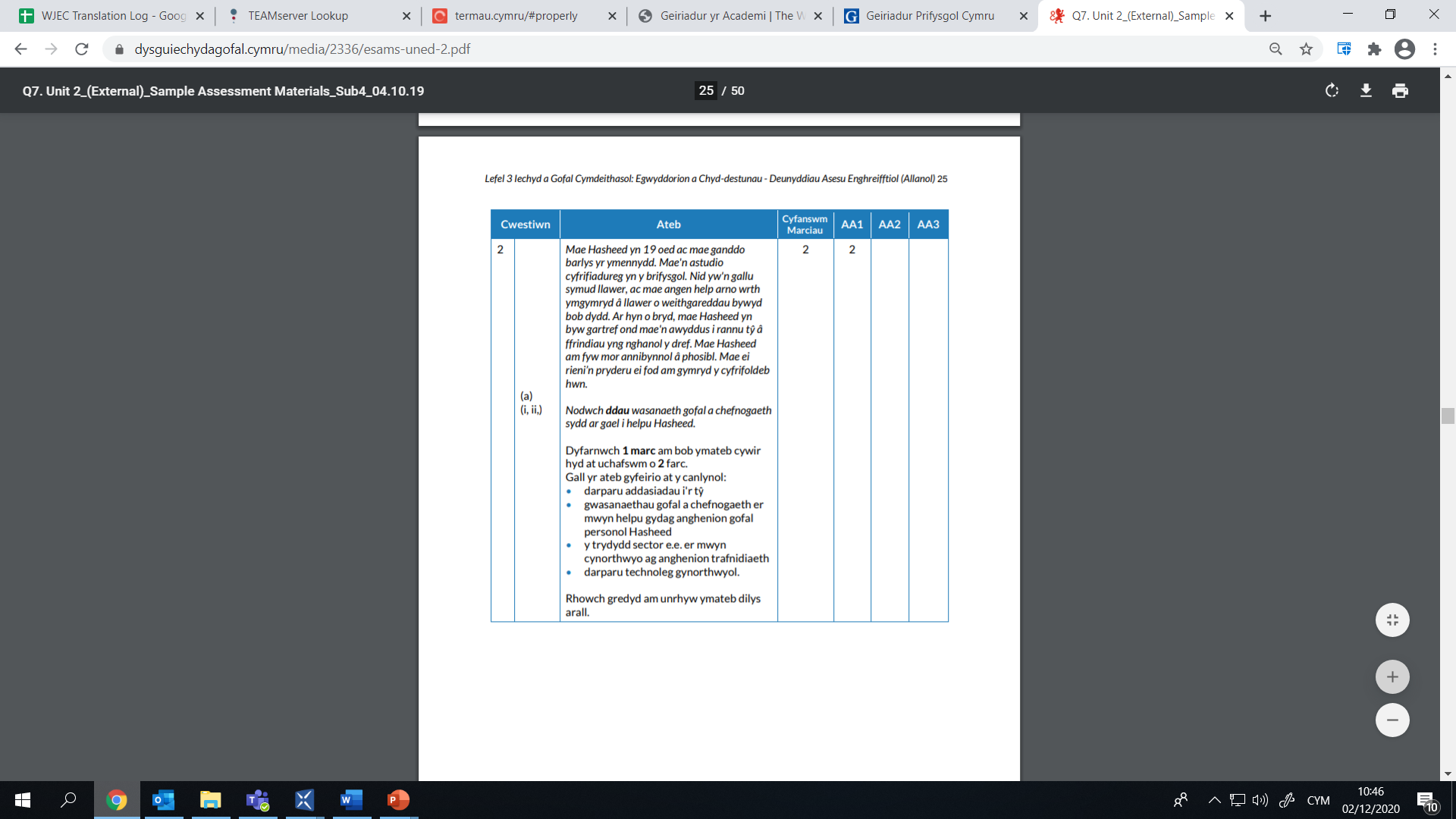 Rydym yn chwilio yma am dystiolaeth eich bod yn gallu dangos eich gwybodaeth am wasanaethau gofal a chymorth.

Edrychwch ar eich atebion a rhowch 1 marc am bob ateb cywir, hyd at uchafswm o 2.
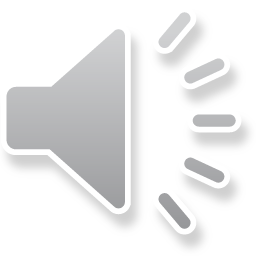 [Speaker Notes: Dyma'r cynllun marcio ar gyfer cwestiwn 2 (a).
Rydym yn chwilio yma am dystiolaeth eich bod yn gallu dangos eich gwybodaeth am wasanaethau gofal a chymorth.
Edrychwch ar eich atebion a rhowch 1 marc am bob ateb cywir, hyd at uchafswm o 2.]
Cwestiwn 2 (b), AA2
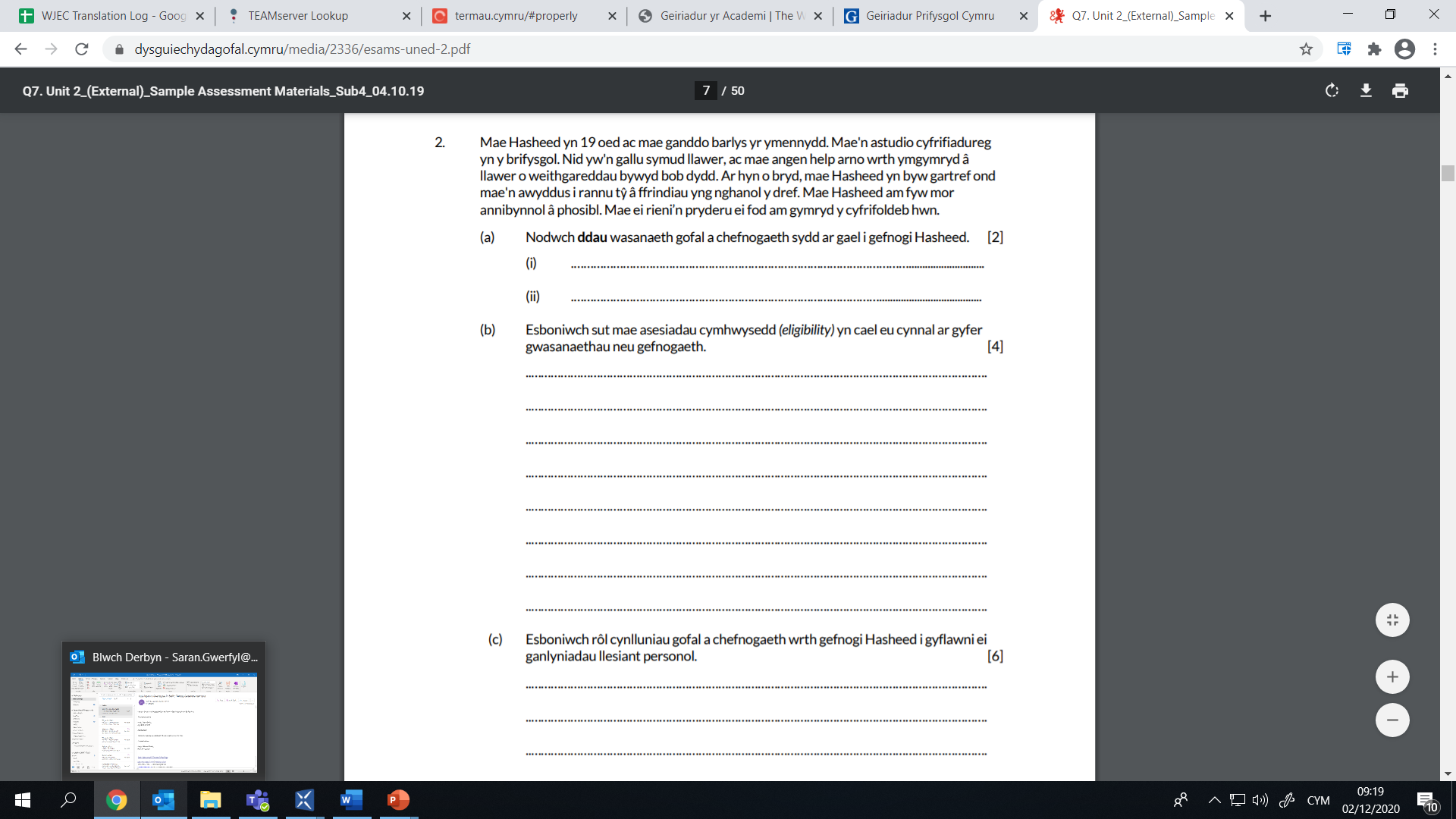 Y gair gorchymyn yma yw 'Esboniwch' – rhoi manylion a rhesymau dros sut a pham mae rhywbeth fel y mae.
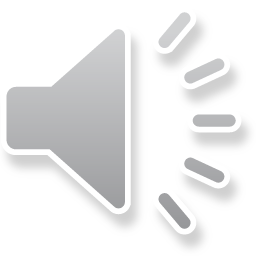 [Speaker Notes: Darllenwch y cwestiwn yn uchel.
Y gair gorchymyn yma yw 'Esboniwch' – rhoi manylion a rhesymau dros sut a pham mae rhywbeth fel y mae.]
Cwestiwn 2 (b) AA2 cynllun marcio
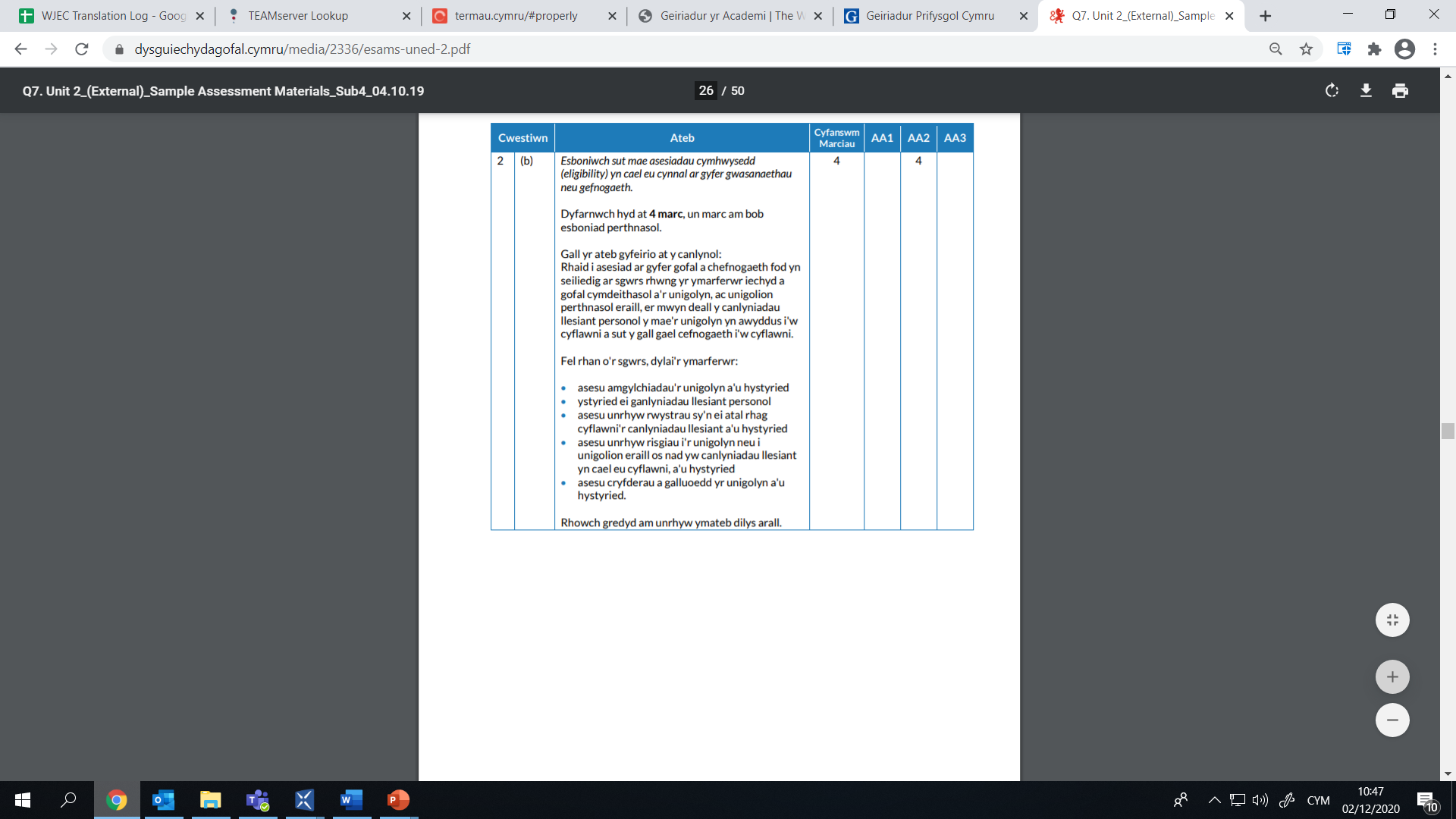 Rydym yn chwilio yma am dystiolaeth eich bod yn gallu dangos eich gwybodaeth am asesiadau, gwasanaethau a chefnogaeth.

Edrychwch ar eich atebion a thanlinellwch unrhyw beth sydd yn y rhestri hyn.
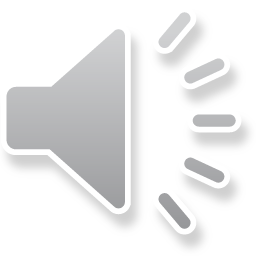 [Speaker Notes: Dyma'r cynllun marcio ar gyfer cwestiwn 2 (b).
Rydym yn chwilio yma am dystiolaeth eich bod yn gallu dangos eich gwybodaeth am asesiadau, gwasanaethau a chefnogaeth.
Edrychwch ar eich atebion a thanlinellwch unrhyw beth sydd yn y rhestri hyn.]
Cwestiwn 2 (c), AA2
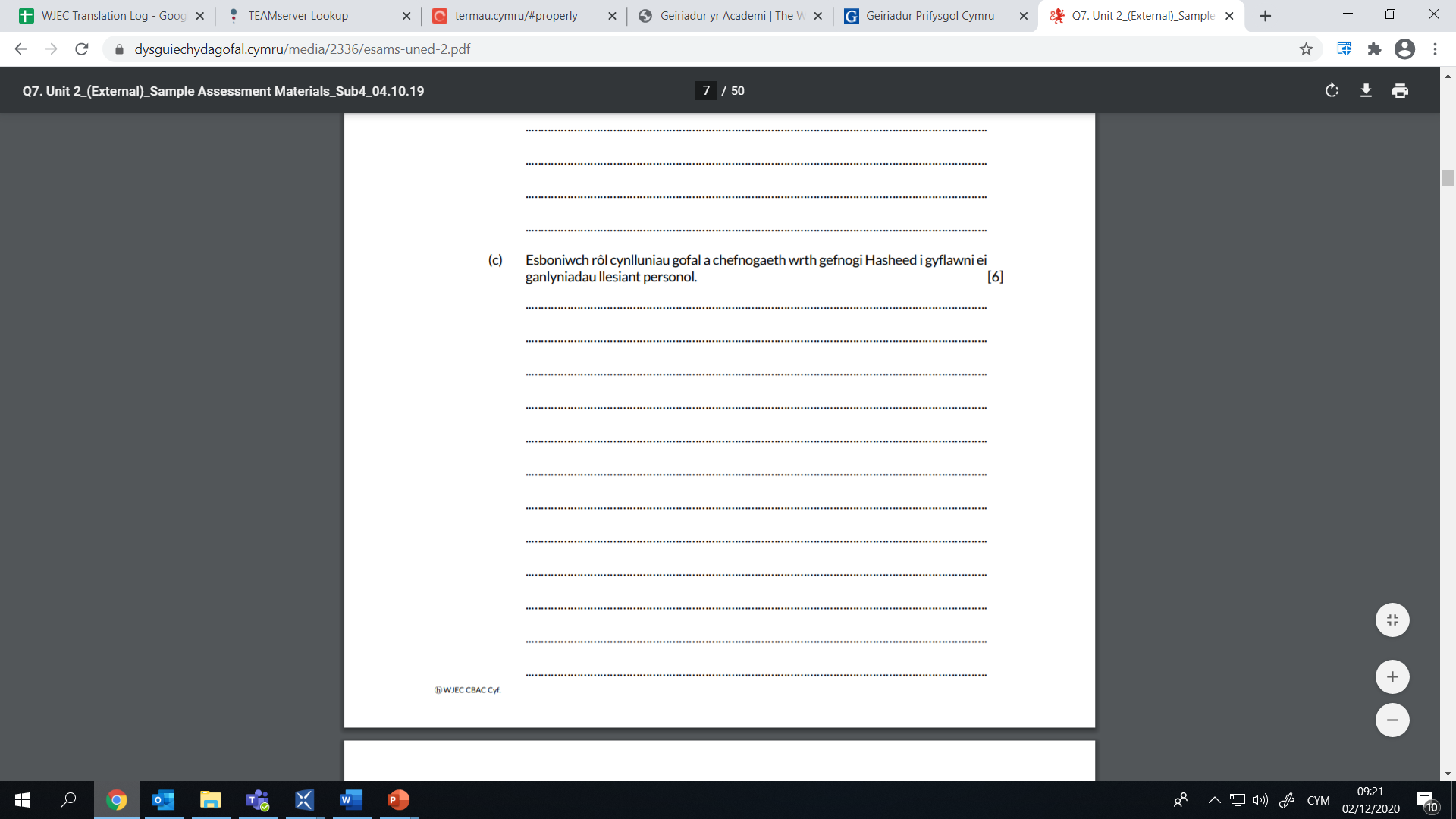 Mae hwn yn gwestiwn 6 marc. Cynlluniwch eich ateb yn ofalus.  Mae angen ateb da iawn a manwl er mwyn ennill marciau yn y bandiau uchaf.
Y gair gorchymyn yma yw 'Esboniwch' – rhoi manylion a rhesymau dros sut a pham mae rhywbeth fel y mae.

Mae angen i'ch ateb fanylu ar sut a pham mae cynlluniau gofal a chymorth yn cefnogi Hasheed i gyflawni ei ganlyniadau llesiant.
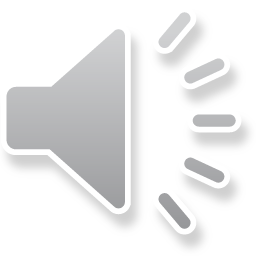 [Speaker Notes: Darllenwch y cwestiwn yn uchel. 
Mae hwn yn gwestiwn 6 marc. Cynlluniwch eich ateb yn ofalus.   Mae angen ateb da iawn a manwl er mwyn cyrraedd y bandiau marciau uchaf.
Y gair gorchymyn yma yw 'Esboniwch' – rhoi manylion a rhesymau dros sut a pham mae rhywbeth fel y mae.
Mae angen i'ch ateb fanylu ar sut a pham mae cynlluniau gofal a chymorth yn cefnogi Hasheed i gyflawni ei ganlyniadau llesiant.]
Cwestiwn 2 (c) AA2 cynllun marcio
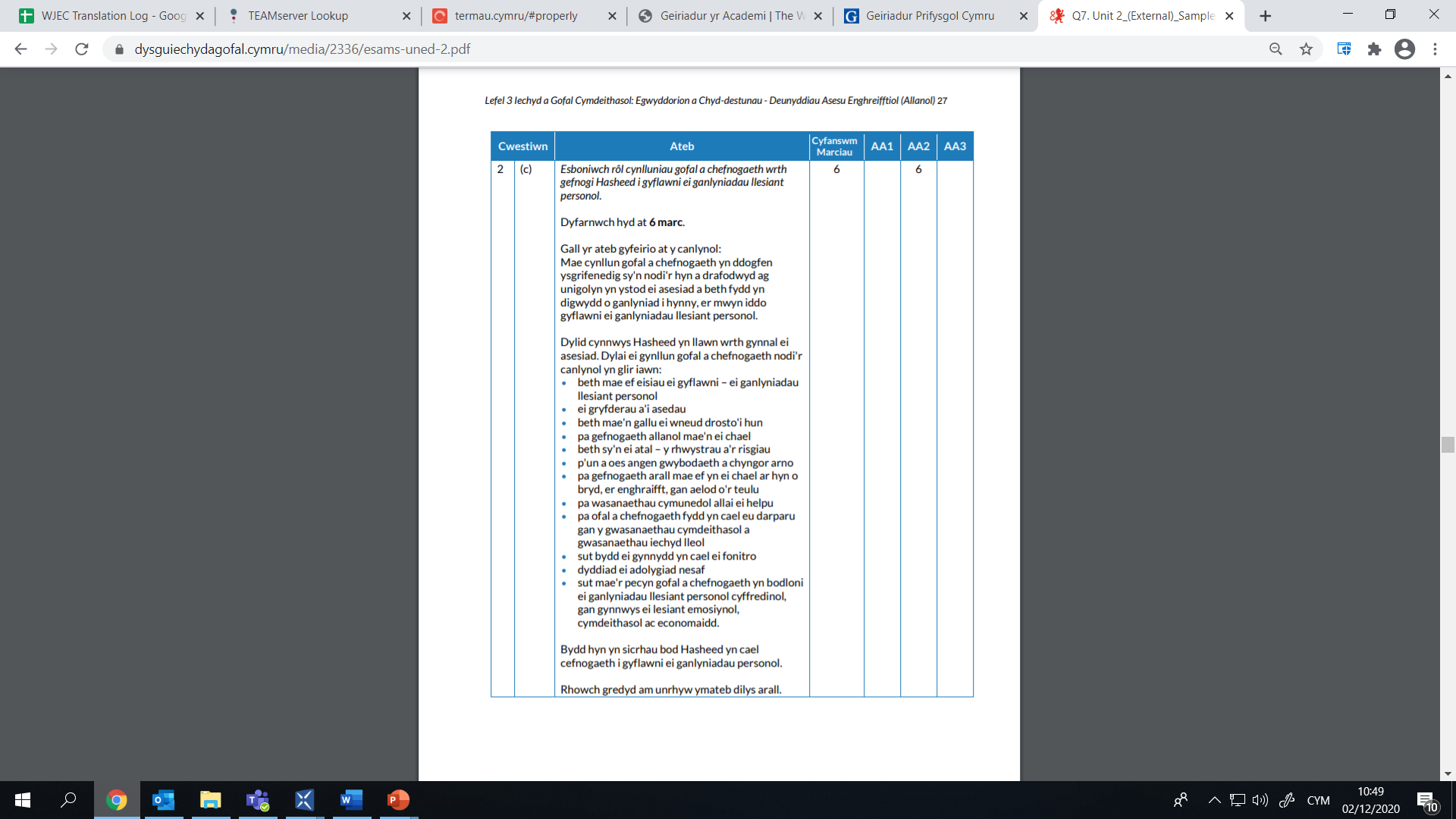 Rydym yn chwilio yma am dystiolaeth eich bod yn gallu dangos eich gwybodaeth am rôl cynlluniau gofal a chymorth.

Edrychwch ar eich atebion a thanlinellwch unrhyw beth sydd yn y rhestr.
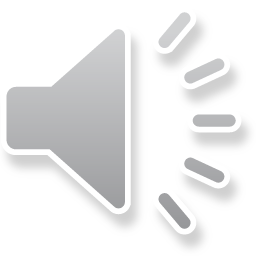 [Speaker Notes: Dyma'r cynllun marcio ar gyfer cwestiwn 2 (c).
Rydym yn chwilio yma am dystiolaeth eich bod yn gallu dangos eich gwybodaeth am rôl cynlluniau gofal a chymorth.
Edrychwch ar eich atebion a thanlinellwch unrhyw beth sydd yn y rhestr.]
Cwestiwn 2 (c) AA2 bandiau marciau
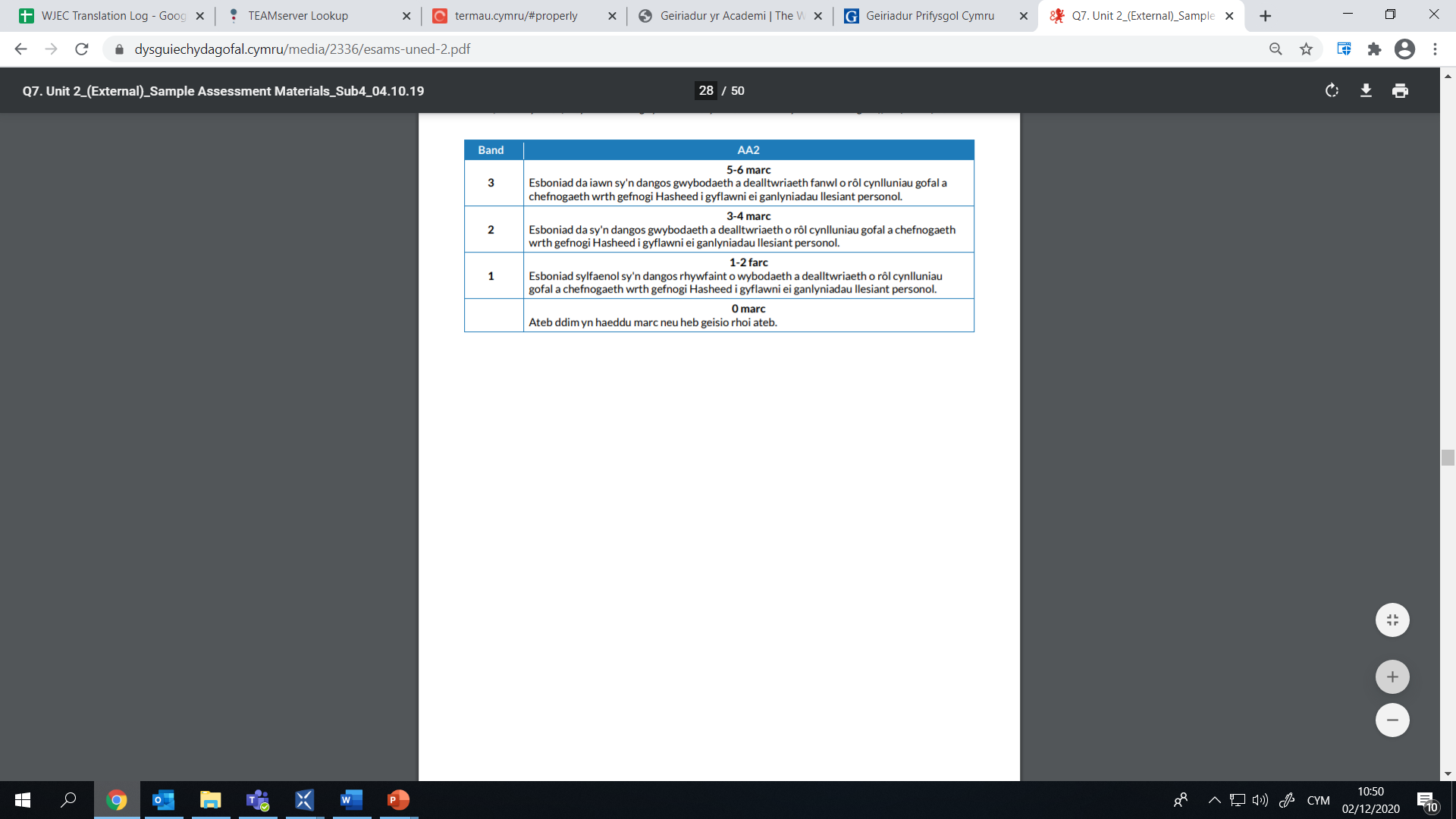 Cynllun marcio seiliedig ar fandiau yw hwn – felly mae angen i chi lunio barn ar eich ymateb cyn dyfarnu marc.
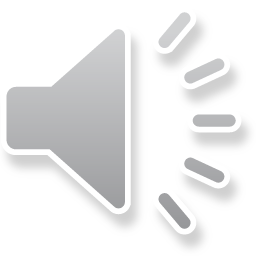 [Speaker Notes: Cynllun marcio seiliedig ar fandiau yw hwn – felly mae angen i chi lunio barn ar eich ymateb cyn dyfarnu marc.]
Cwestiwn 2 (ch), AA1 ac AA3
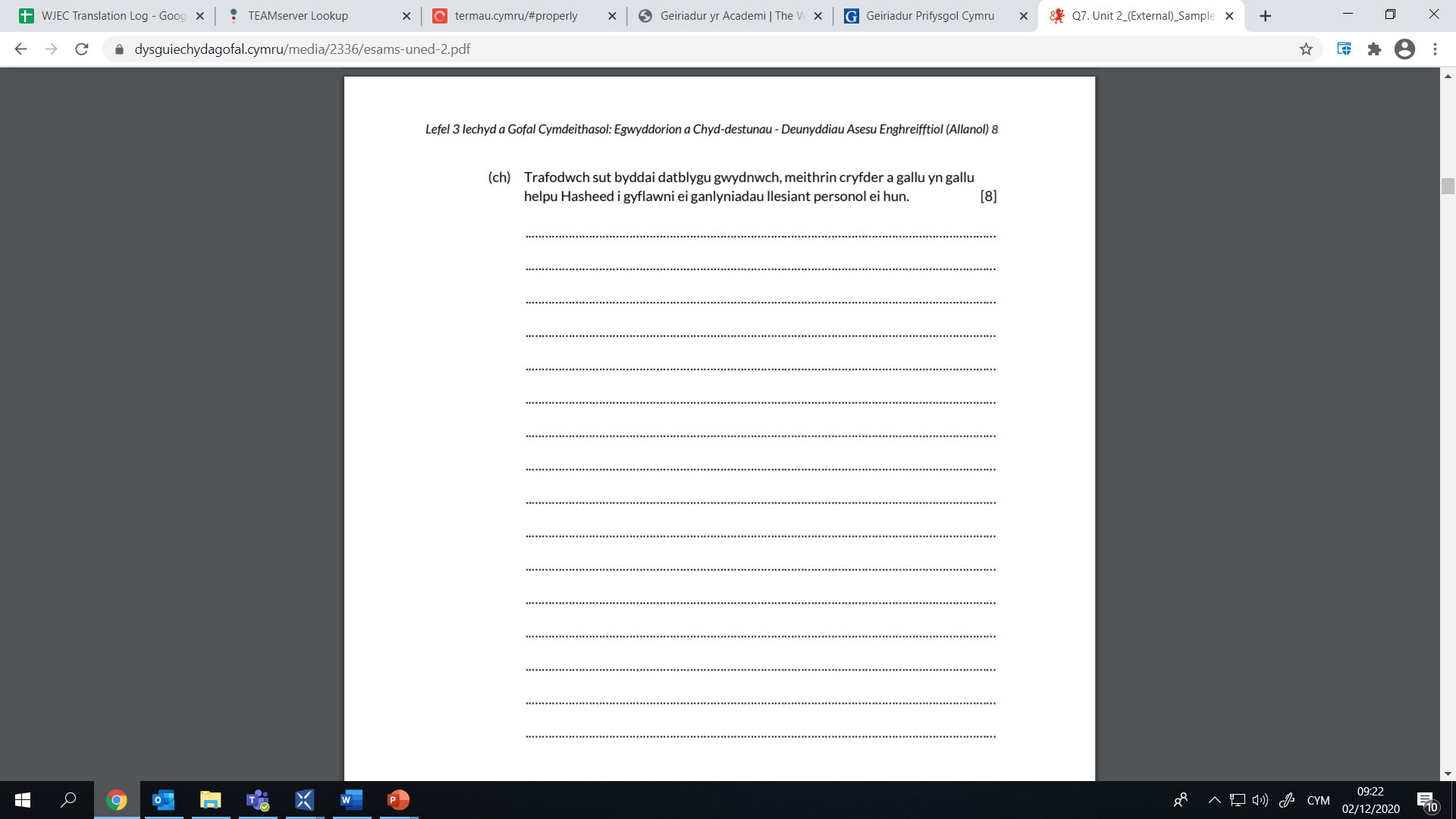 Y gair gorchymyn yma yw 'Trafodwch' – archwilio mater yn fanwl/mewn ffordd strwythuredig, gan ystyried syniadau gwahanol.

Mae sawl gair allweddol yma. Bydd angen i chi fynd i'r afael â phob un gan gyfeirio at sut mae'n gallu helpu Hasheed i gyflawni ei ganlyniadau llesiant ei hun.

Cynlluniwch eich ateb a chofiwch gynnwys agweddau cadarnhaol a negyddol yn eich trafodaeth.
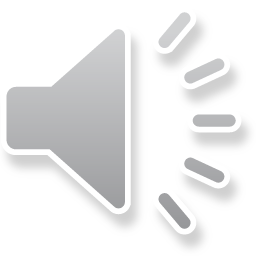 [Speaker Notes: Darllenwch y cwestiwn yn uchel.
Y gair gorchymyn yma yw 'Trafodwch' – archwilio mater yn fanwl/mewn ffordd strwythuredig, gan ystyried syniadau gwahanol.
Mae sawl gair allweddol yma.  Bydd angen i chi fynd i'r afael â phob un gan gyfeirio at sut mae'n gallu helpu Hasheed i gyflawni ei ganlyniadau llesiant ei hun.
Cynlluniwch eich ateb a chofiwch gynnwys agweddau cadarnhaol a negyddol yn eich trafodaeth.]
Cwestiwn 2 (ch) AA1 ac AA3 cynllun marcio
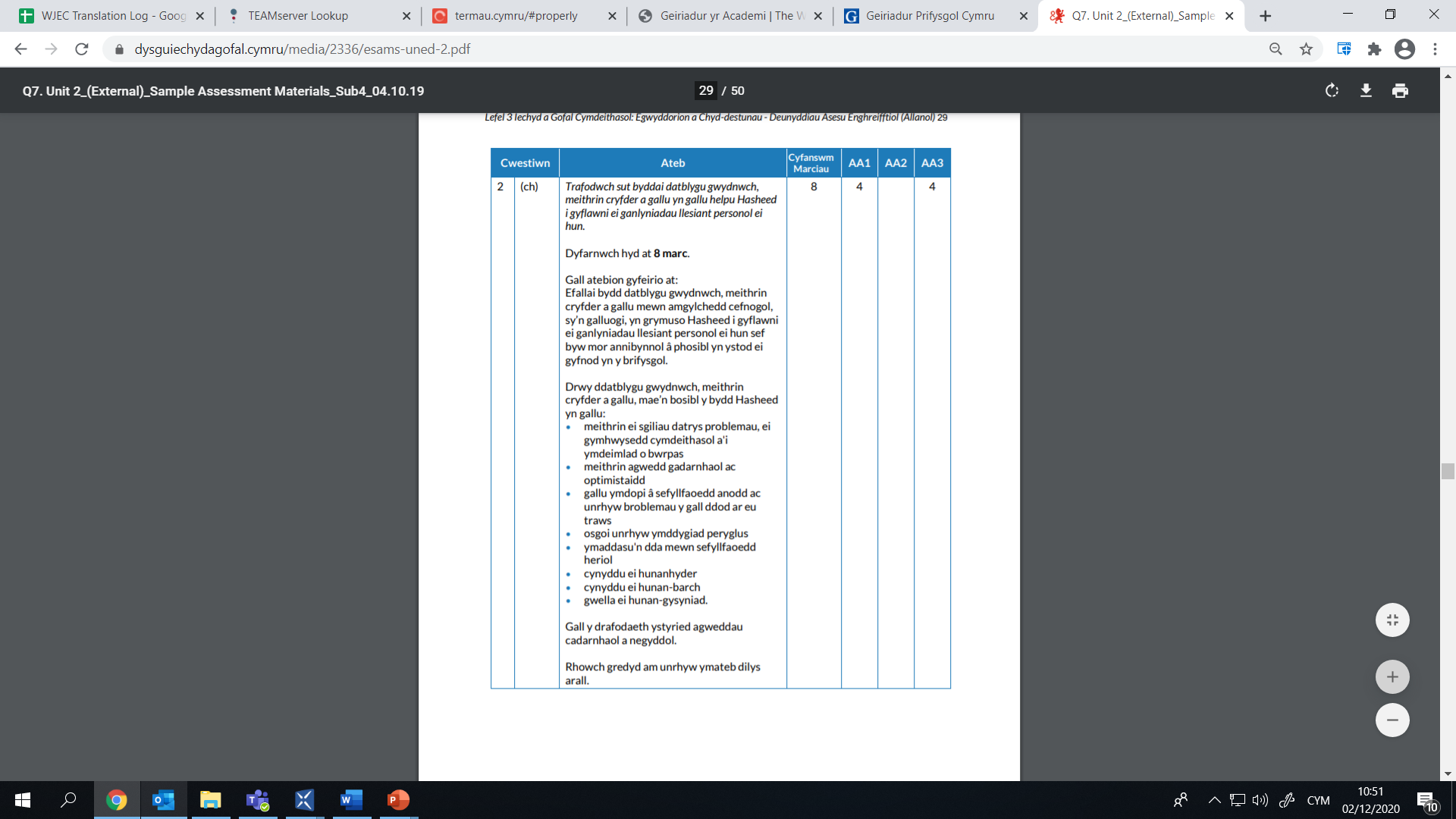 Rydym yn chwilio yma am dystiolaeth eich bod yn gallu dangos eich gwybodaeth am gyflawni canlyniadau llesiant.

Edrychwch ar eich atebion a thanlinellwch unrhyw beth sydd yn y rhestr hon.
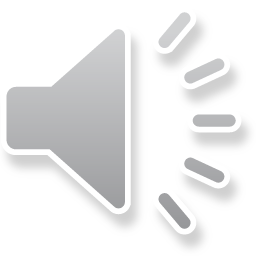 [Speaker Notes: Dyma'r cynllun marcio ar gyfer cwestiwn 2 (ch).
Rydym yn chwilio yma am dystiolaeth eich bod yn gallu dangos eich gwybodaeth am gyflawni canlyniadau llesiant.
Edrychwch ar eich atebion a thanlinellwch unrhyw beth sydd yn y rhestr hon.]
Cwestiwn 2 (ch) AA1 ac AA3 bandiau marciau
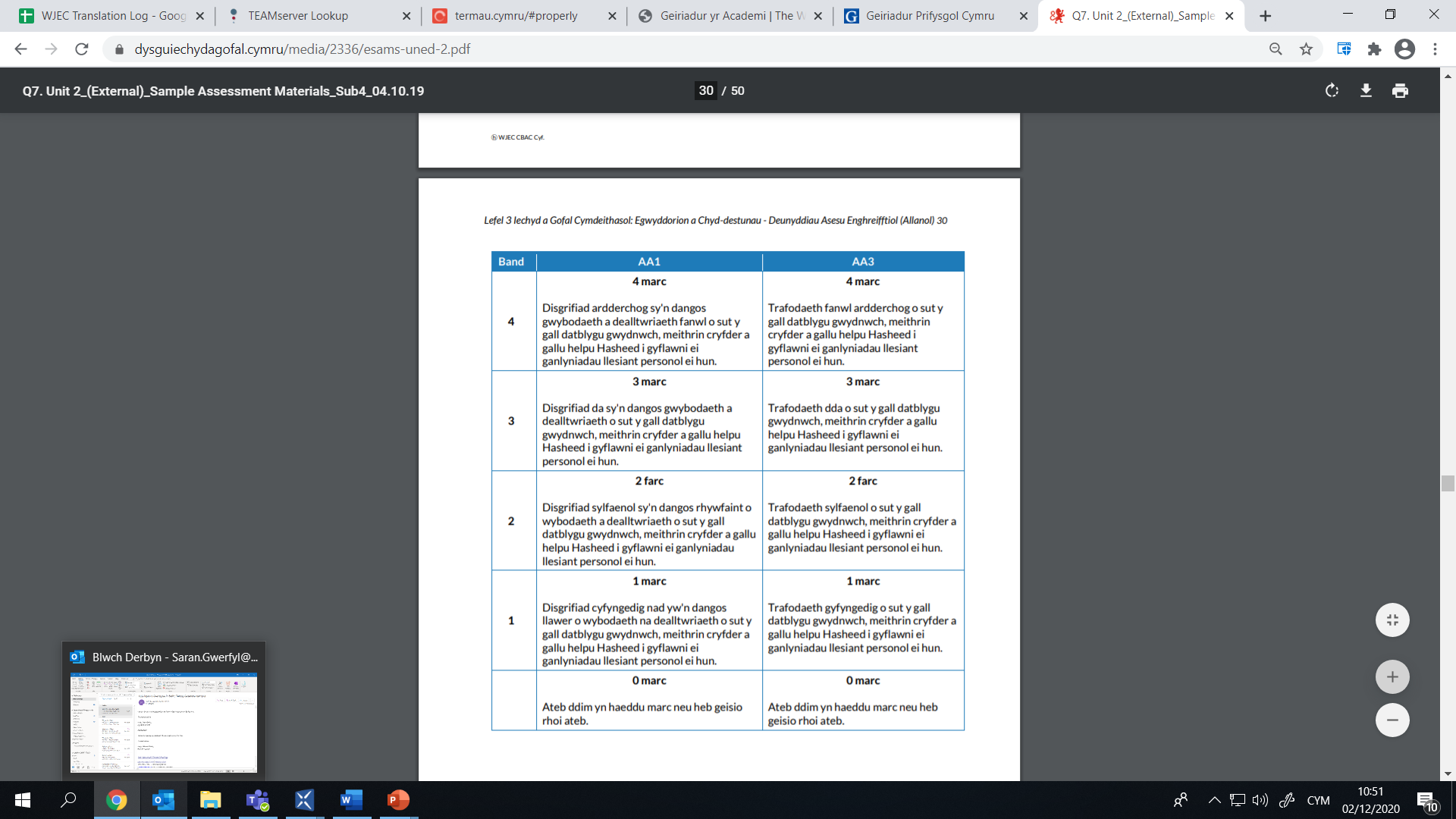 Mae hwn yn gynllun marcio seiliedig ar fandiau; mae'r marciau yma hefyd yn cael eu rhannu rhwng AA1 ac AA3 – felly mae angen i chi lunio barn ar eich ymateb cyn dyfarnu marc.
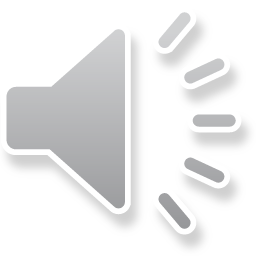 [Speaker Notes: Mae hwn yn gynllun marcio seiliedig ar fandiau; mae'r marciau yma hefyd yn cael eu rhannu rhwng AA1 ac AA3 – felly mae angen i chi lunio barn ar eich ymateb cyn dyfarnu marc.]
Sut ydw i'n mynd i'r afael â Chwestiwn 3?
Cwestiwn 3

Y sgiliau sy'n cael eu profi:
AA1 – dangos gwybodaeth a dealltwriaeth o amrywiaeth o gysyniadau, gwerthoedd a materion allweddol sy'n berthnasol i iechyd a gofal cymdeithasol
AA2 – cymhwyso gwybodaeth a dealltwriaeth o egwyddorion a chyd-destunau iechyd a gofal cymdeithasol
AA3 – gwerthuso damcaniaethau ac ymarfer iechyd a gofal cymdeithasol er mwyn dangos dealltwriaeth, myfyrio ar y ffordd y gallant ddylanwadu ar ymarfer, ffurfio barn resymedig a dod i gasgliadau


Dull:
Darllenwch gwestiwn 3 (a), (b) a (c).
Amlygwch y geiriau allweddol/berfau gorchymyn. 
Gwiriwch nifer y marciau am bob rhan o'r cwestiwn er mwyn i chi allu treulio eich amser yn briodol.
Meddyliwch yn ofalus am eich ateb. 
Mae nifer y llinellau sydd ar gael yn awgrymu hyd yr ymateb y mae ei angen.
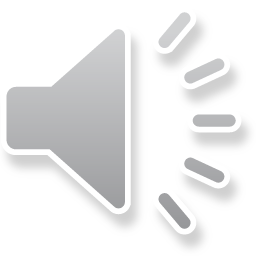 [Speaker Notes: Darllenwch y sleid.]
Cwestiwn 3 (a), AA1
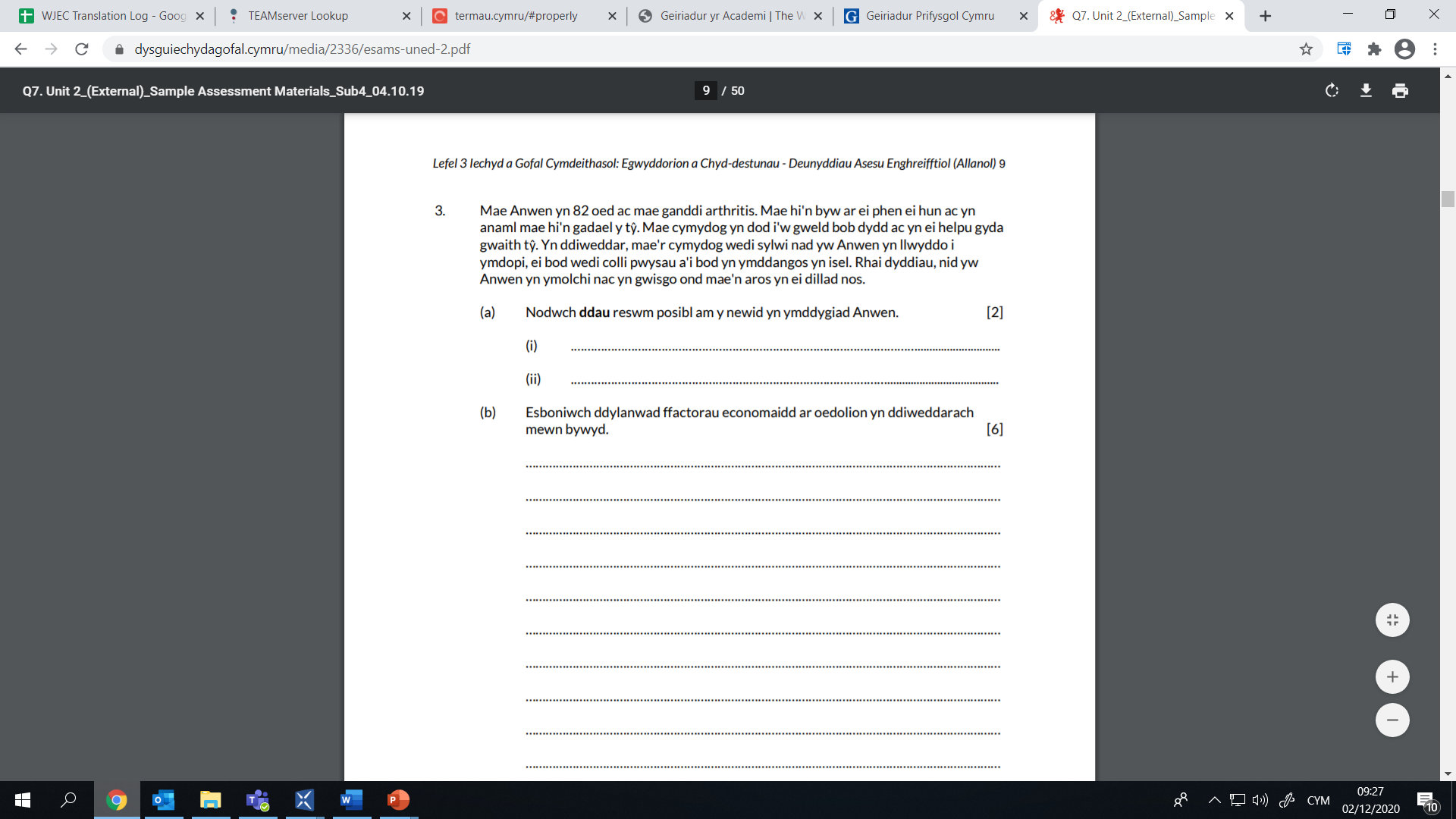 Y gair gorchymyn yma yw 'Nodwch' – rhoi ffeithiau neu enghreifftiau byr.
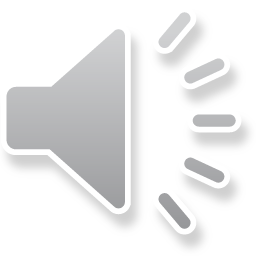 [Speaker Notes: Darllenwch y cwestiwn yn uchel.
Y gair gorchymyn yma yw 'Nodwch' – rhoi ffeithiau neu enghreifftiau byr.]
Cwestiwn 3 (a) AA1 cynllun marcio
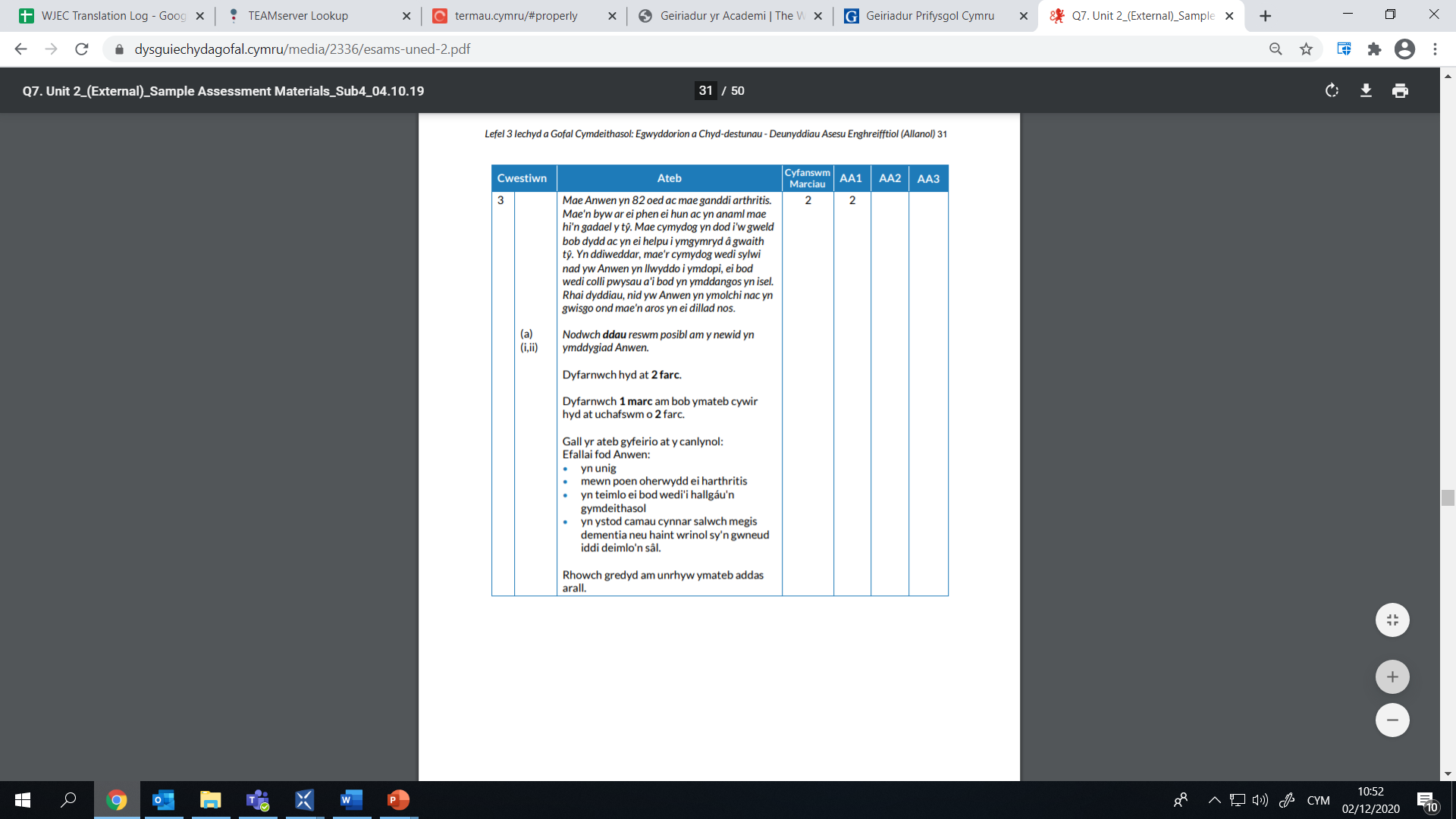 Rydym yn chwilio yma am dystiolaeth eich bod yn gallu dangos eich gwybodaeth am ffactorau sy'n effeithio ar dwf a datblygiad dynol ar bob rhan o'r rhychwant oes.
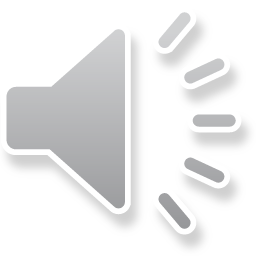 [Speaker Notes: Dyma'r cynllun marcio ar gyfer cwestiwn 3 (a).
Rydym yn chwilio yma am dystiolaeth eich bod yn gallu dangos eich gwybodaeth am ffactorau sy'n effeithio ar dwf a datblygiad dynol ar bob rhan o'r rhychwant oes.]
Cwestiwn 3 (b), AA2
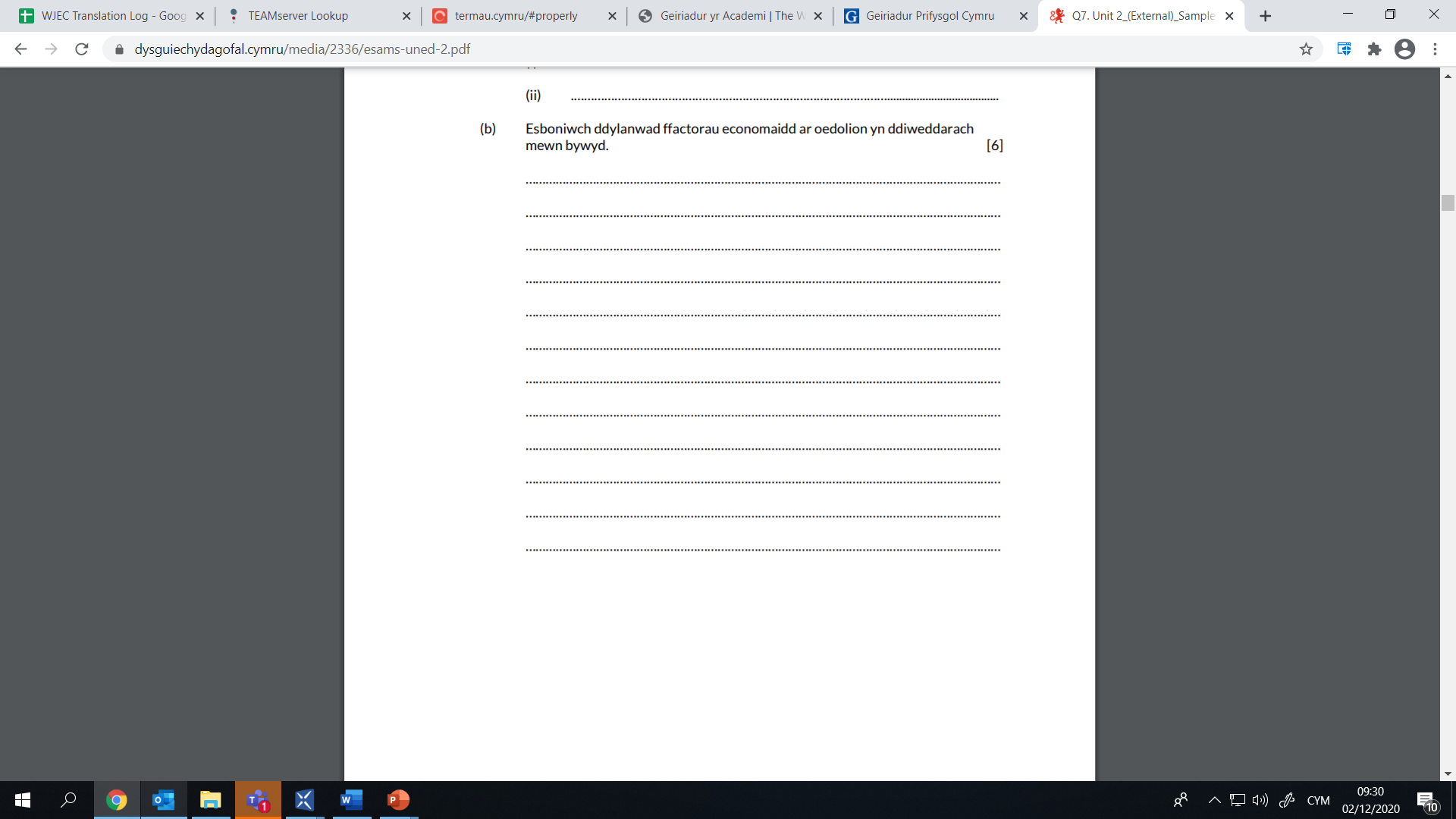 Y gair gorchymyn yma yw 'Esboniwch' – rhoi manylion a rhesymau dros sut a pham mae rhywbeth fel y mae. 

Meddyliwch yn ofalus am eich ateb. Geiriau allweddol i'w tanlinellu yw 'dylanwad', 'ffactorau economaidd', 'oedolion' a 'diweddarach mewn bywyd'.
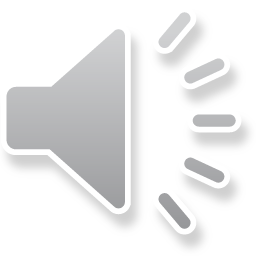 [Speaker Notes: Darllenwch y cwestiwn yn uchel.
Y gair gorchymyn yma yw 'Esboniwch' – rhoi manylion a rhesymau dros sut a pham mae rhywbeth fel y mae. 
Meddyliwch yn ofalus am eich ateb.  Geiriau allweddol i'w tanlinellu yw 'dylanwad', 'ffactorau economaidd', 'oedolion' a 'diweddarach mewn bywyd'.]
Cwestiwn 3 (b) AA2 cynllun marcio
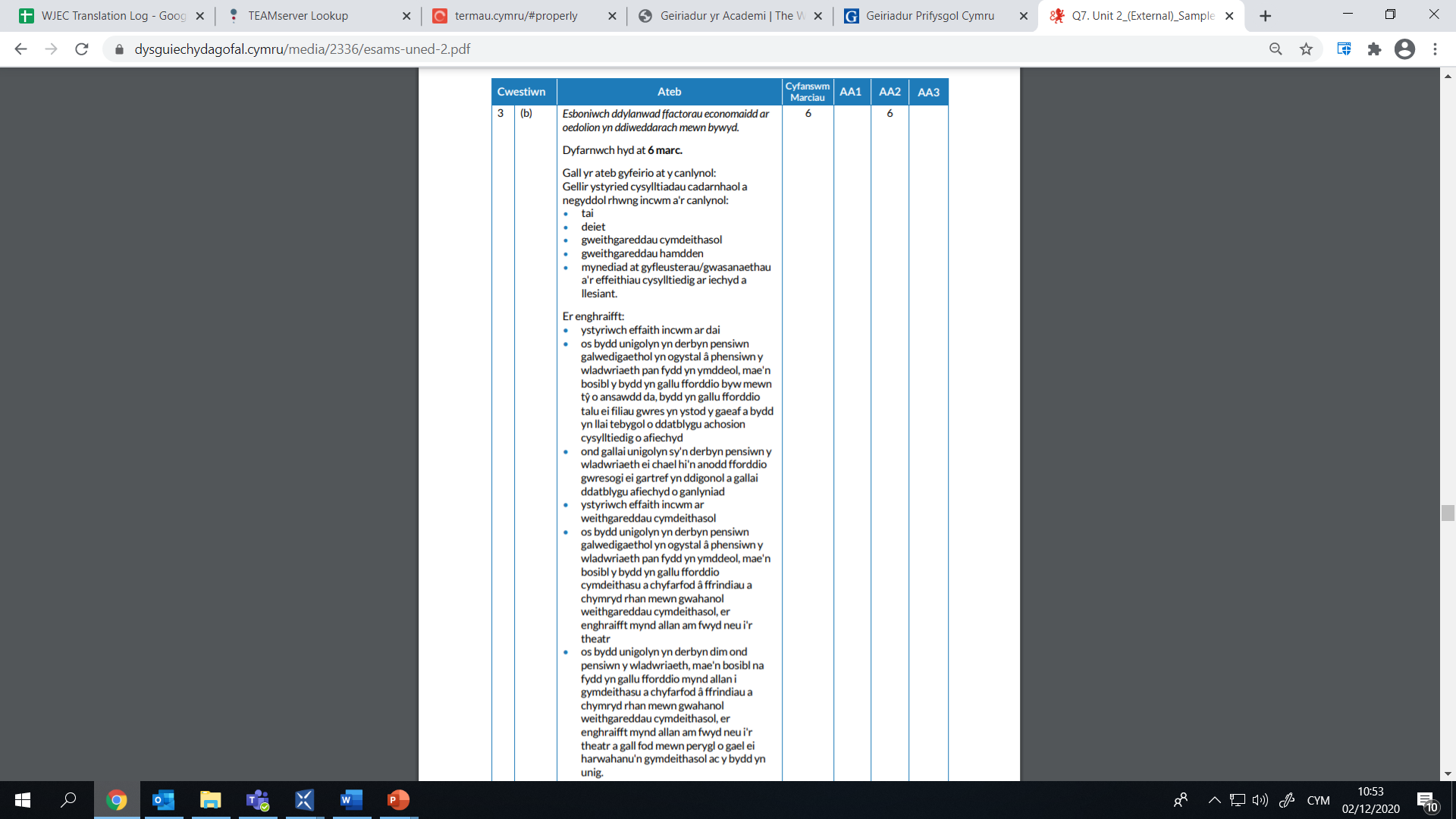 Rydym yn chwilio yma am dystiolaeth eich bod yn gallu dangos eich gwybodaeth am ddylanwad ffactorau economaidd ar oedolion yn ddiweddarach mewn bywyd.

Edrychwch ar eich atebion a thanlinellwch unrhyw beth sydd yn y rhestri hyn.
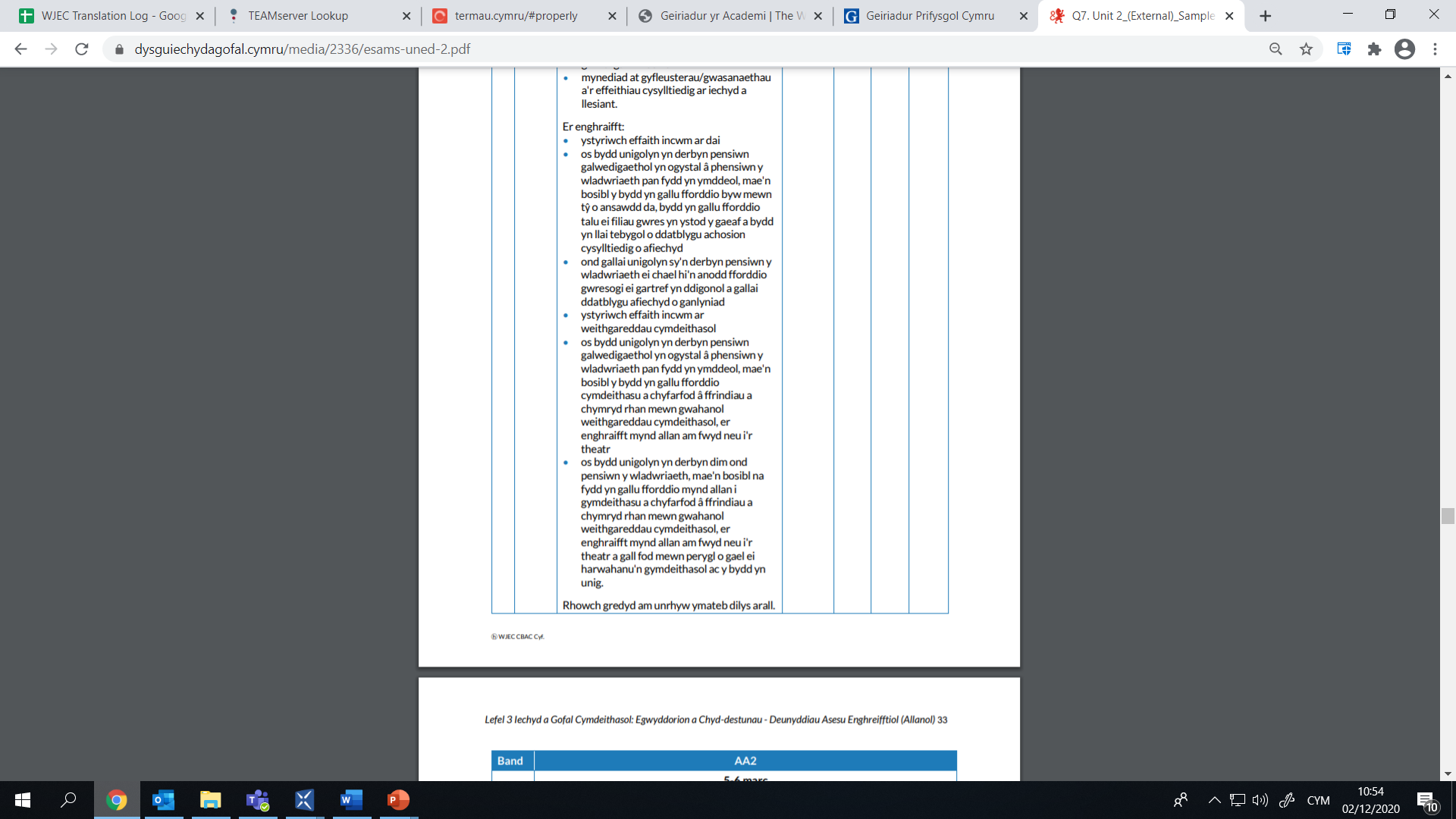 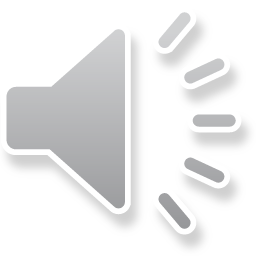 [Speaker Notes: Dyma'r cynllun marcio ar gyfer cwestiwn 3 (b).
Rydym yn chwilio yma am dystiolaeth eich bod yn gallu dangos eich gwybodaeth am ddylanwad ffactorau economaidd ar oedolion yn ddiweddarach mewn bywyd.
Edrychwch ar eich atebion a thanlinellwch unrhyw beth sydd yn y rhestri hyn.]
Cwestiwn 3 (b) AA2 bandiau marciau
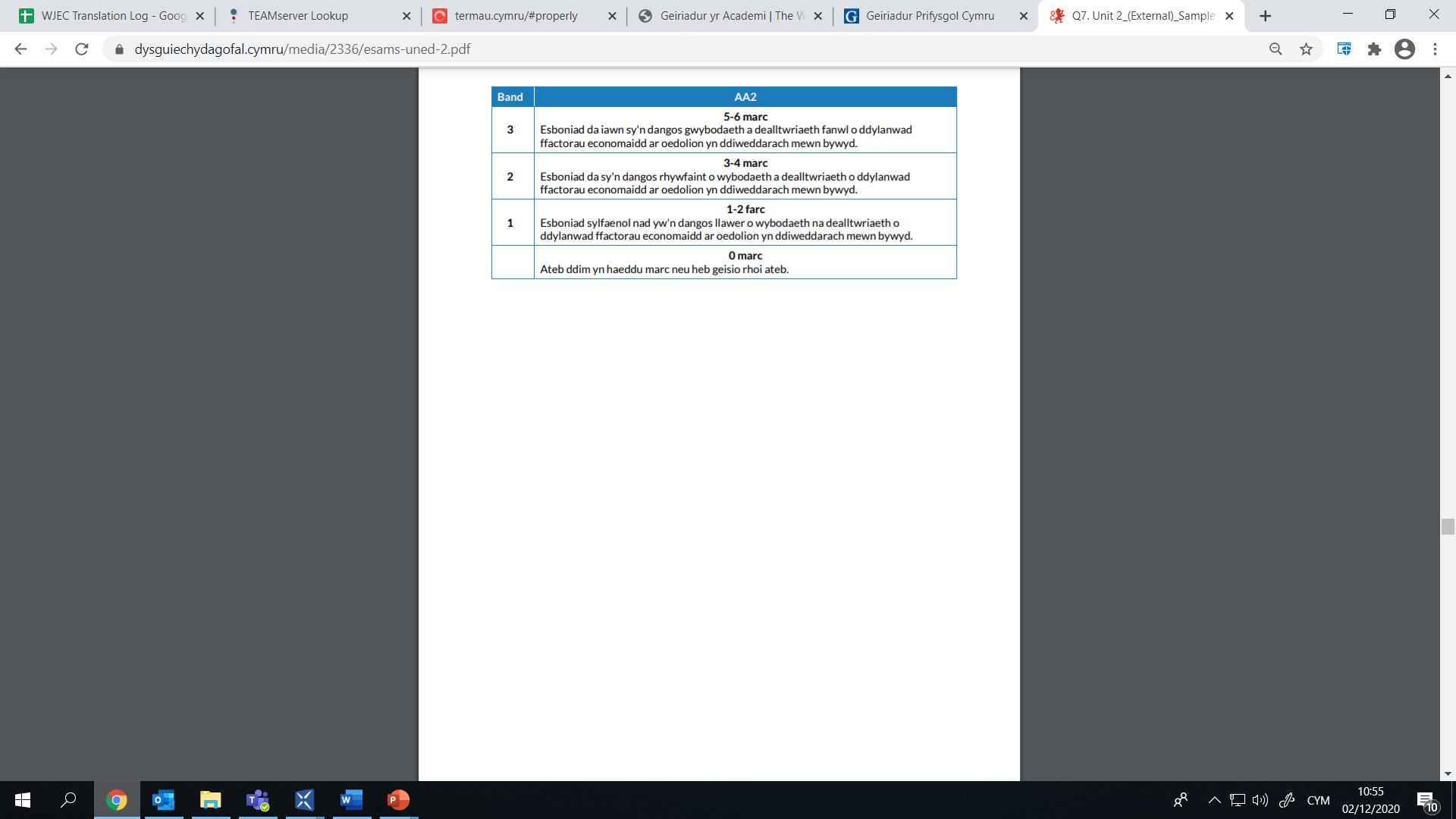 Cynllun marcio seiliedig ar fandiau yw hwn – felly mae angen i chi lunio barn ar eich ymateb cyn dyfarnu marc.
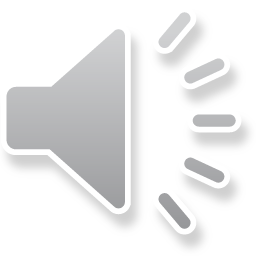 [Speaker Notes: Cynllun marcio seiliedig ar fandiau yw hwn – felly mae angen i chi lunio barn ar eich ymateb cyn dyfarnu marc.]
Cwestiwn 3 (c), AA1 ac AA3
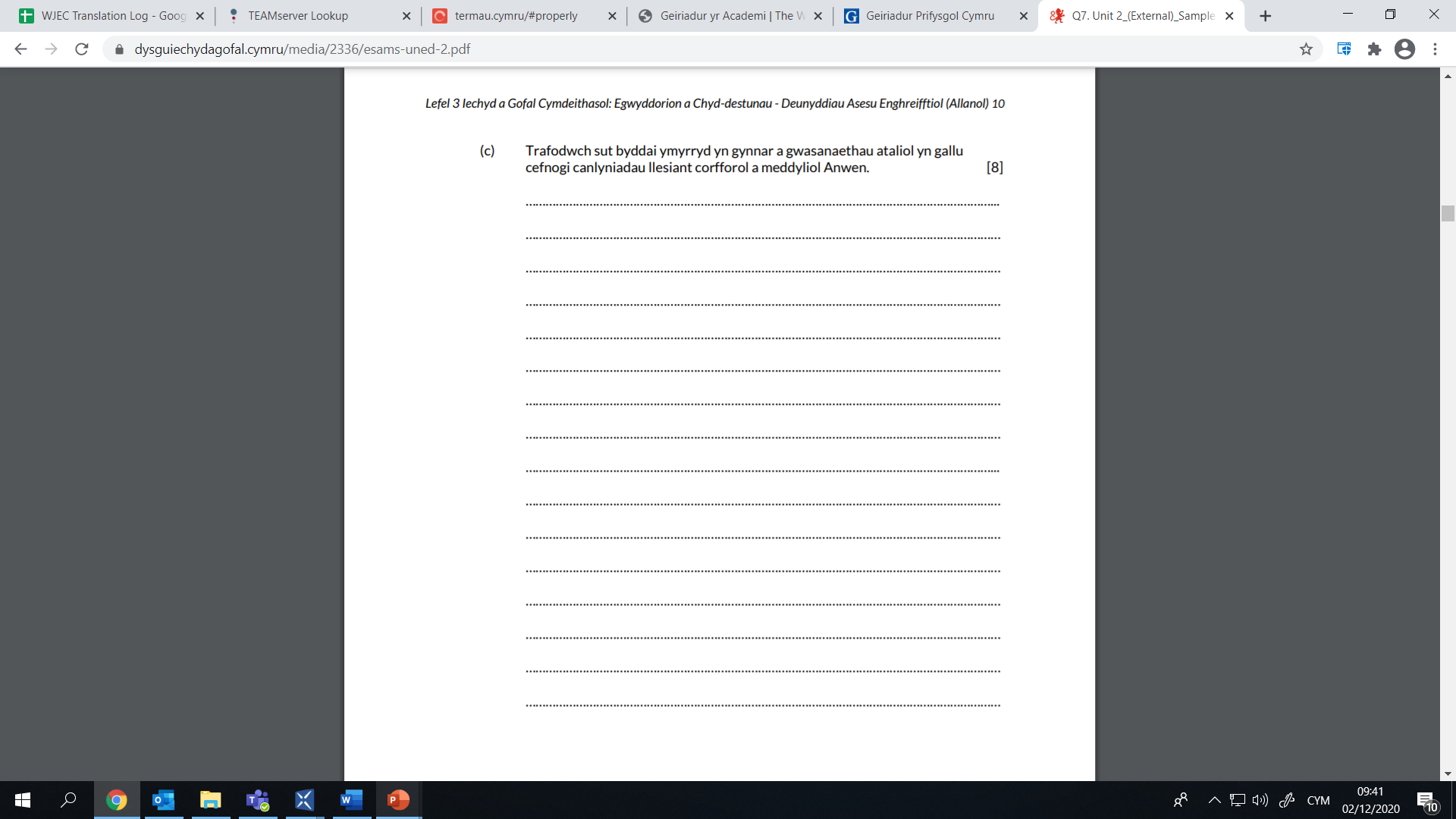 Y gair gorchymyn yma yw 'Trafodwch' – archwilio mater yn fanwl/mewn ffordd strwythuredig, gan ystyried syniadau gwahanol.

Mae sawl gair allweddol yma. Bydd angen i chi fynd i'r afael â phob un gan gyfeirio at gefnogi canlyniadau llesiant corfforol a meddyliol Anwen.

I gyrraedd y bandiau marciau uwch, mae angen i'ch ateb drafod syniadau gwahanol ac nid eu disgrifio nhw'n unig.
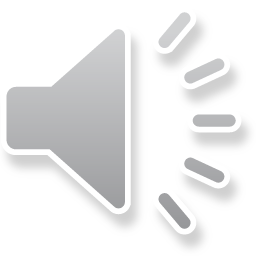 [Speaker Notes: Darllenwch y cwestiwn yn uchel.
Y gair gorchymyn yma yw 'Trafodwch' – archwilio mater yn fanwl/mewn ffordd strwythuredig, gan ystyried syniadau gwahanol.
Mae sawl gair allweddol yma.  Bydd angen i chi fynd i'r afael â phob un gan gyfeirio at gefnogi canlyniadau llesiant corfforol a meddyliol Anwen.
I gyrraedd y bandiau marciau uwch, mae angen i'ch ateb drafod syniadau gwahanol ac nid eu disgrifio nhw'n unig.]
Cwestiwn 3 (c) AA1 ac AA3 cynllun marcio
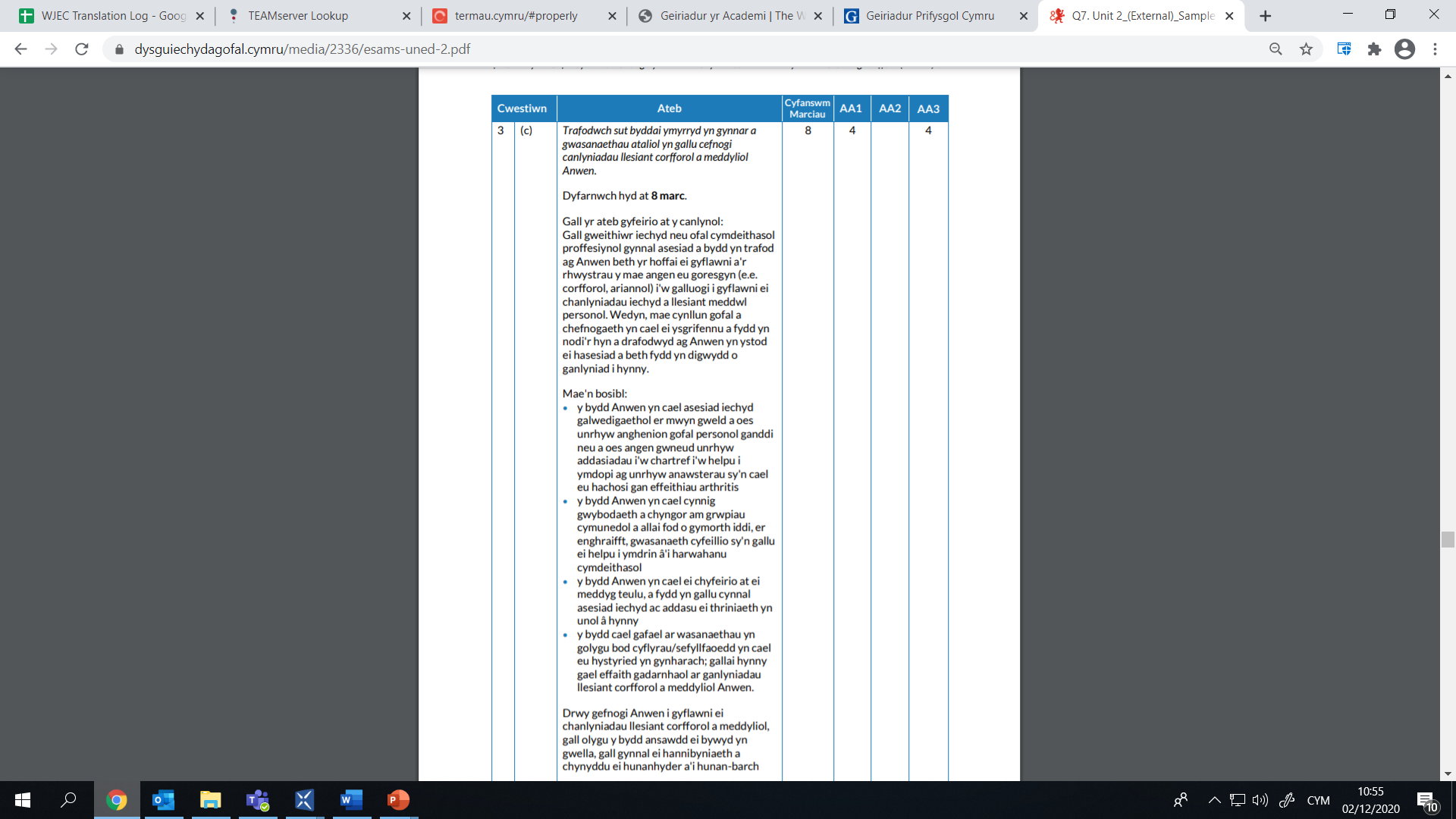 Rydym yn chwilio yma am dystiolaeth eich bod yn gallu dangos eich gwybodaeth am ymyrraeth a gwasanaethau ataliol a sut gallen nhw gefnogi canlyniadau llesiant corfforol a meddyliol Anwen.
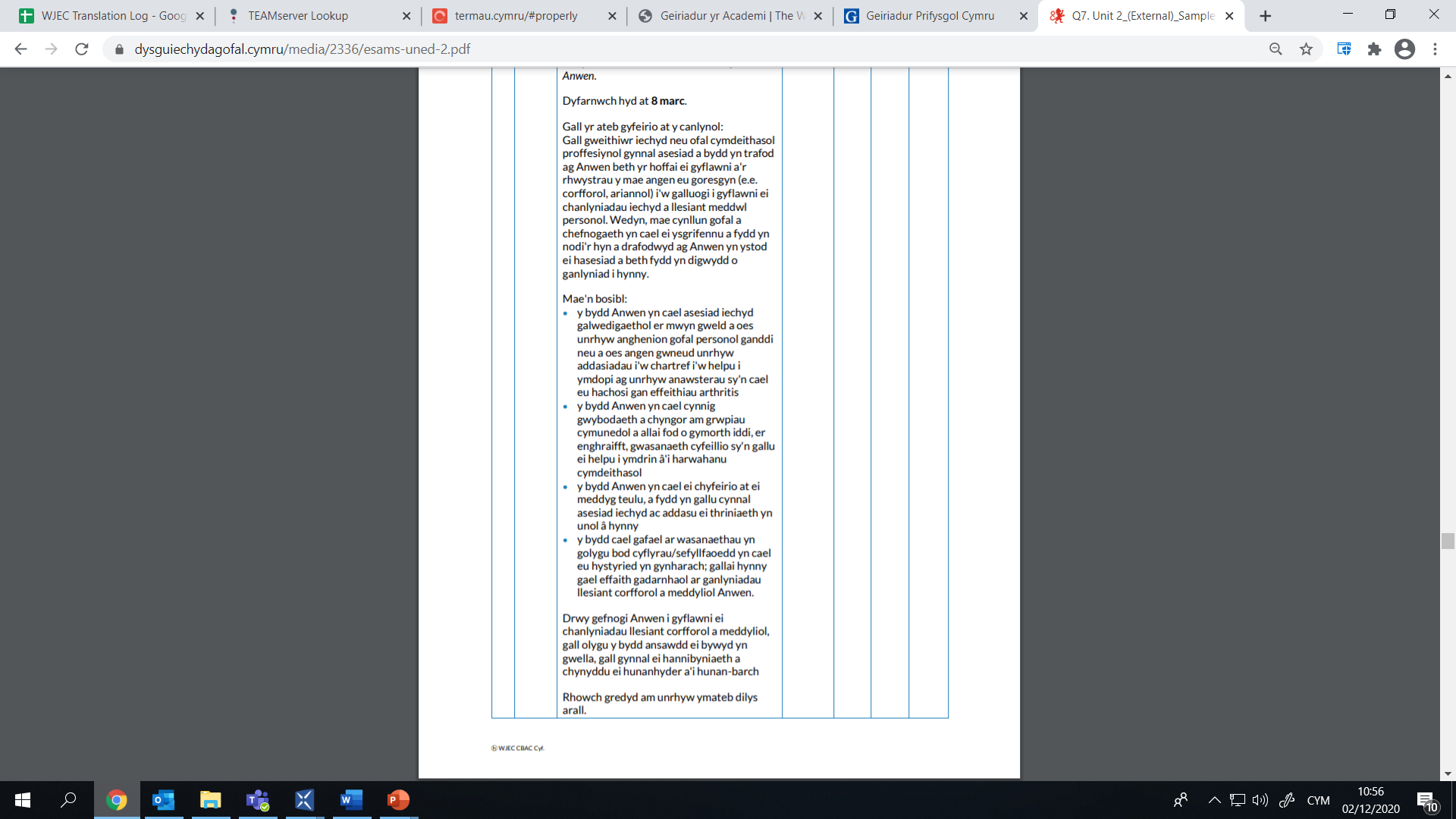 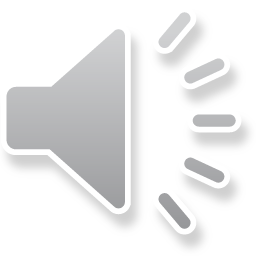 [Speaker Notes: Dyma'r cynllun marcio ar gyfer cwestiwn 3 (c).
Rydym yn chwilio yma am dystiolaeth eich bod yn gallu dangos eich gwybodaeth am ymyrraeth a gwasanaethau ataliol a sut gallen nhw gefnogi canlyniadau llesiant corfforol a meddyliol Anwen.]
Cwestiwn 3 (c) AA1 ac AA3 bandiau marciau
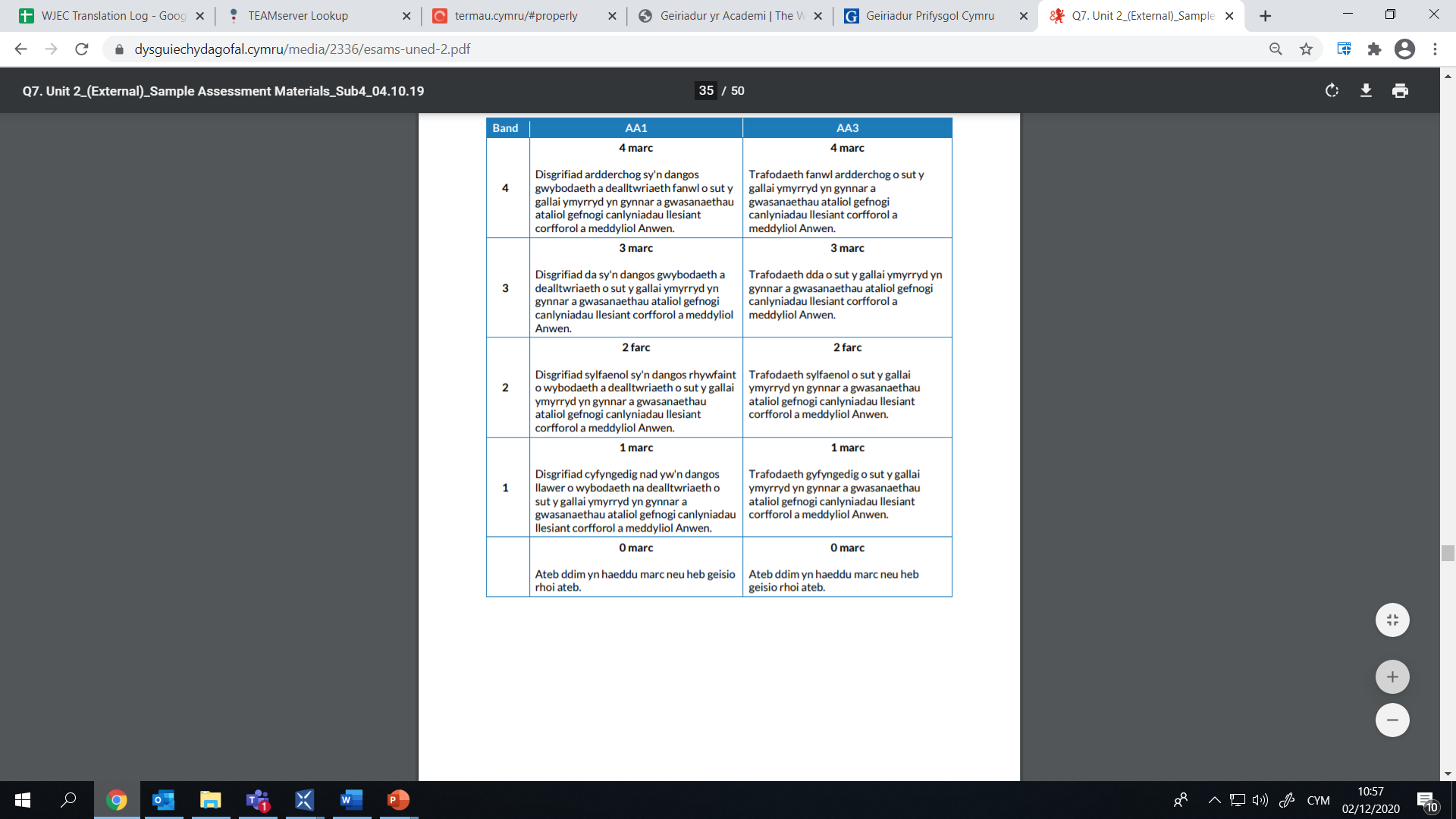 Mae hwn yn gynllun marcio seiliedig ar fandiau; mae'r marciau yma hefyd yn cael eu rhannu rhwng AA1 ac AA3 – felly mae angen i chi lunio barn ar eich ymateb cyn dyfarnu marc.
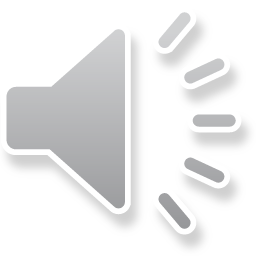 [Speaker Notes: Mae hwn yn gynllun marcio seiliedig ar fandiau; mae'r marciau yma hefyd yn cael eu rhannu rhwng AA1 ac AA3 – felly mae angen i chi lunio barn ar eich ymateb cyn dyfarnu marc.]
Sut ydw i'n mynd i'r afael â Chwestiwn 4?
Cwestiwn 4

Y sgiliau sy'n cael eu profi:
AA2 – cymhwyso gwybodaeth a dealltwriaeth o egwyddorion a chyd-destunau iechyd a gofal cymdeithasol
AA3 – gwerthuso damcaniaethau ac ymarfer iechyd a gofal cymdeithasol er mwyn dangos dealltwriaeth, myfyrio ar y ffordd y gallant ddylanwadu ar ymarfer, ffurfio barn resymedig a dod i gasgliadau

Dull:
Darllenwch gwestiwn 4 (a) a (b).
Amlygwch y geiriau allweddol/berfau gorchymyn. 
Gwiriwch nifer y marciau am bob rhan o'r cwestiwn er mwyn i chi allu treulio eich amser yn briodol.
Meddyliwch yn ofalus am eich ateb. 
Mae nifer y llinellau sydd ar gael yn awgrymu hyd yr ymateb y mae ei angen.
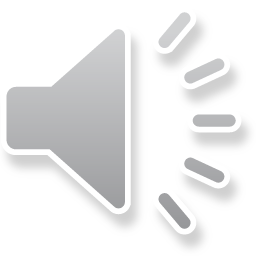 [Speaker Notes: Darllenwch y sleid.]
Cwestiwn 4 (a), AA2
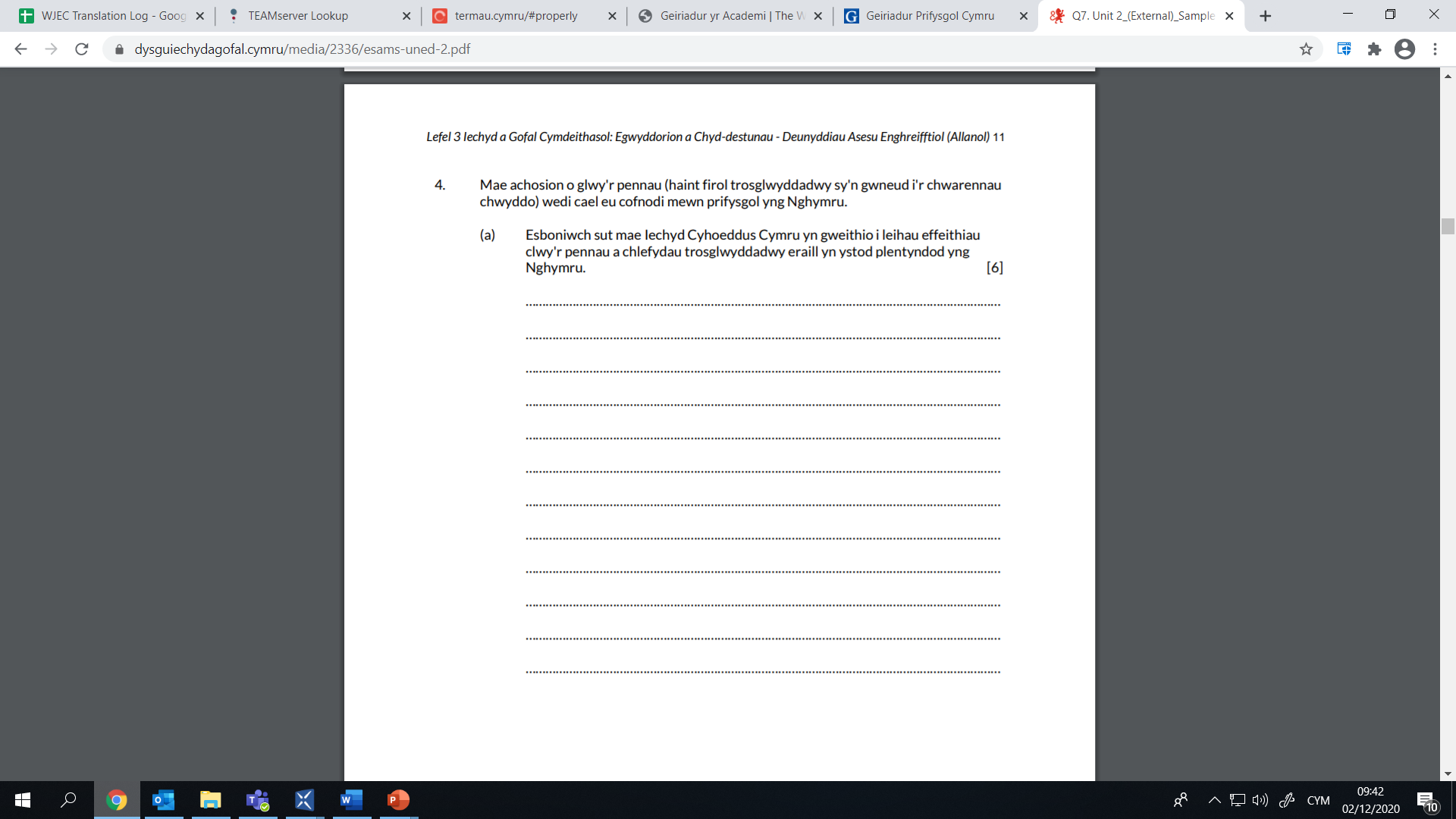 Y gair gorchymyn yma yw 'Esboniwch' – rhoi manylion a rhesymau dros sut a pham mae rhywbeth fel y mae. 

Meddyliwch yn ofalus am eich ateb. Geiriau allweddol i'w tanlinellu yw 'lleihau effeithiau', 'clwy'r pennau a chlefydau trosglwyddadwy eraill yn ystod plentyndod' ac 'yng Nghymru'.
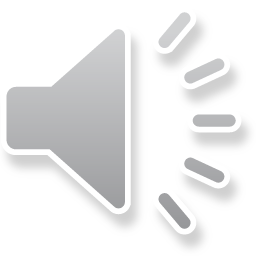 [Speaker Notes: Darllenwch y cwestiwn yn uchel.
Y gair gorchymyn yma yw 'Esboniwch' – rhoi manylion a rhesymau dros sut a pham mae rhywbeth fel y mae. 
Meddyliwch yn ofalus am eich ateb.  Geiriau allweddol i'w tanlinellu yw 'lleihau effeithiau', 'clwy'r pennau a chlefydau trosglwyddadwy eraill yn ystod plentyndod' ac 'yng Nghymru’.]
Cwestiwn 4 (a) AA2 cynllun marcio
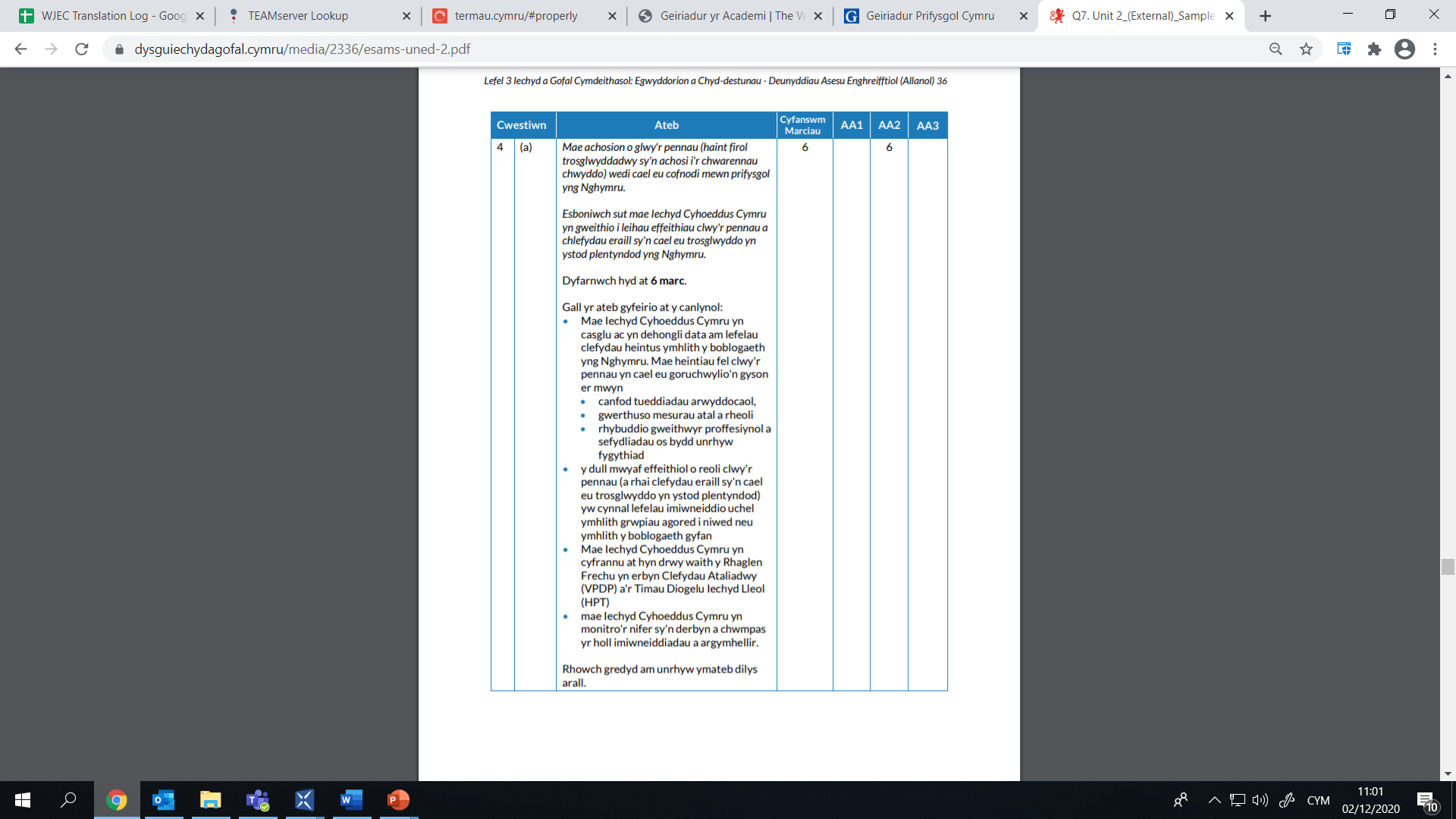 Rydym yn chwilio yma am dystiolaeth eich bod yn gallu dangos eich gwybodaeth am ddarpariaeth iechyd a gofal cymdeithasol yng Nghymru.
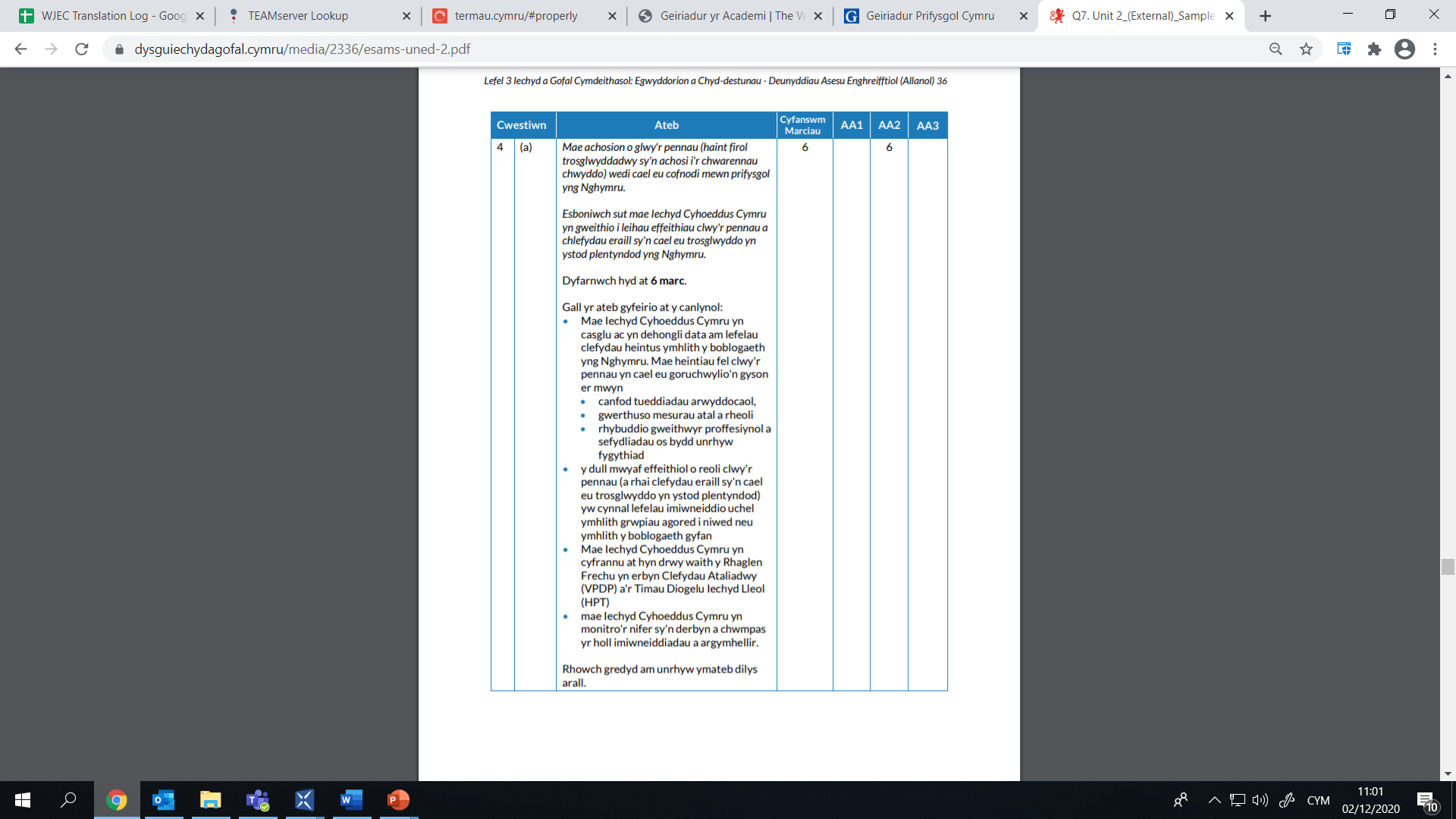 Edrychwch ar eich atebion a thanlinellwch unrhyw beth sydd yn y rhestr hon.
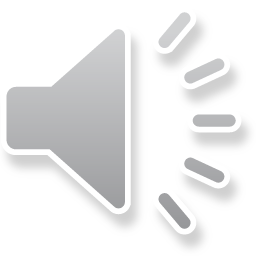 [Speaker Notes: Dyma'r cynllun marcio ar gyfer cwestiwn 4 (a).
Rydym yn chwilio yma am dystiolaeth eich bod yn gallu dangos eich gwybodaeth am ddarpariaeth iechyd a gofal cymdeithasol yng Nghymru.
Edrychwch ar eich atebion a thanlinellwch unrhyw beth sydd yn y rhestr hon.]
Cwestiwn 4 (a) AA2 bandiau marciau
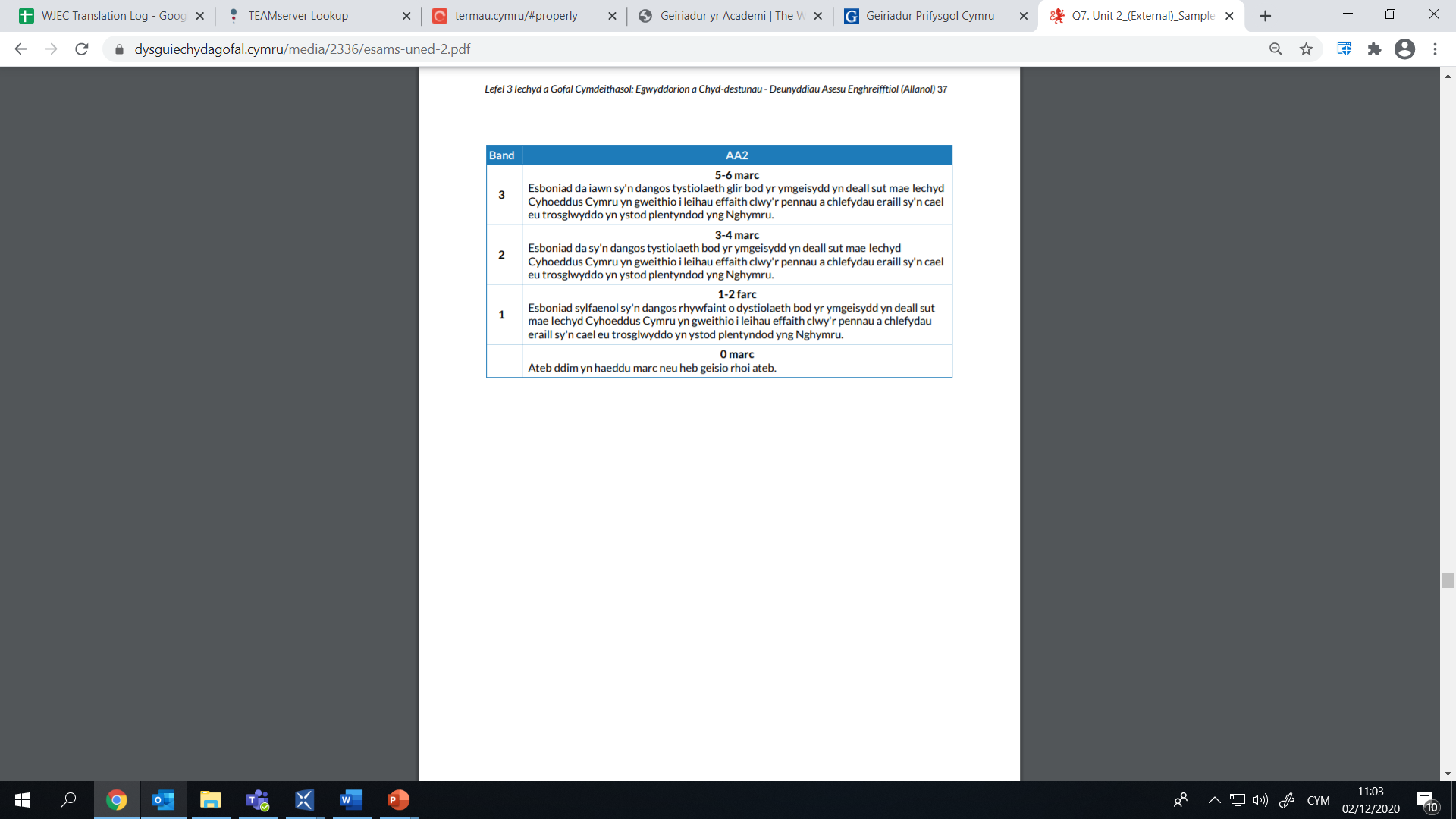 Cynllun marcio seiliedig ar fandiau yw hwn – felly mae angen i chi lunio barn ar eich ymateb cyn dyfarnu marc.
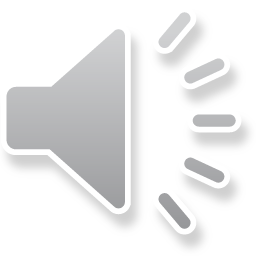 [Speaker Notes: Cynllun marcio seiliedig ar fandiau yw hwn – felly mae angen i chi lunio barn ar eich ymateb cyn dyfarnu marc.]
Cwestiwn 4 (b), AA3
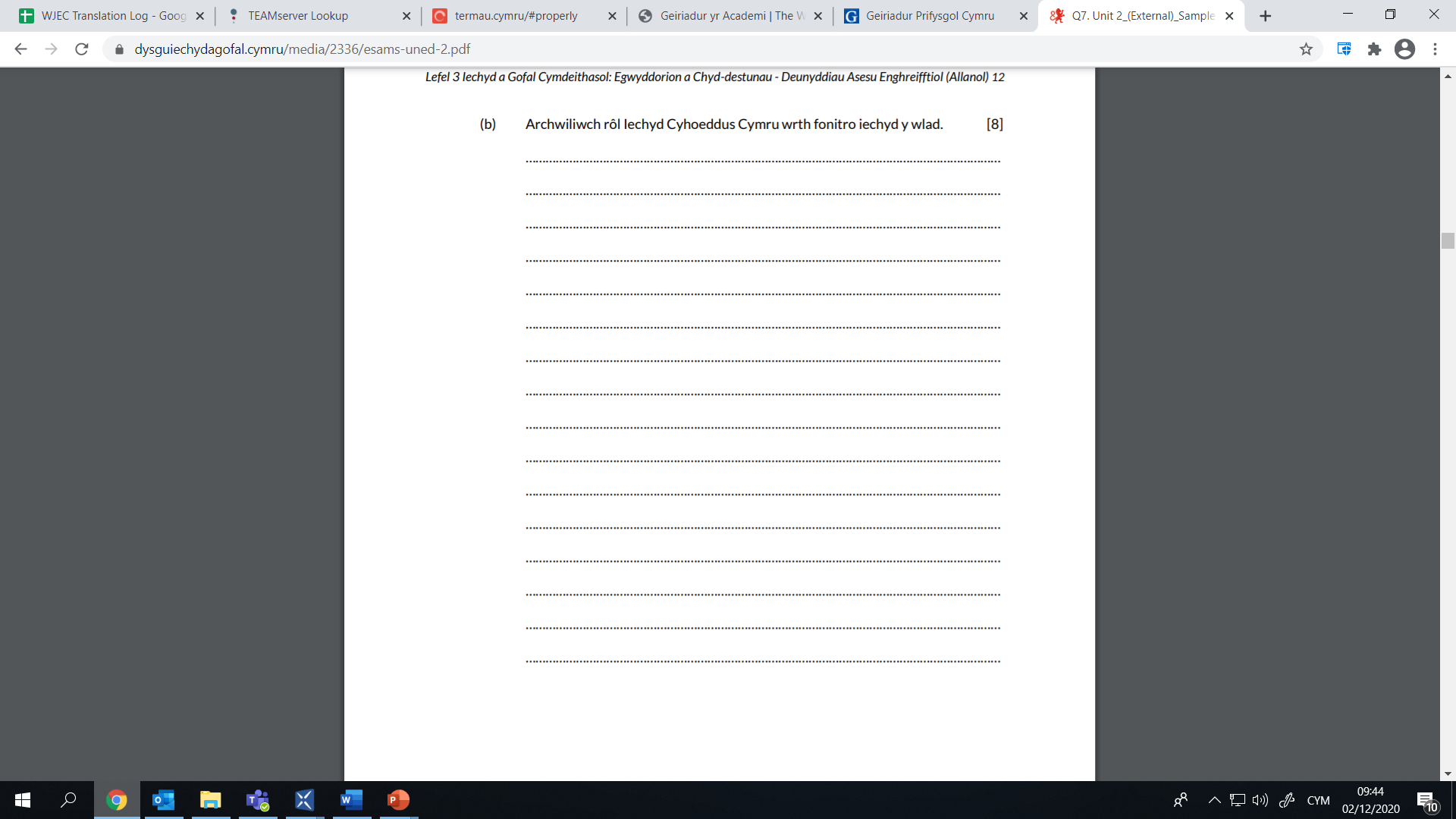 Y gair gorchymyn yma yw 'Archwiliwch' – ymchwilio'n agos ac yn fanwl.

Mae hwn yn gwestiwn tariff uchel.  Cynlluniwch eich ateb yn ofalus.

Geiriau allweddol – 'rôl', 'monitro', 'iechyd', 'y wlad' (Cymru).
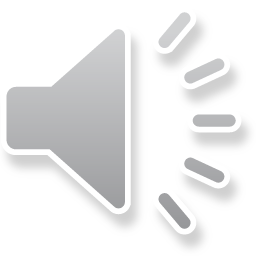 [Speaker Notes: Darllenwch y cwestiwn yn uchel.
Y gair gorchymyn yma yw 'Archwiliwch' – ymchwilio'n agos ac yn fanwl.
Mae hwn yn gwestiwn tariff uchel.  Cynlluniwch eich ateb yn ofalus.
Geiriau allweddol – 'rôl', 'wrth fonitro', 'iechyd', 'y wlad' (Cymru).]
Cwestiwn 4 (b) AA3 cynllun marcio
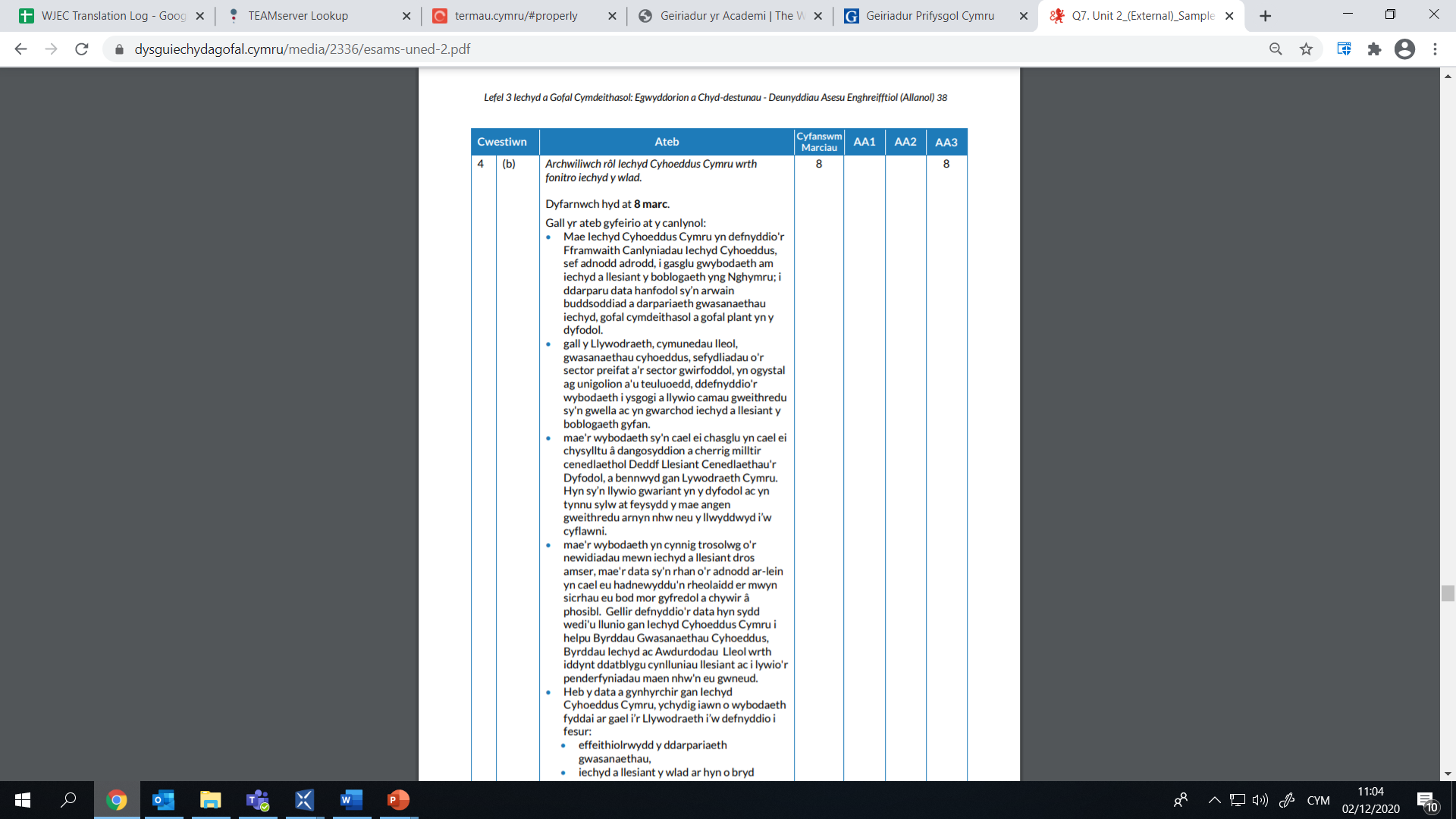 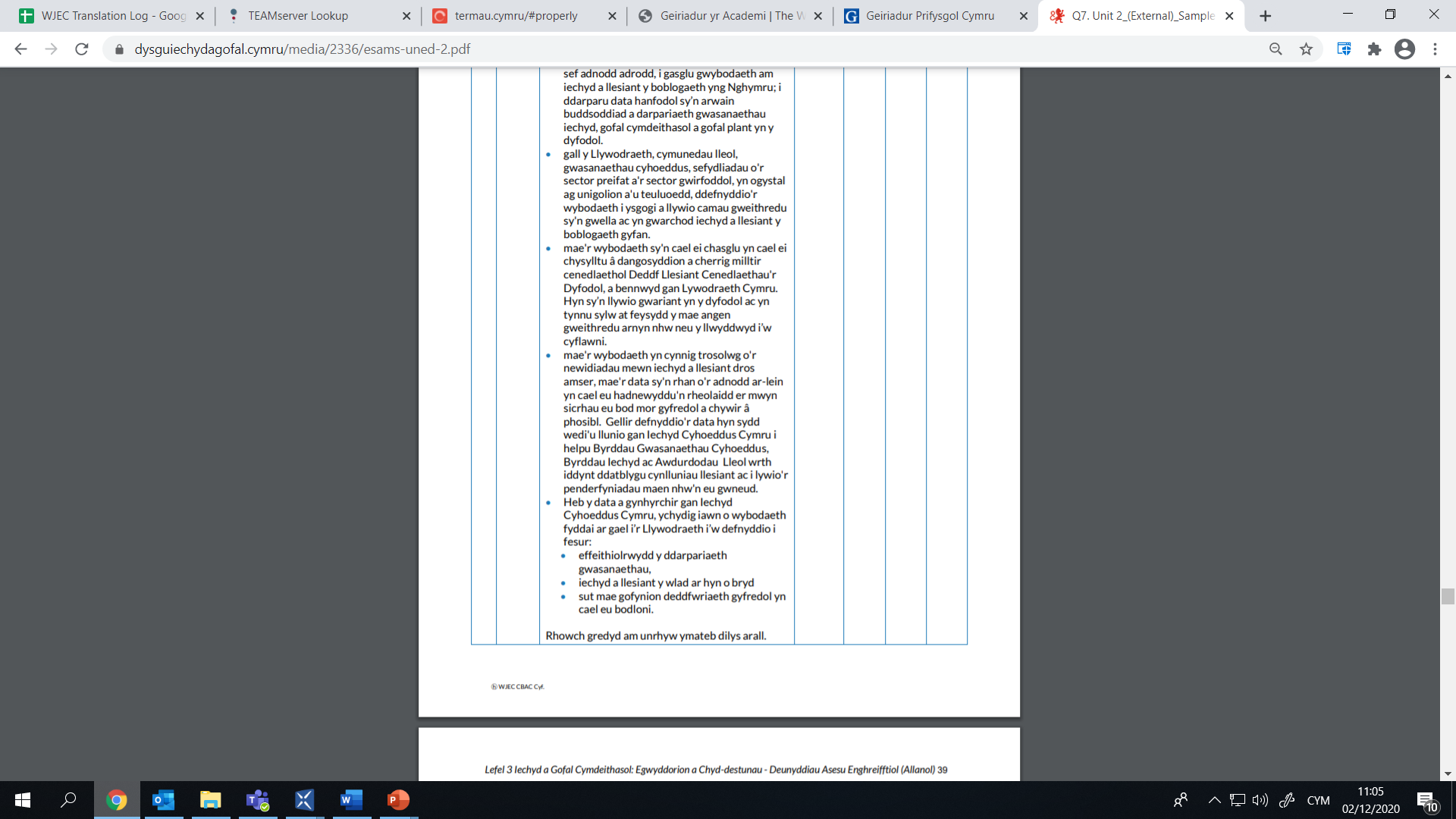 Rydym yn chwilio yma am dystiolaeth eich bod yn gallu dangos eich gwybodaeth am rôl Iechyd Cyhoeddus Cymru.

Edrychwch ar eich atebion a thanlinellwch unrhyw beth sydd yn y rhestr hon.
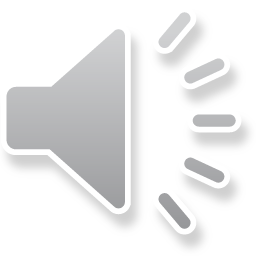 [Speaker Notes: Dyma'r cynllun marcio ar gyfer cwestiwn 4 (b).
Rydym yn chwilio yma am dystiolaeth eich bod yn gallu dangos eich gwybodaeth am rôl Iechyd Cyhoeddus Cymru.
Edrychwch ar eich atebion a thanlinellwch unrhyw beth sydd yn y rhestr hon.]
Cwestiwn 4 (b) AA3 bandiau marciau
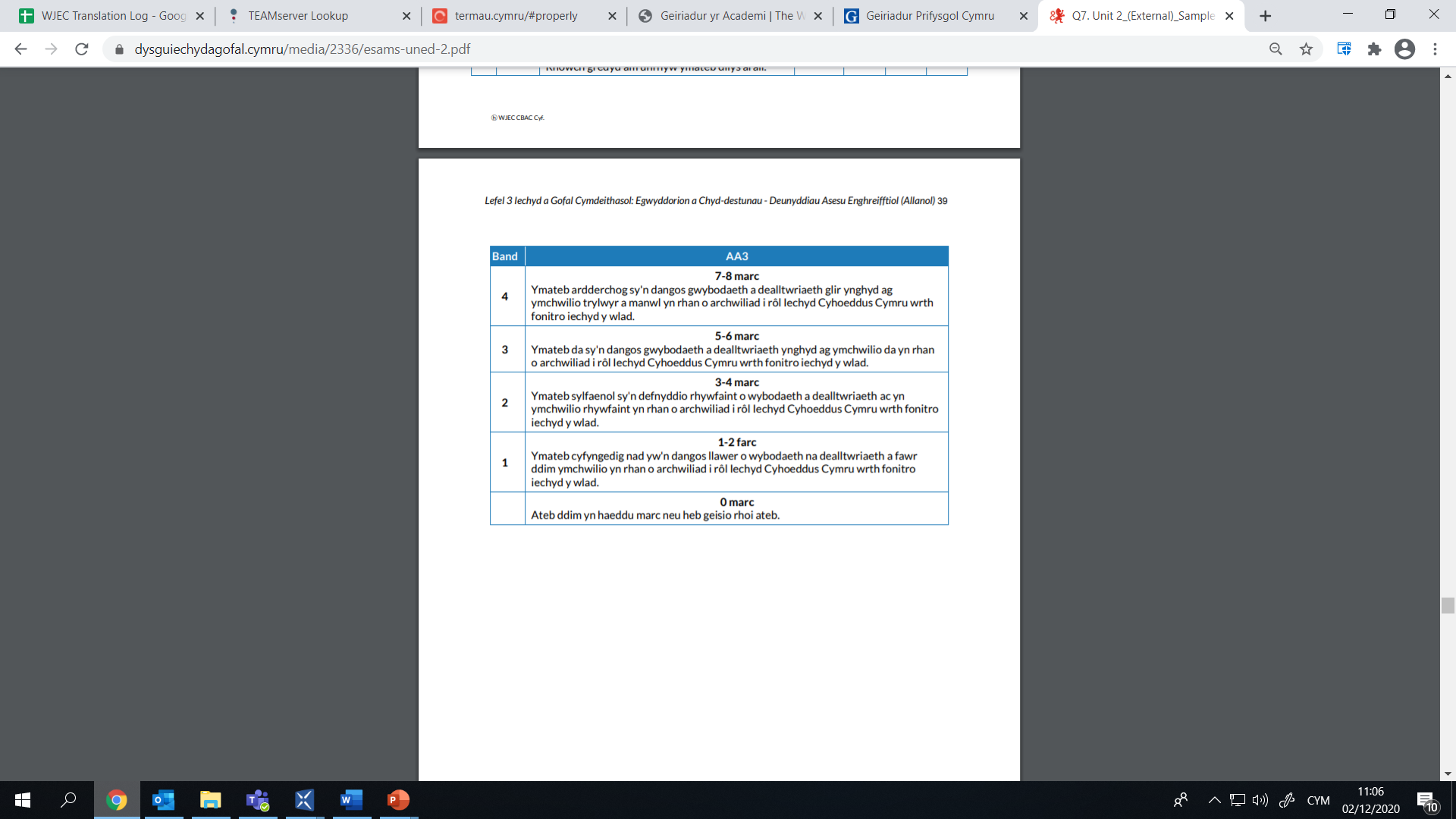 Cynllun marcio seiliedig ar fandiau yw hwn – felly mae angen i chi lunio barn ar eich ymateb cyn dyfarnu marc.
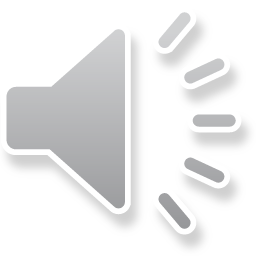 [Speaker Notes: Cynllun marcio seiliedig ar fandiau yw hwn – felly mae angen i chi lunio barn ar eich ymateb cyn dyfarnu marc.]
Sut ydw i'n mynd i'r afael â Chwestiwn 5?
Cwestiwn 5

Y sgiliau sy'n cael eu profi:
AA1 – dangos gwybodaeth a dealltwriaeth o amrywiaeth o gysyniadau, gwerthoedd a materion allweddol sy'n berthnasol i iechyd a gofal cymdeithasol
AA3 – gwerthuso damcaniaethau ac ymarfer iechyd a gofal cymdeithasol er mwyn dangos dealltwriaeth, myfyrio ar y ffordd y gallant ddylanwadu ar ymarfer, ffurfio barn resymedig a dod i gasgliadau


Dull:
Darllenwch gwestiwn 5 (a) a (b).
Amlygwch y geiriau allweddol/berfau gorchymyn. 
Gwiriwch nifer y marciau am bob rhan o'r cwestiwn er mwyn i chi allu treulio eich amser yn briodol.
Meddyliwch yn ofalus am eich ateb. 
Mae nifer y llinellau sydd ar gael yn awgrymu hyd yr ymateb y mae ei angen.
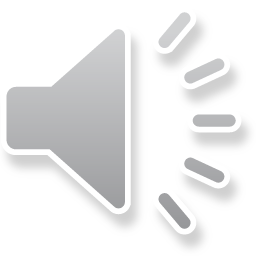 [Speaker Notes: Darllenwch y sleid.]
Cwestiwn 5 (a), AA1
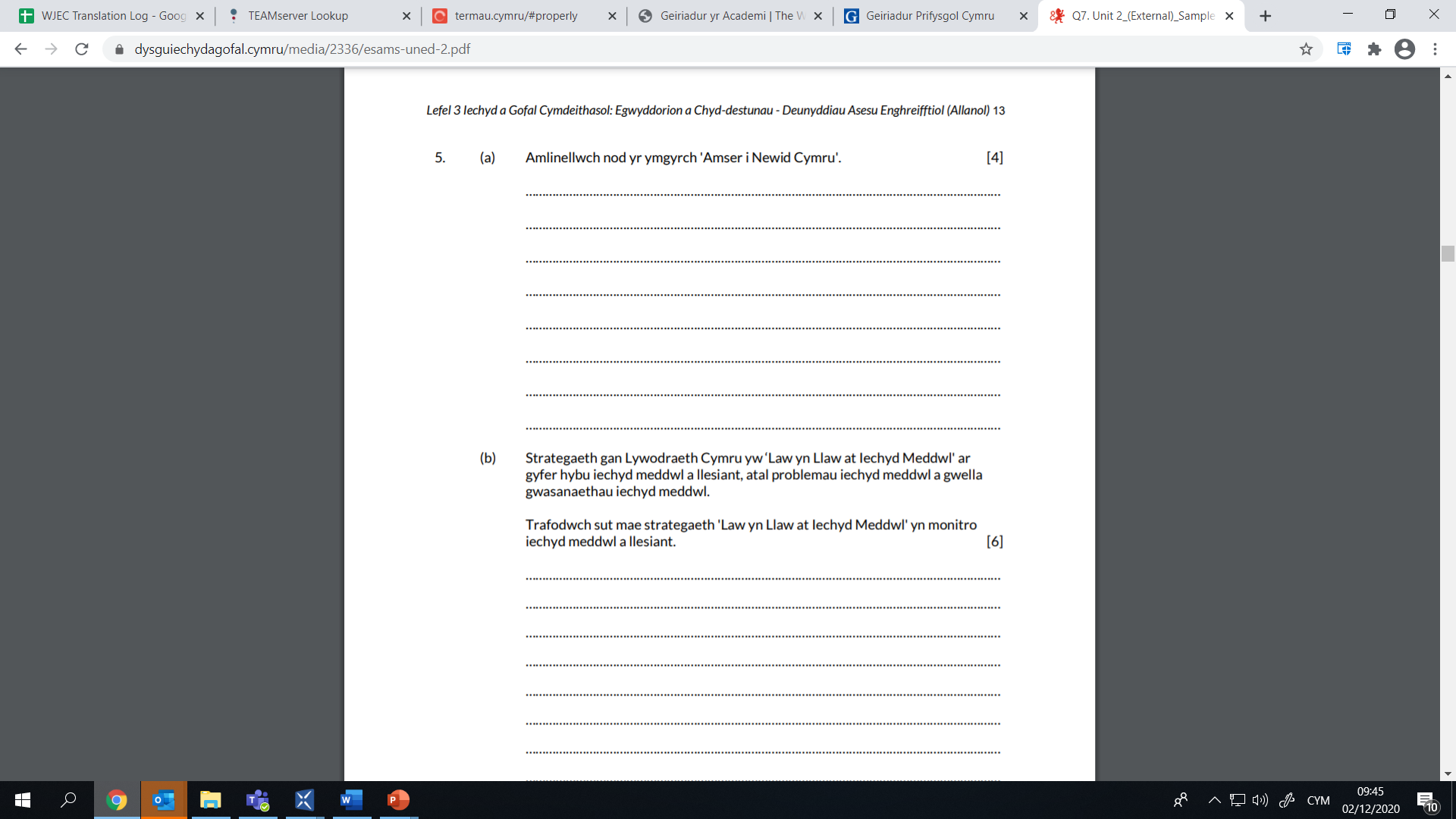 Y gair gorchymyn yma yw 'Amlinellwch' – nodi'r prif bwyntiau/rhoi disgrifiad byr neu nodi'r prif nodweddion. 

Mae nifer y llinellau a'r marciau sydd ar gael yn awgrymu faint i'w ysgrifennu yn eich ymateb.
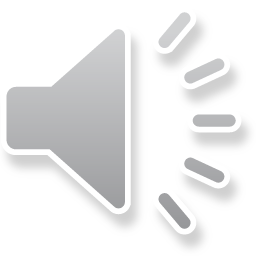 [Speaker Notes: Darllenwch y cwestiwn yn uchel.
Y gair gorchymyn yma yw 'Amlinellwch' – nodi'r prif bwyntiau/rhoi disgrifiad byr neu nodi'r prif nodweddion. 
Mae nifer y llinellau a'r marciau sydd ar gael yn awgrymu faint i'w ysgrifennu yn eich ymateb.]
Cwestiwn 5 (a) AA1 cynllun marcio
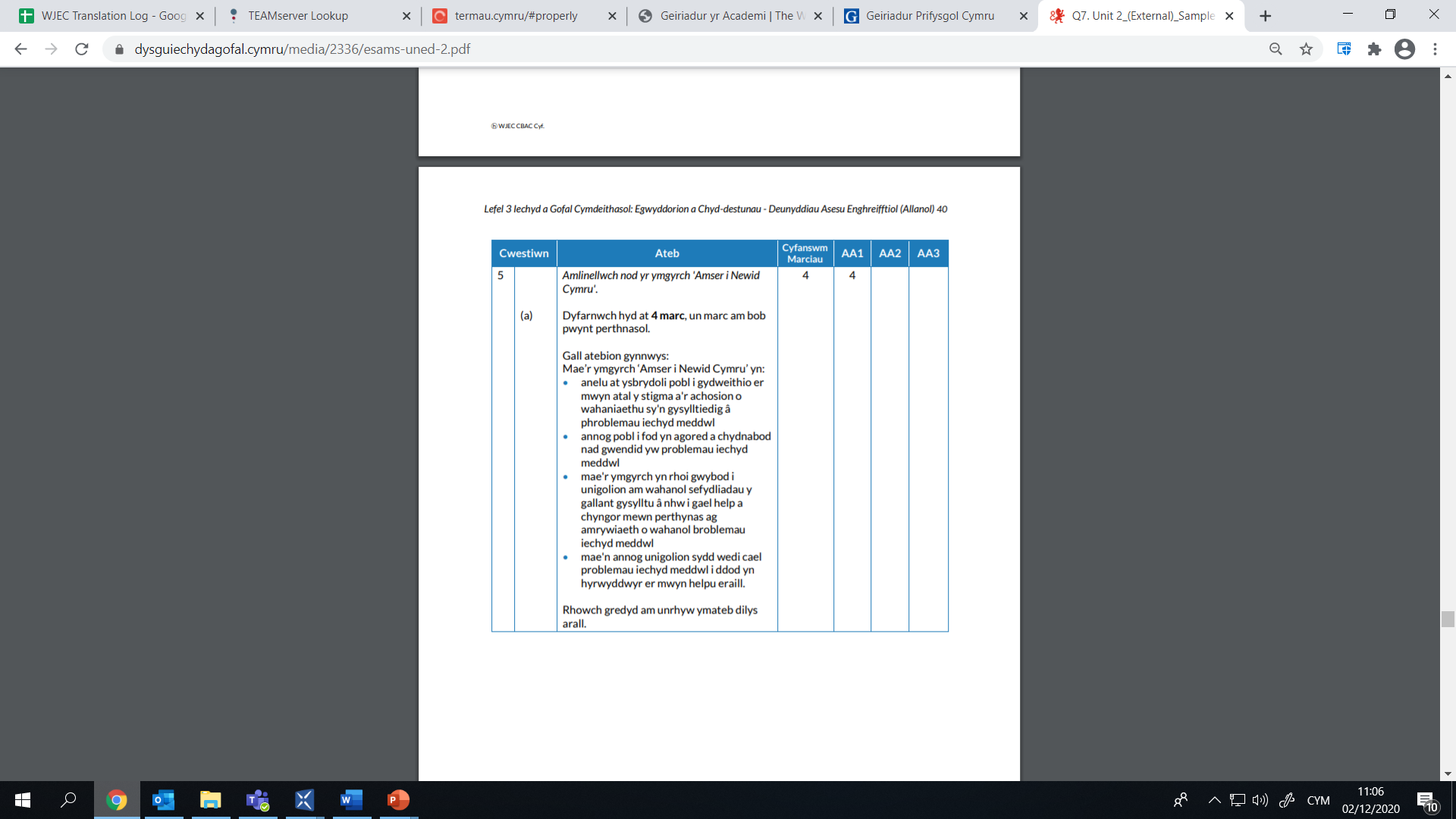 Rydym yn chwilio yma am dystiolaeth eich bod yn gallu dangos eich gwybodaeth am ddarpariaeth iechyd a gofal cymdeithasol yng Nghymru.

Edrychwch ar eich atebion a thanlinellwch unrhyw beth sydd yn y rhestr hon.
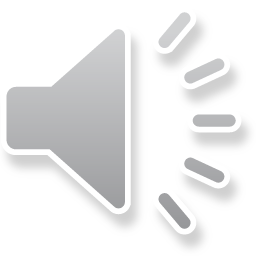 [Speaker Notes: Dyma'r cynllun marcio ar gyfer cwestiwn 5 (a).
Rydym yn chwilio yma am dystiolaeth eich bod yn gallu dangos eich gwybodaeth am ddarpariaeth iechyd a gofal cymdeithasol yng Nghymru.
Edrychwch ar eich atebion a thanlinellwch unrhyw beth sydd yn y rhestr hon.]
Cwestiwn 5 (b), AA3
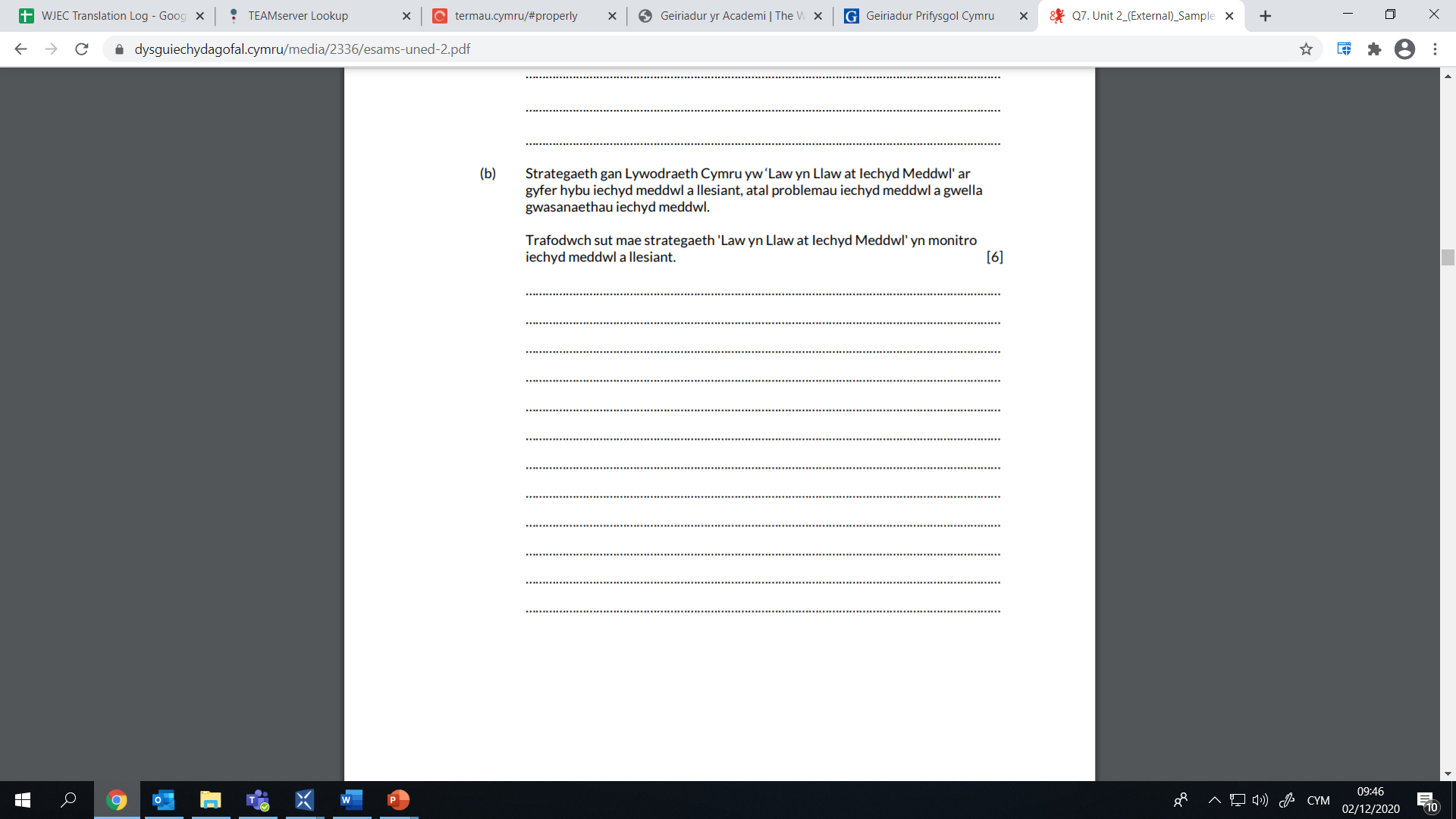 Y gair gorchymyn yma yw 'Trafodwch' – archwilio mater yn fanwl/mewn ffordd strwythuredig, gan ystyried syniadau gwahanol.

I ennill marciau yn y bandiau uwch, mae angen i'ch ateb drafod syniadau gwahanol ac nid eu disgrifio nhw'n unig.
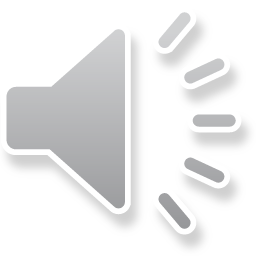 [Speaker Notes: Darllenwch y cwestiwn yn uchel.
Y gair gorchymyn yma yw 'Trafodwch' – archwilio mater yn fanwl/mewn ffordd strwythuredig, gan ystyried syniadau gwahanol.
I gyrraedd y bandiau marciau uwch, mae angen i'ch ateb drafod syniadau gwahanol ac nid eu disgrifio nhw'n unig.]
Cwestiwn 5 (b) – cynllun marcio AA3
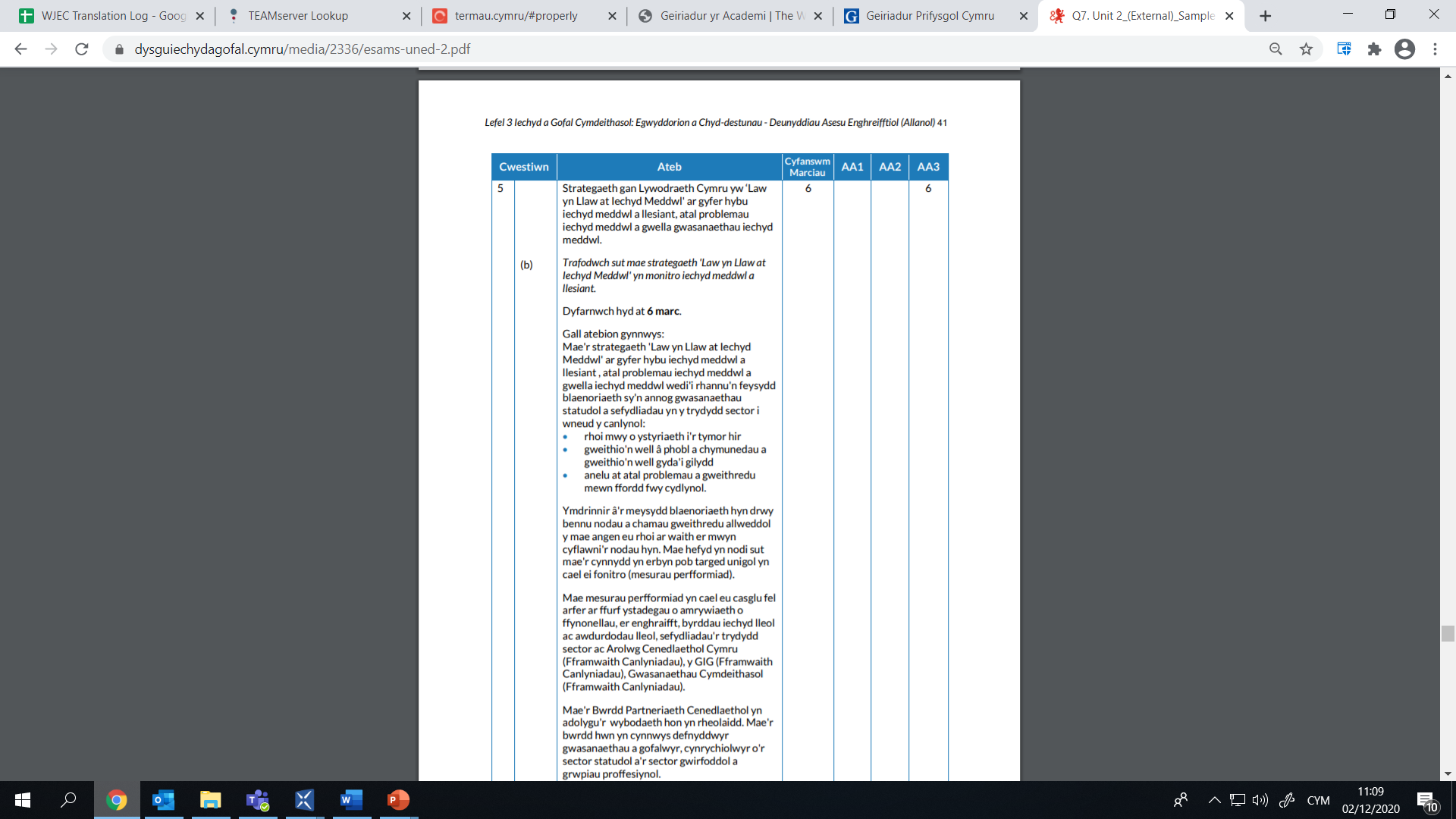 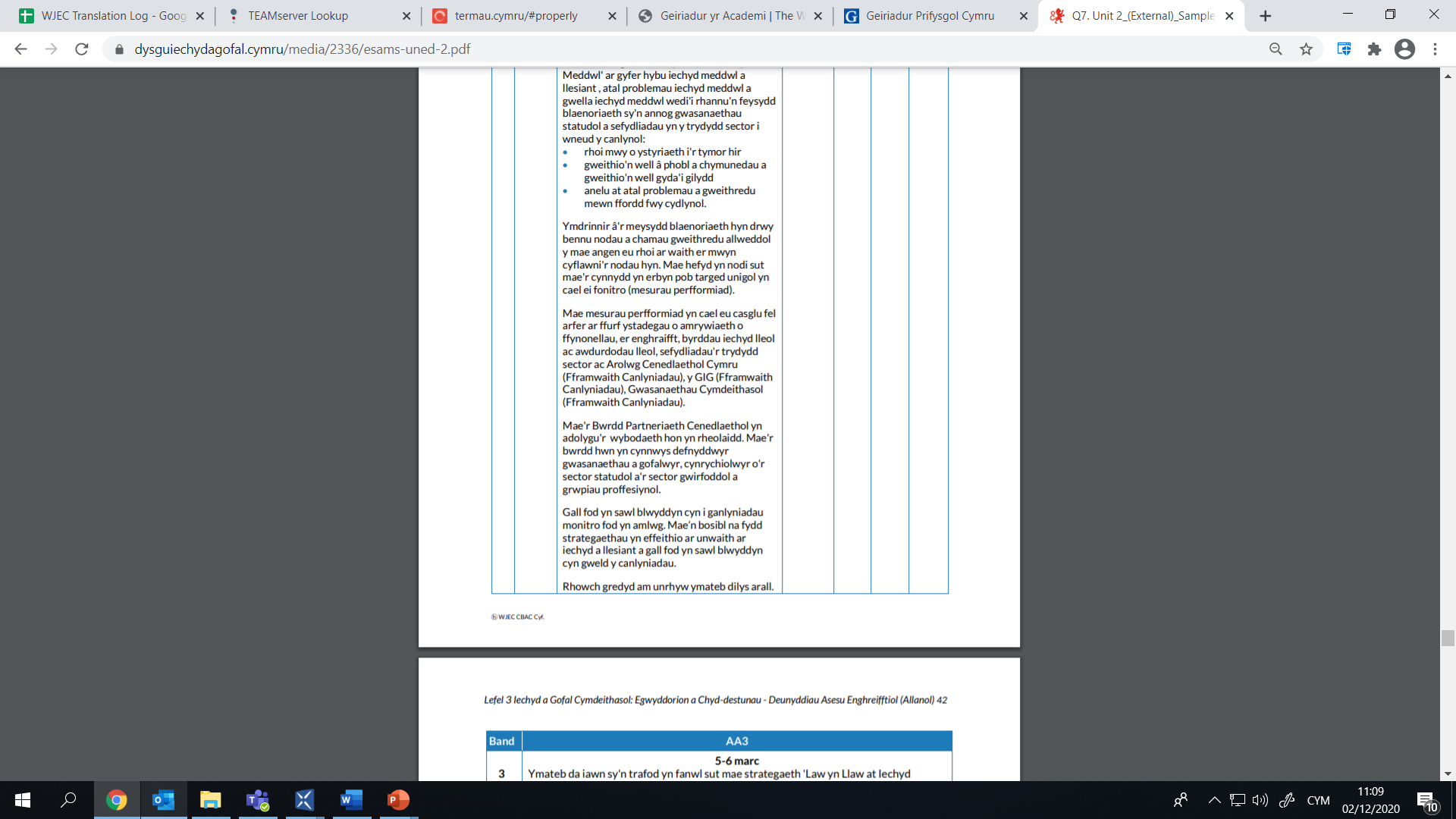 Rydym yn chwilio yma am dystiolaeth eich bod yn gallu dangos eich gwybodaeth am sut mae unigolion a'r wlad yn monitro iechyd a llesiant.
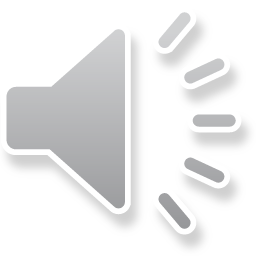 [Speaker Notes: Dyma'r cynllun marcio ar gyfer cwestiwn 5 (b).
Rydym yn chwilio yma am dystiolaeth eich bod yn gallu dangos eich gwybodaeth am sut mae unigolion a'r wlad yn monitro iechyd a llesiant.]
Cwestiwn 5 (b) AA3 bandiau marciau
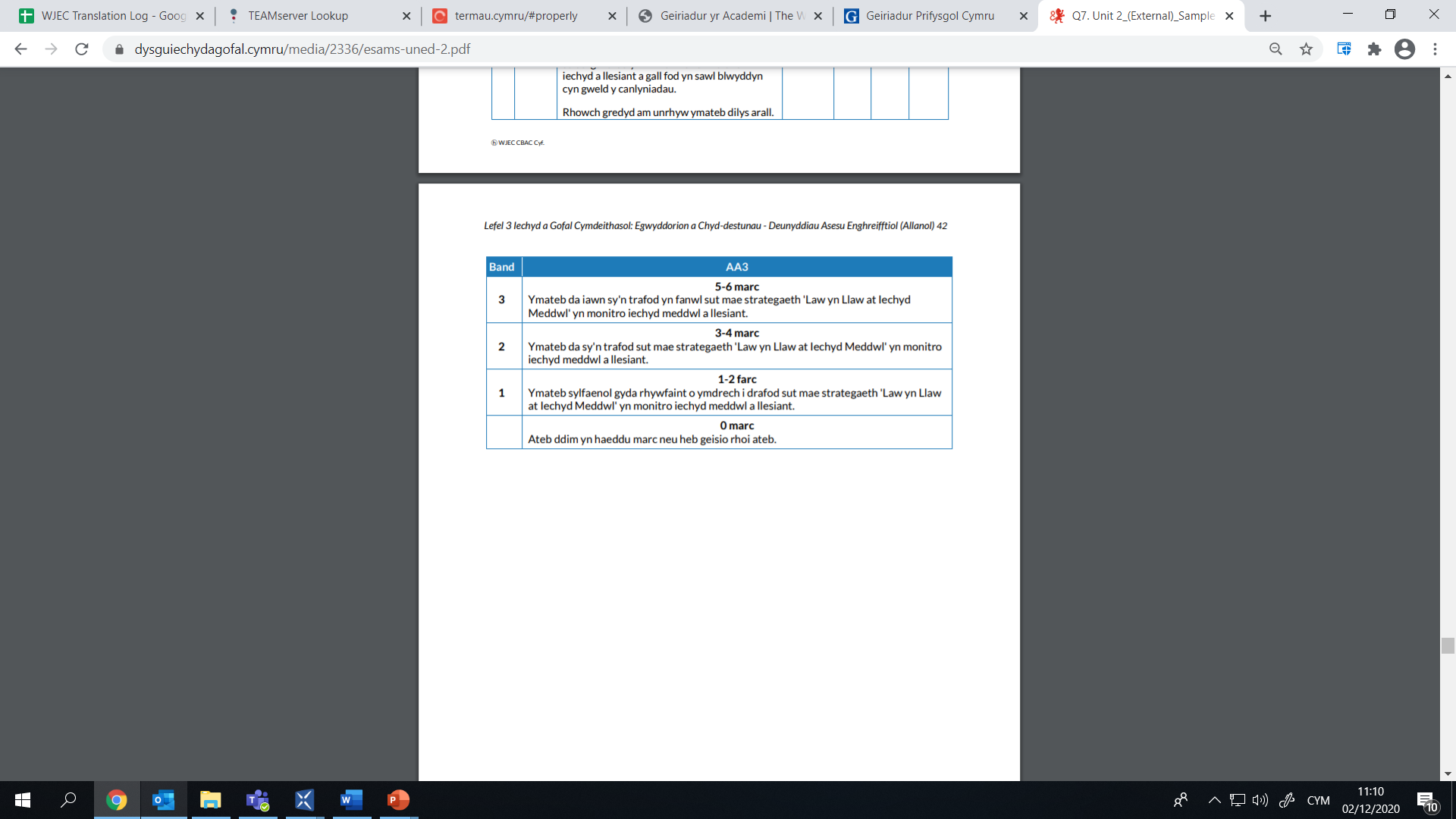 Cynllun marcio seiliedig ar fandiau yw hwn – felly mae angen i chi lunio barn ar eich ymateb cyn dyfarnu marc.
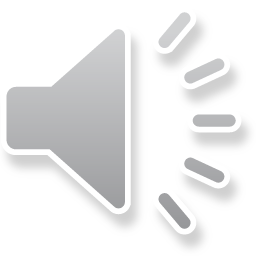 [Speaker Notes: Cynllun marcio seiliedig ar fandiau yw hwn – felly mae angen i chi lunio barn ar eich ymateb cyn dyfarnu marc.]
Sut ydw i'n mynd i'r afael â Chwestiwn 6?
Cwestiwn 6

Y sgiliau sy'n cael eu profi:
AA1 – dangos gwybodaeth a dealltwriaeth o amrywiaeth o gysyniadau, gwerthoedd a materion allweddol sy'n berthnasol i iechyd a gofal cymdeithasol
AA3 – gwerthuso damcaniaethau ac ymarfer iechyd a gofal cymdeithasol er mwyn dangos dealltwriaeth, myfyrio ar y ffordd y gallant ddylanwadu ar ymarfer, ffurfio barn resymedig a dod i gasgliadau


Dull:
Darllenwch gwestiwn 6 (a) a (b).
Amlygwch y geiriau allweddol/berfau gorchymyn. 
Gwiriwch nifer y marciau am bob rhan o'r cwestiwn er mwyn i chi allu treulio eich amser yn briodol.
Meddyliwch yn ofalus am eich ateb. 
Mae nifer y llinellau sydd ar gael yn awgrymu hyd yr ymateb y mae ei angen.
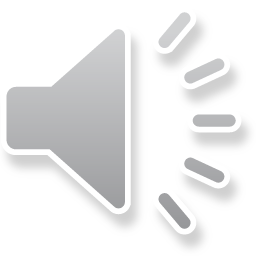 [Speaker Notes: Darllenwch y sleid.]
Cwestiwn 6 (a), AA1
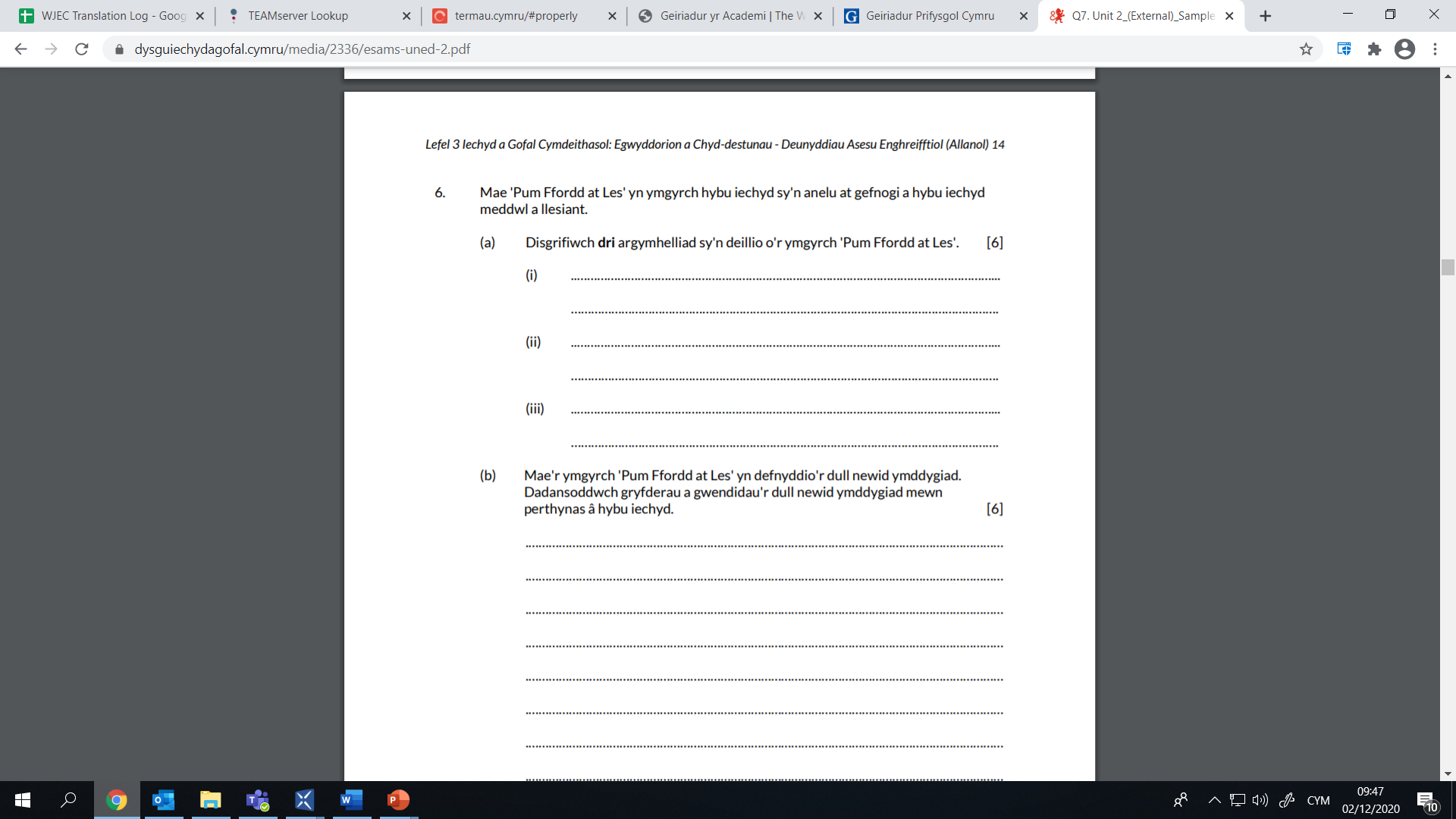 Y gair gorchymyn yma yw 'Disgrifiwch' – rhoi nodweddion/prif nodweddion neu ddisgrifiad byr.

Mae angen i bob argymhelliad fod yn wahanol – gwnewch yn siŵr nad ydych chi'n ailadrodd eich hun.
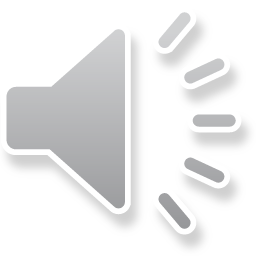 [Speaker Notes: Darllenwch y cwestiwn yn uchel.
Y gair gorchymyn yma yw 'Disgrifiwch' – rhoi nodweddion/prif nodweddion neu ddisgrifiad byr.
Mae angen i bob argymhelliad fod yn wahanol – gwnewch yn siŵr nad ydych chi'n ailadrodd eich hun.]
Cwestiwn 6 (a) AA1 cynllun marcio
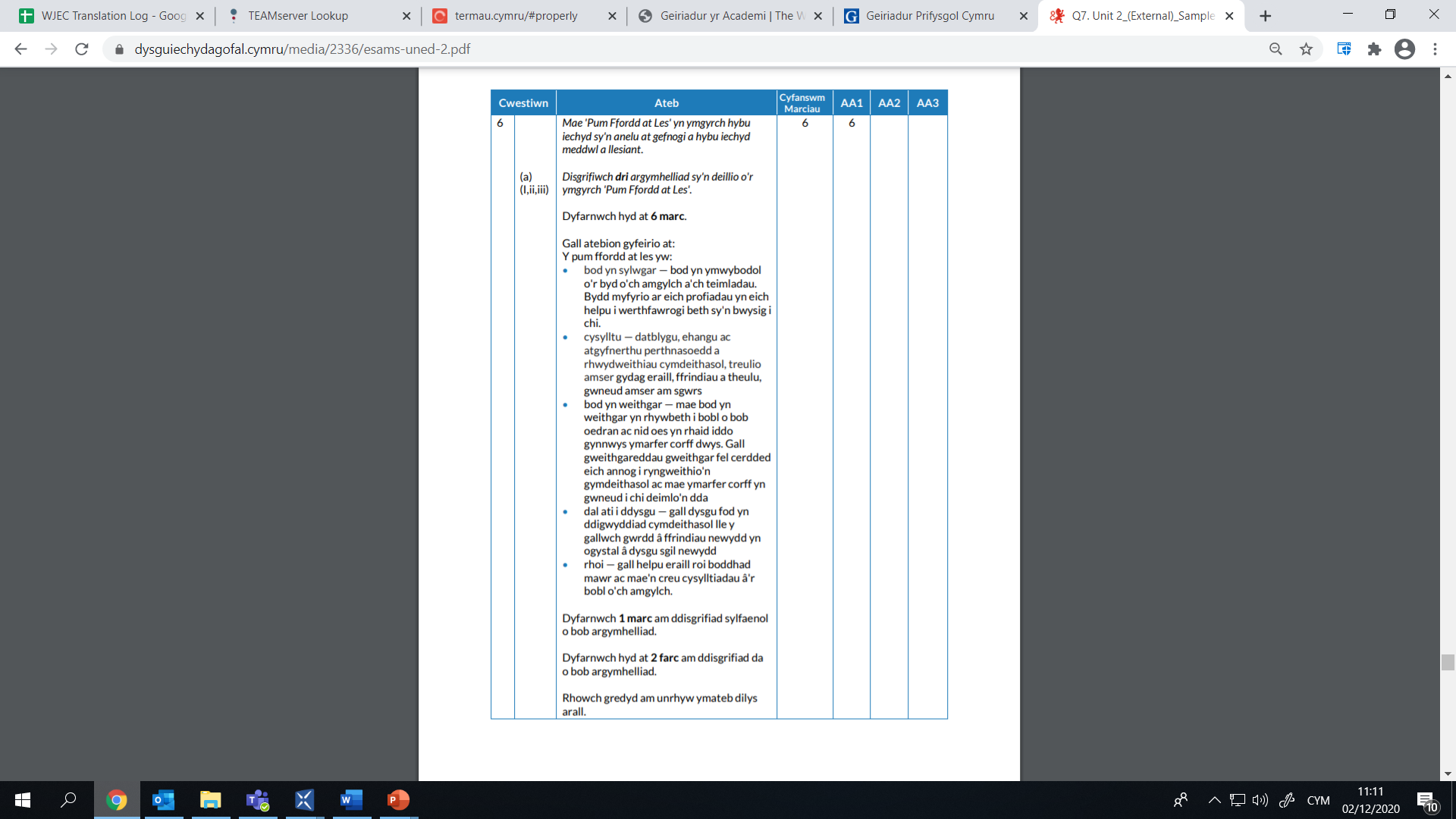 Rydym yn chwilio yma am dystiolaeth eich bod yn gallu dangos eich gwybodaeth am ddulliau o hybu ac amddiffyn iechyd a llesiant.

Edrychwch ar eich atebion a thanlinellwch unrhyw beth sydd yn y rhestr hon.
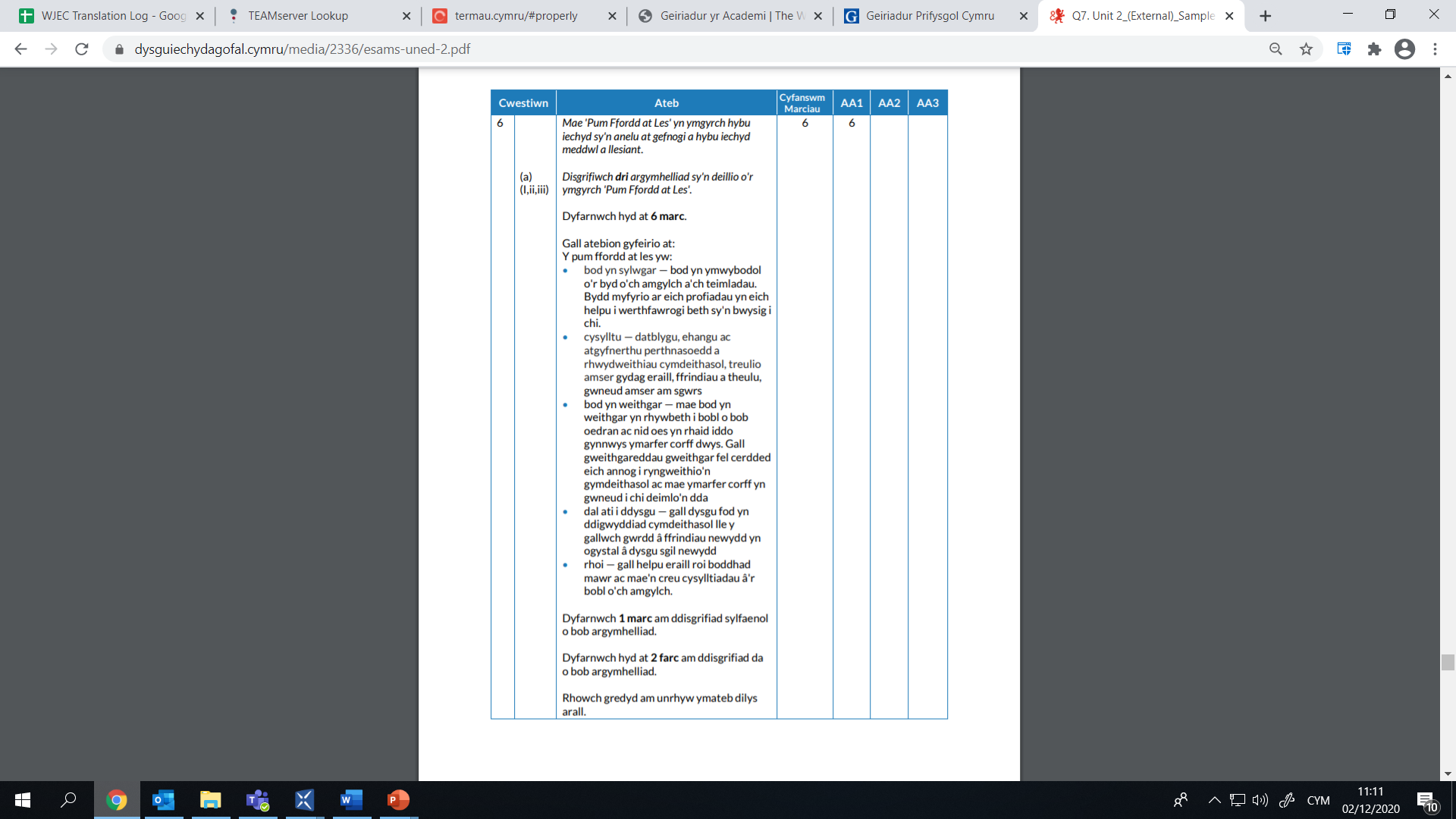 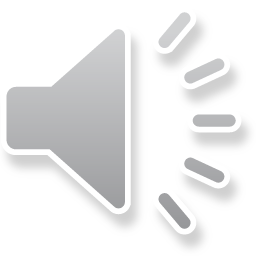 [Speaker Notes: Rydym yn chwilio yma am dystiolaeth eich bod yn gallu dangos eich gwybodaeth am ddulliau o hybu ac amddiffyn iechyd a llesiant.
Edrychwch ar eich atebion a thanlinellwch unrhyw beth sydd yn y rhestr hon.]
Cwestiwn 6 (b), AA1 ac AA3
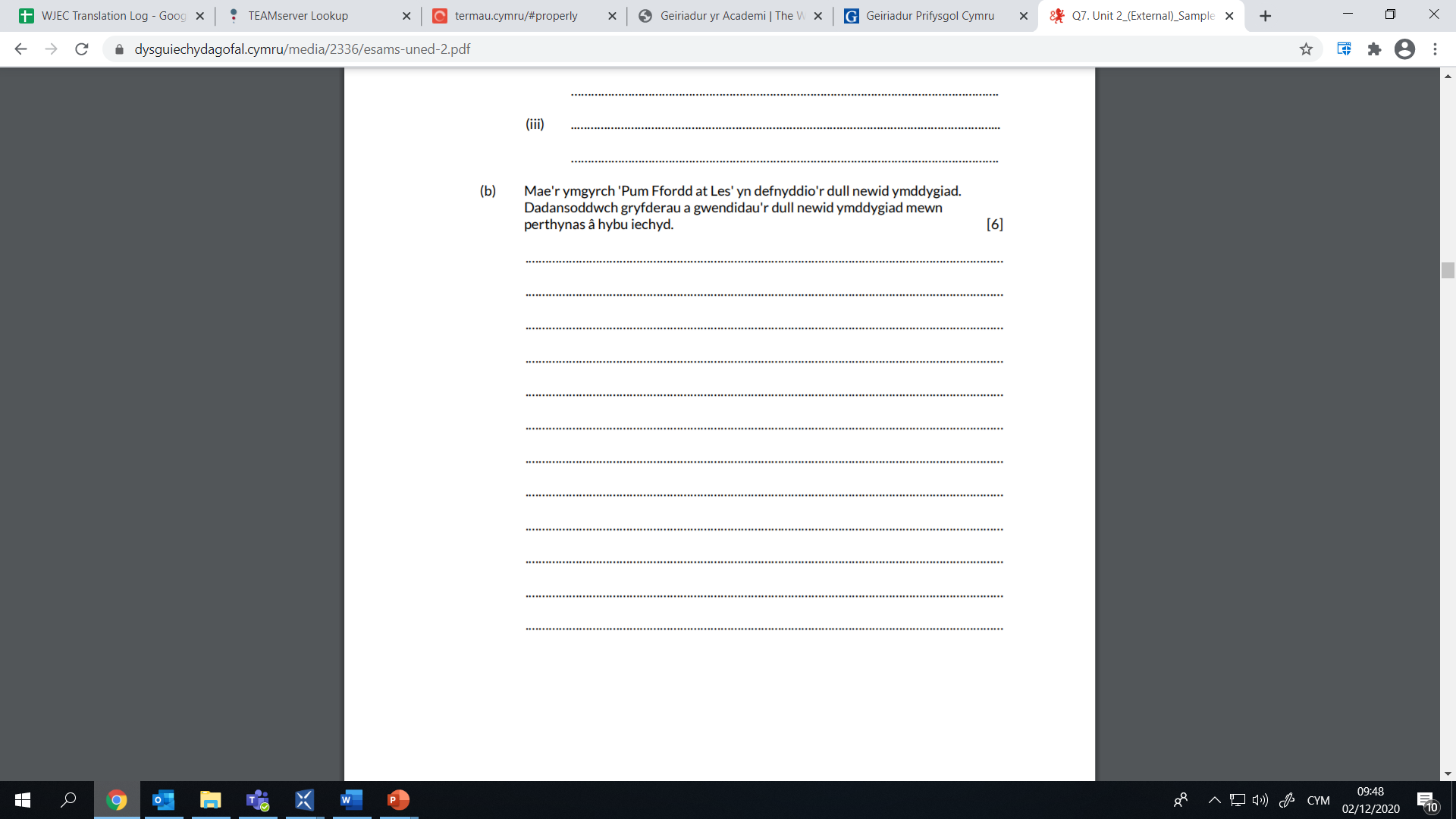 Y gair gorchymyn yma yw 'Dadansoddwch' – archwilio mater yn fanwl/sut mae'r rhannau'n berthnasol i'r cyfan, i esbonio a dehongli

Cryfderau – pethau cadarnhaol 
Gwendidau – pethau negyddol
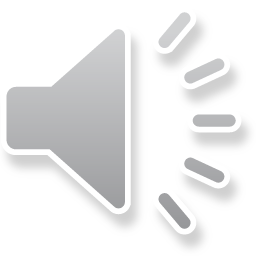 [Speaker Notes: Darllenwch y cwestiwn yn uchel.
Y gair gorchymyn yma yw 'Dadansoddwch' – archwilio mater yn fanwl/sut mae'r rhannau'n berthnasol i'r cyfan, i esbonio a dehongli
Cryfderau – pethau cadarnhaol 
Gwendidau – pethau negyddol]
Cwestiwn 6 (b) AA1 ac AA3 cynllun marcio
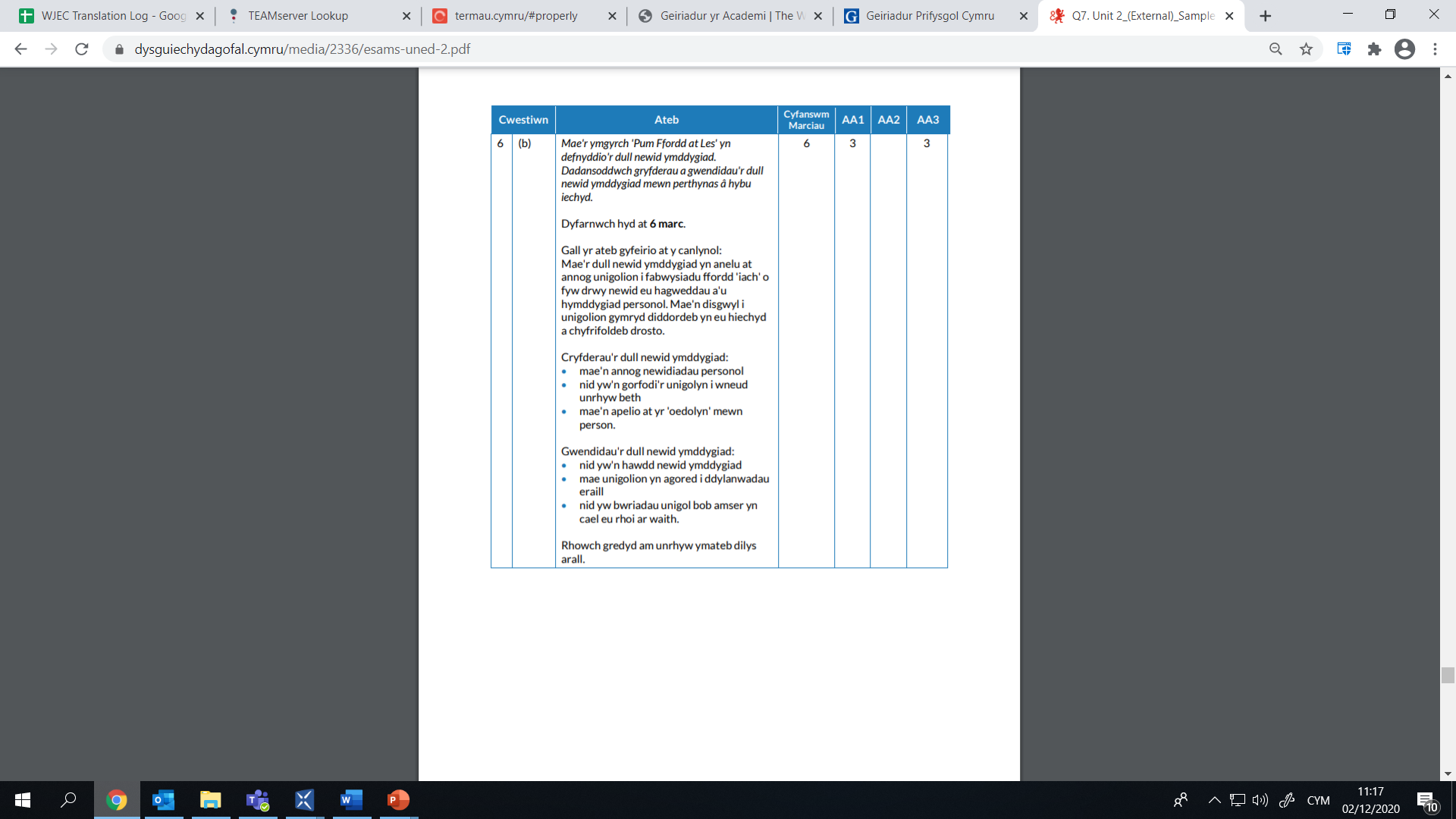 Rydym yn chwilio yma am dystiolaeth eich bod yn gallu dangos eich gwybodaeth am y dull newid ymddygiad i iechyd a llesiant.

Edrychwch ar eich atebion a thanlinellwch unrhyw beth sydd yn y rhestr hon.
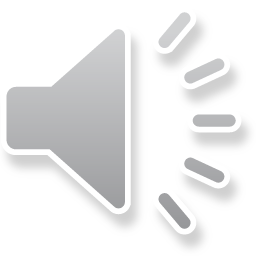 [Speaker Notes: Dyma'r cynllun marcio ar gyfer cwestiwn 6 (b).
Rydym yn chwilio yma am dystiolaeth eich bod yn gallu dangos eich gwybodaeth am y dull newid ymddygiad i iechyd a llesiant.
Edrychwch ar eich atebion a thanlinellwch unrhyw beth sydd yn y rhestr hon.]
Cwestiwn 6 (b) AA1 ac AA3 bandiau marciau
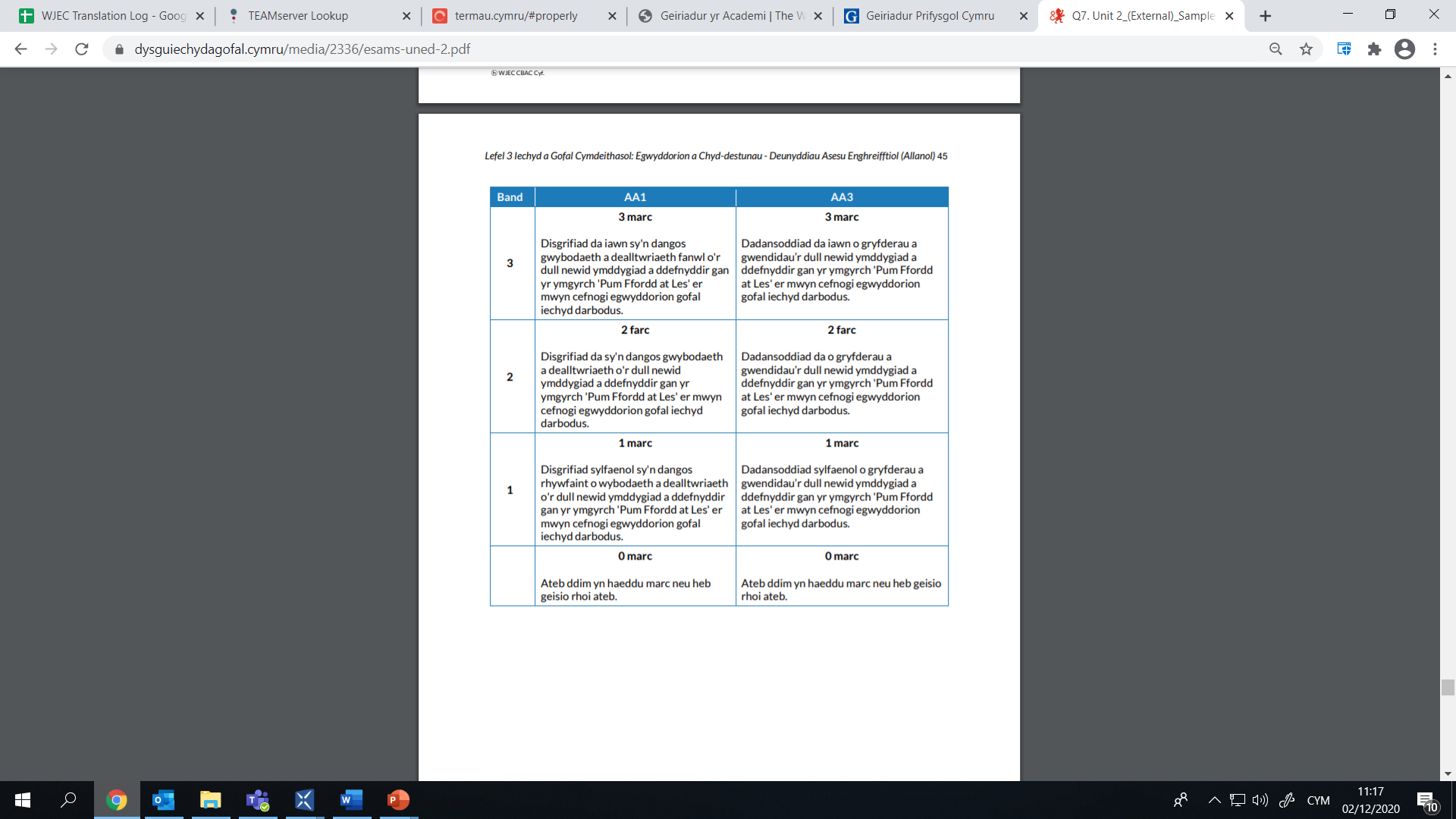 Mae hwn yn gynllun marcio seiliedig ar fandiau; mae'r marciau yma hefyd yn cael eu rhannu rhwng AA1 ac AA3 – felly mae angen i chi lunio barn ar eich ymateb cyn dyfarnu marc.
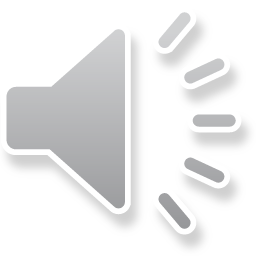 [Speaker Notes: Mae hwn yn gynllun marcio seiliedig ar fandiau; mae'r marciau yma hefyd yn cael eu rhannu rhwng AA1 ac AA3 – felly mae angen i chi lunio barn ar eich ymateb cyn dyfarnu marc.]
Sut ydw i'n mynd i'r afael â Chwestiwn 7?
Cwestiwn 7

Y sgiliau sy'n cael eu profi:
AA1 – dangos gwybodaeth a dealltwriaeth o amrywiaeth o gysyniadau, gwerthoedd a materion allweddol sy'n berthnasol i iechyd a gofal cymdeithasol
AA2 – cymhwyso gwybodaeth a dealltwriaeth o egwyddorion a chyd-destunau iechyd a gofal cymdeithasol
AA3 – gwerthuso damcaniaethau ac ymarfer iechyd a gofal cymdeithasol er mwyn dangos dealltwriaeth, myfyrio ar y ffordd y gallant ddylanwadu ar ymarfer, ffurfio barn resymedig a dod i gasgliadau


Dull:
Darllenwch gwestiwn 7 (a) a (b).
Amlygwch y geiriau allweddol/berfau gorchymyn. 
Gwiriwch nifer y marciau am bob rhan o'r cwestiwn er mwyn i chi allu treulio eich amser yn briodol.
Meddyliwch yn ofalus am eich ateb. 
Mae nifer y llinellau sydd ar gael yn awgrymu hyd yr ymateb y mae ei angen.
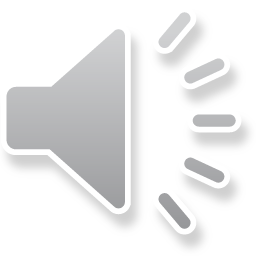 [Speaker Notes: Darllenwch y sleid.]
Cwestiwn 7 (a), AA2
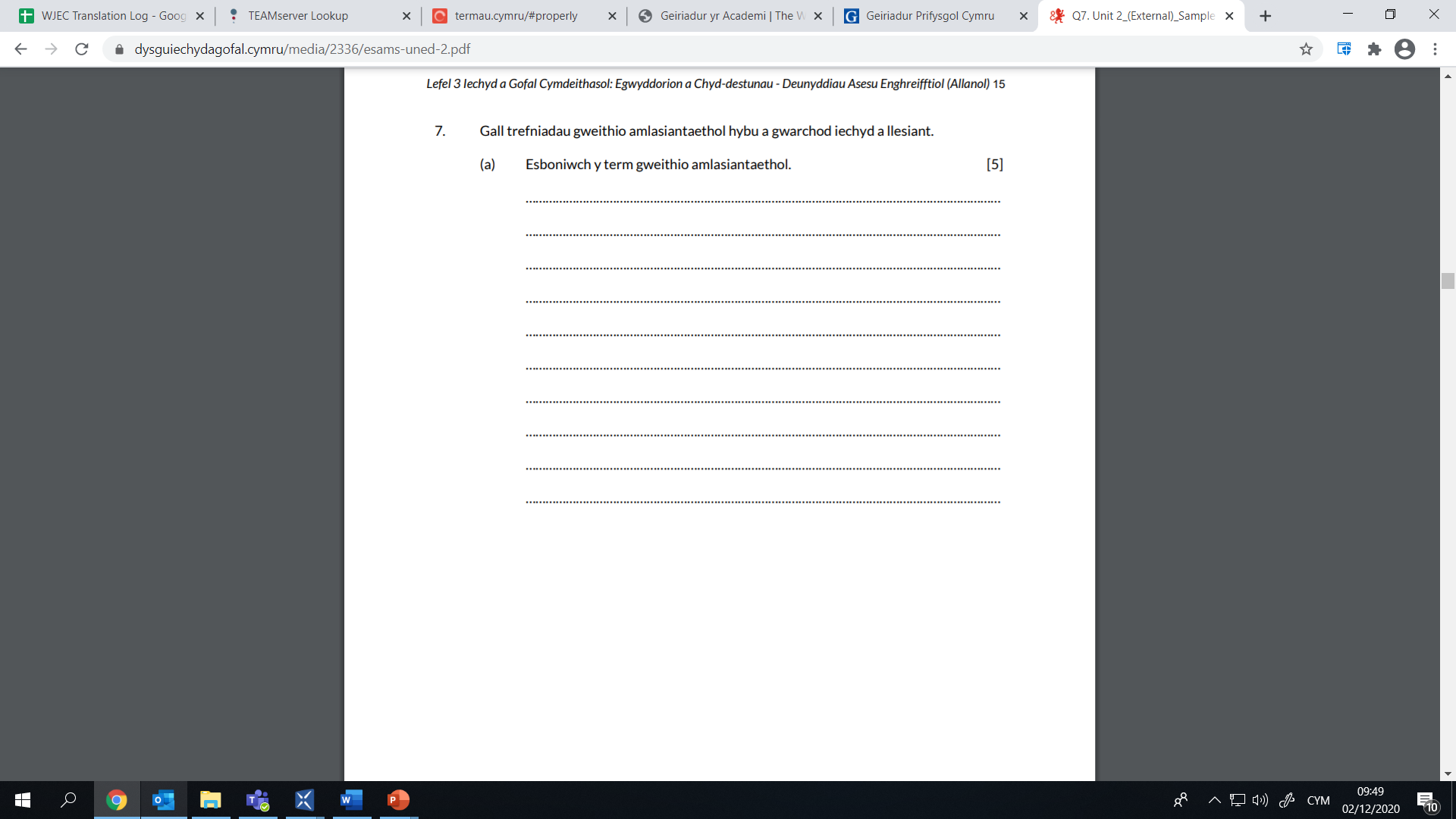 Y gair gorchymyn yma yw 'Esboniwch' – rhoi manylion a rhesymau dros sut a pham mae rhywbeth fel y mae.

Mae 5 marc ar gael yma.  Peidiwch â disgrifio gweithio amlasiantaethol yn unig; rhowch fanylion a rhesymau.
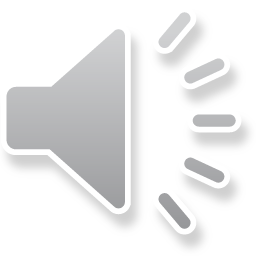 [Speaker Notes: Darllenwch y cwestiwn yn uchel.
Y gair gorchymyn yma yw 'Esboniwch' – rhoi manylion a rhesymau dros sut a pham mae rhywbeth fel y mae.
Mae 5 marc ar gael yma.  Peidiwch â disgrifio gweithio amlasiantaethol yn unig; rhowch fanylion a rhesymau.]
Cwestiwn 7 (a) AA2 cynllun marcio
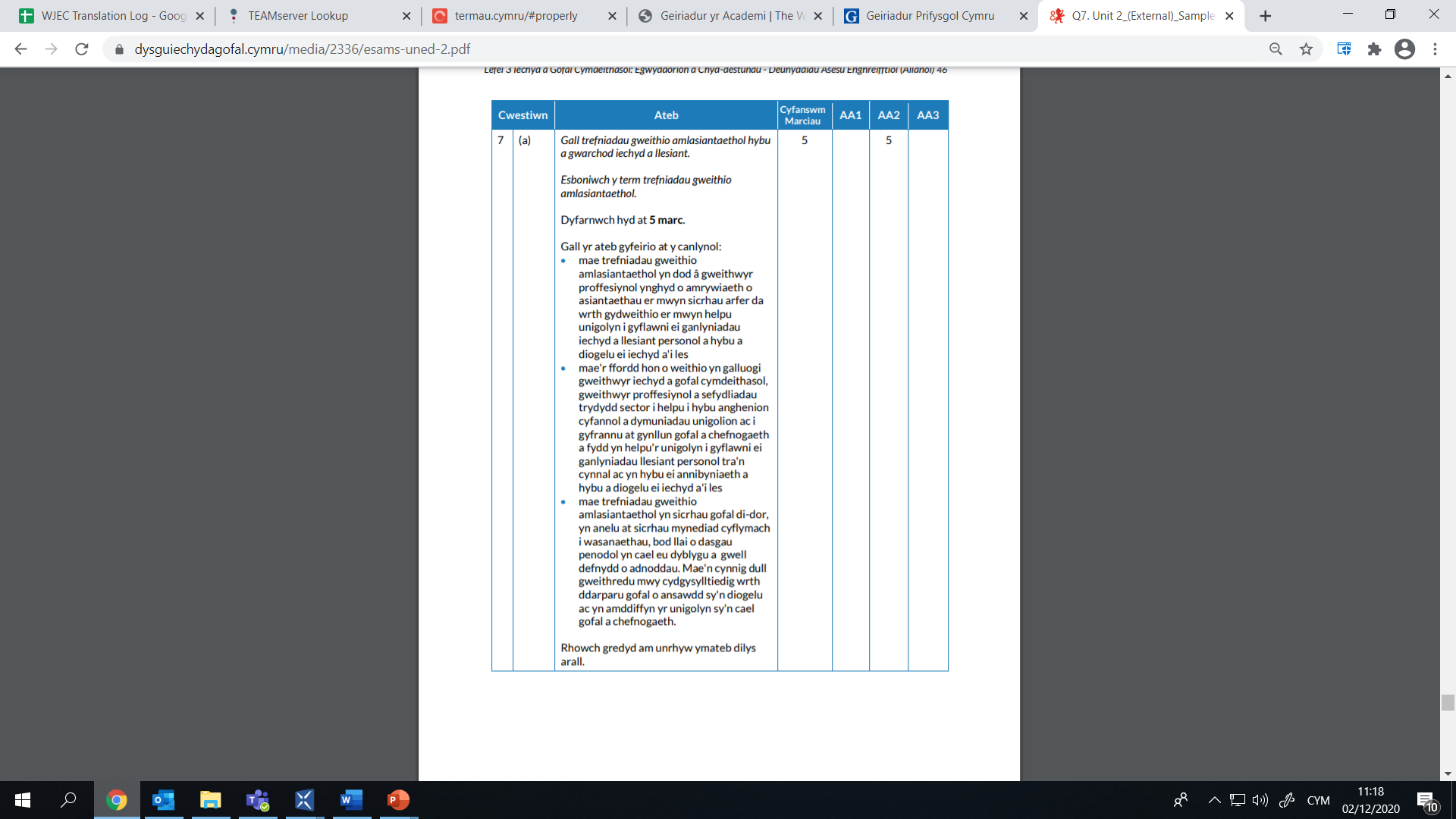 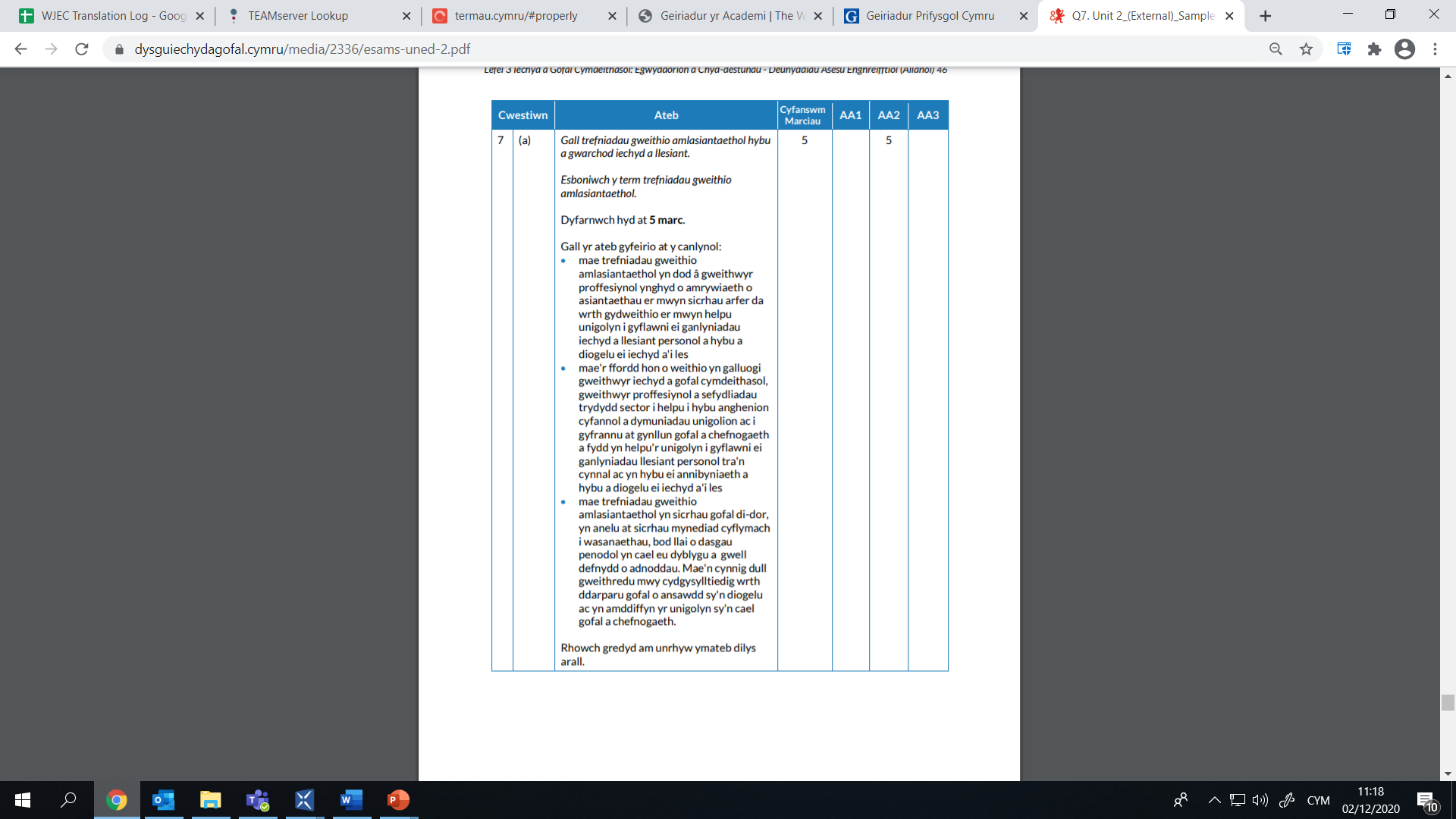 Rydym yn chwilio yma am dystiolaeth eich bod yn gallu dangos eich gwybodaeth am ddulliau o hybu ac amddiffyn gwydnwch.
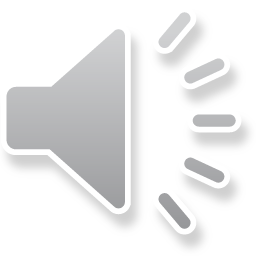 [Speaker Notes: Dyma'r cynllun marcio ar gyfer cwestiwn 7 (a).
Rydym yn chwilio yma am dystiolaeth eich bod yn gallu dangos eich gwybodaeth am ddulliau o hybu ac amddiffyn gwydnwch.]
Cwestiwn 7 (b), AA1 ac AA3
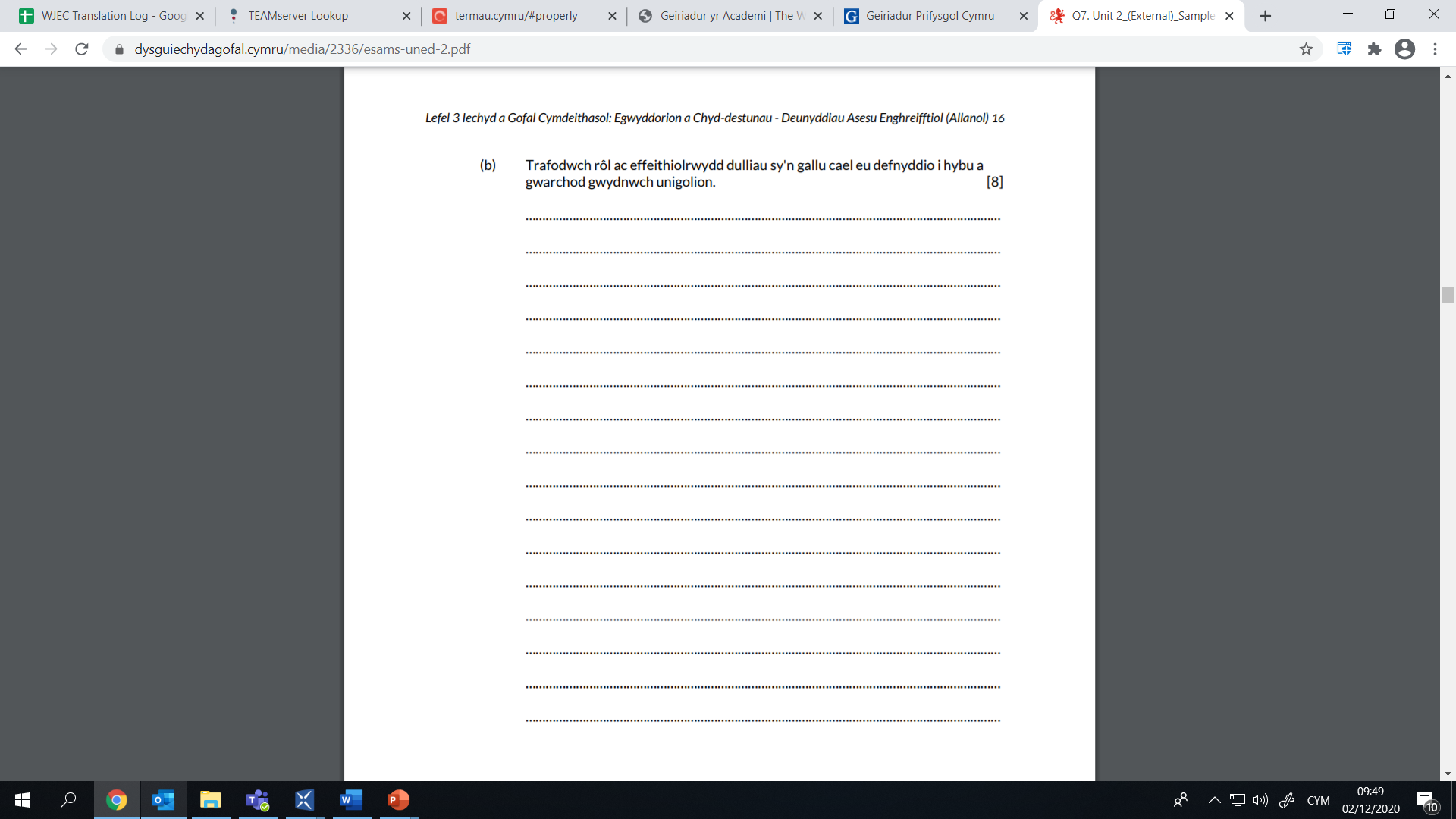 Y gair gorchymyn yma yw 'Trafodwch' – archwilio mater yn fanwl/mewn ffordd strwythuredig, gan ystyried syniadau gwahanol.

I ennill marciau yn y bandiau uwch, mae'n bwysig eich bod yn trafod rôl ac effeithiolrwydd y dulliau yn eich ateb ac nid yn eu disgrifio nhw'n unig. 

Dylai eich atebion ymwneud â hybu ac amddiffyn gwydnwch unigolion.
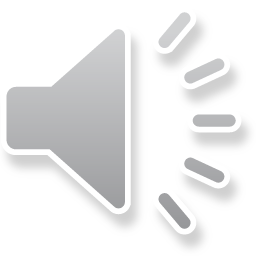 [Speaker Notes: Darllenwch y cwestiwn yn uchel.
Y gair gorchymyn yma yw 'Trafodwch' – archwilio mater yn fanwl/mewn ffordd strwythuredig, gan ystyried syniadau gwahanol.
I gyrraedd y bandiau marciau uwch, mae'n bwysig eich bod yn trafod rôl ac effeithiolrwydd y dulliau yn eich ateb ac nid yn eu disgrifio nhw'n unig. 
Dylai eich atebion gysylltu â hybu ac amddiffyn gwydnwch unigolion.]
Cwestiwn 7 (b) AA1 ac AA3 cynllun marcio
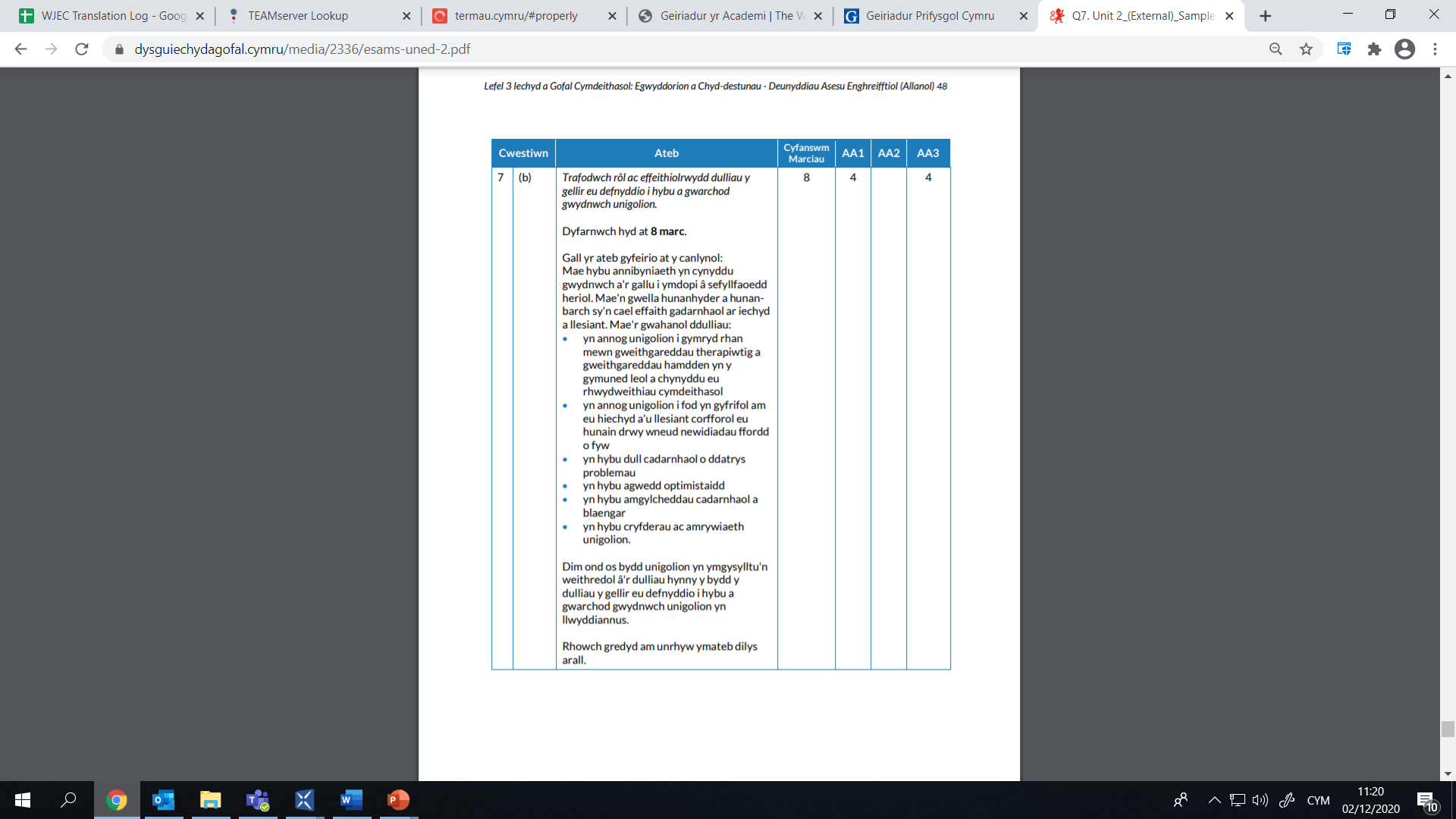 Rydym yn chwilio yma am dystiolaeth eich bod yn gallu dangos eich gwybodaeth am ddulliau y gellir eu defnyddio i hybu ac amddiffyn gwydnwch unigolion.

Edrychwch ar eich atebion a thanlinellwch unrhyw beth sydd yn y rhestr hon.
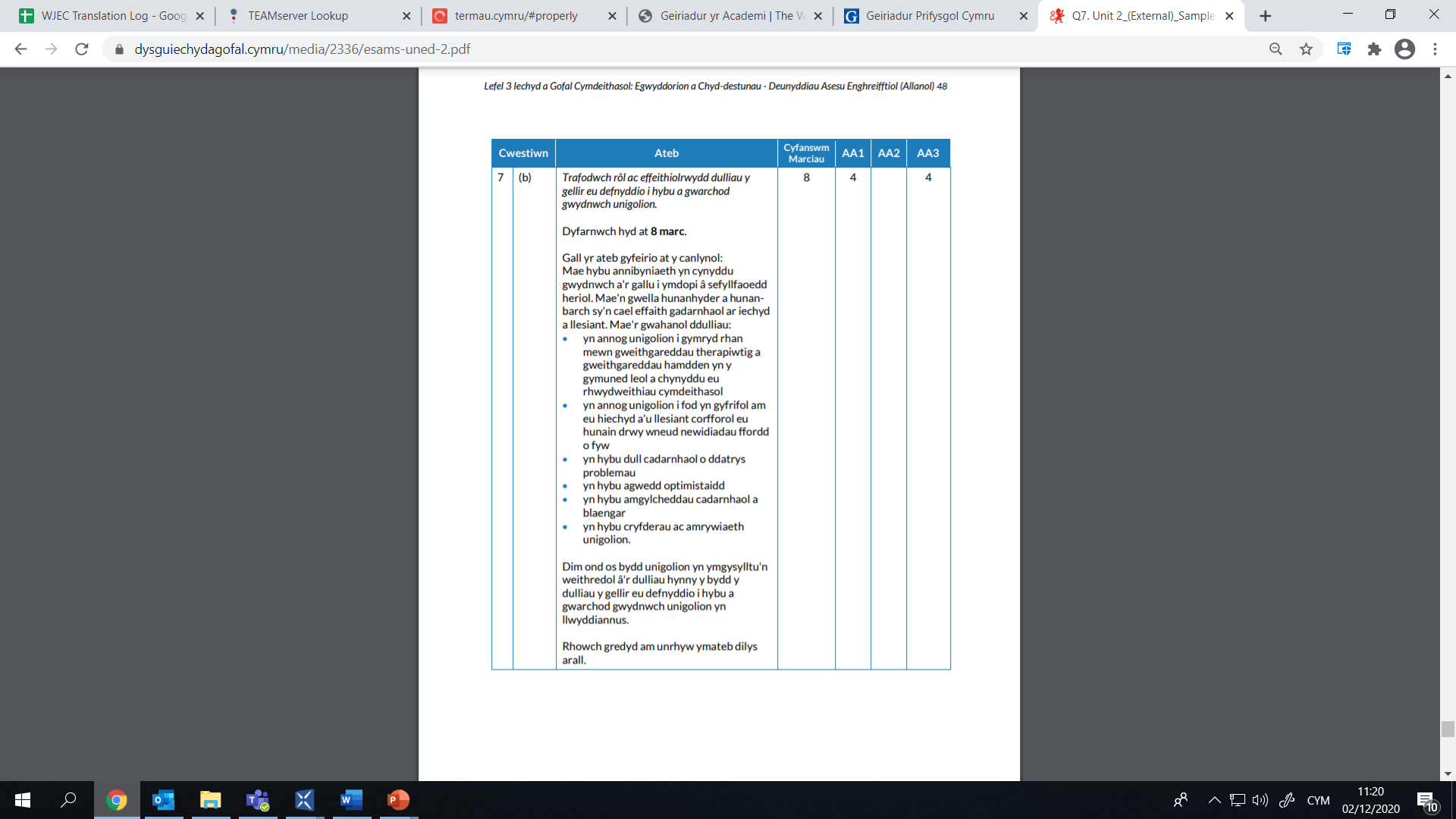 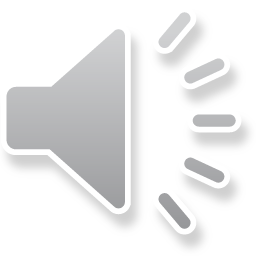 [Speaker Notes: Dyma'r cynllun marcio ar gyfer cwestiwn 7 (b).
Rydym yn chwilio yma am dystiolaeth eich bod yn gallu dangos eich gwybodaeth am ddulliau y gellir eu defnyddio i hybu ac amddiffyn gwydnwch unigolion.
Edrychwch ar eich atebion a thanlinellwch unrhyw beth sydd yn y rhestr hon.]
Cwestiwn 7 (b) AA1 ac AA3 bandiau marciau
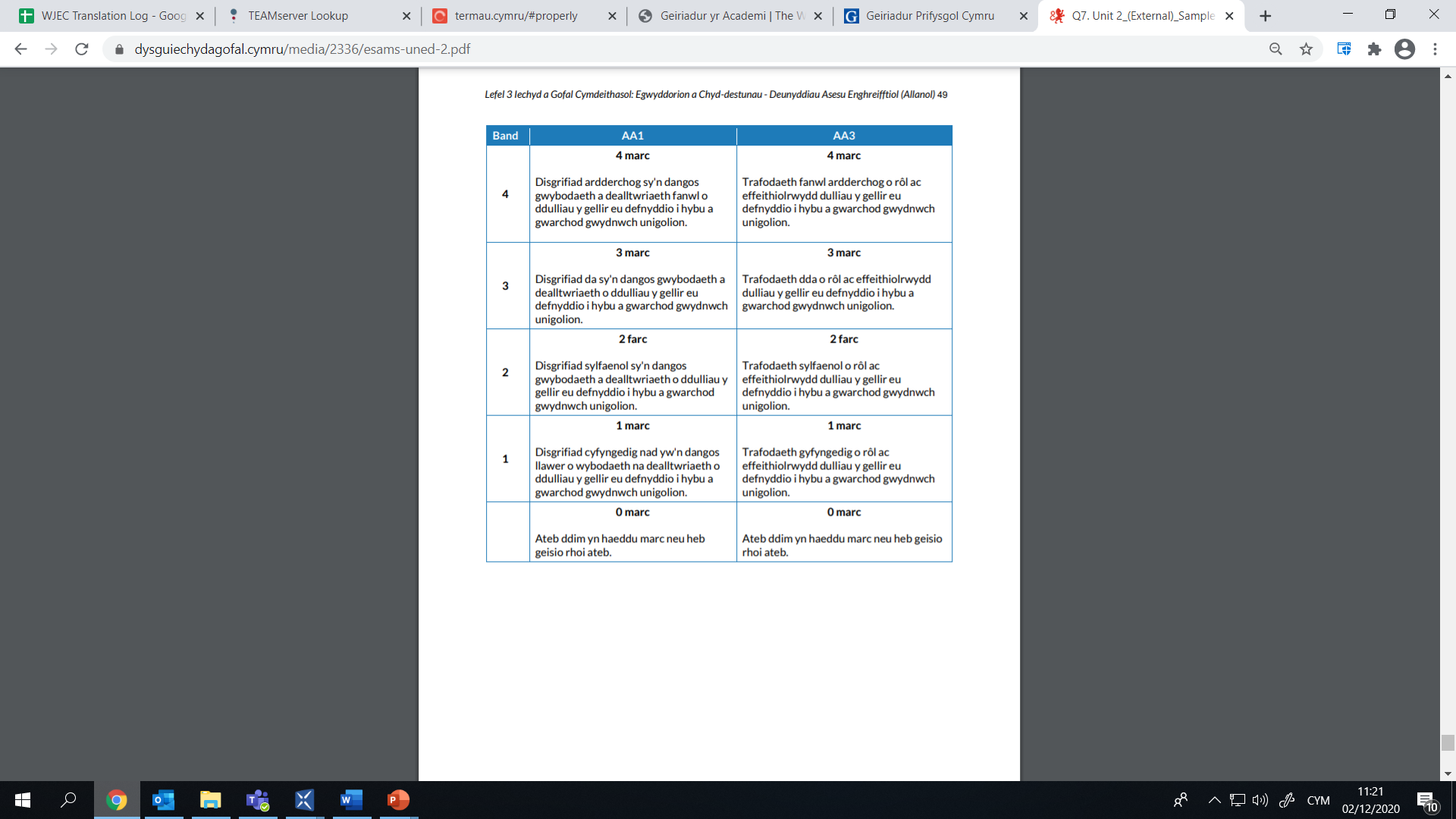 Mae hwn yn gynllun marcio seiliedig ar fandiau; mae'r marciau yma hefyd yn cael eu rhannu rhwng AA1 ac AA3 – felly mae angen i chi lunio barn ar eich ymateb cyn dyfarnu marc.
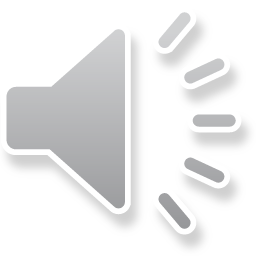 [Speaker Notes: Mae hwn yn gynllun marcio seiliedig ar fandiau; mae'r marciau yma hefyd yn cael eu rhannu rhwng AA1 ac AA3 – felly mae angen i chi lunio barn ar eich ymateb cyn dyfarnu marc.]
Sut gwnaethoch chi?
Gan mai Ionawr 2021 yw'r tro cyntaf i'r uned hon gael ei hasesu, does dim ffiniau graddau marciau crai ar gael.

Defnyddir y Raddfa Marciau Unffurf (GMU) fel ffordd o adrodd, cofnodi a chyfansymio canlyniadau eich asesiadau uned. Mae'r GMU yn cael ei defnyddio fel y byddwch chi ac eraill sy'n cyrraedd yr un safon yn cael yr un marc unffurf, pryd bynnag rydych chi'n sefyll yr uned. Mae cyfanswm marciau unffurf unrhyw uned yn dibynnu ar bwysoliad yr uned honno yn y fanyleb. Pwysoliad yr uned hon yw 50% o'r dystysgrif a 25% o'r diploma.

Mae marciau unffurf ar gyfer yr uned hon yn cyfateb i raddau uned fel a ganlyn:
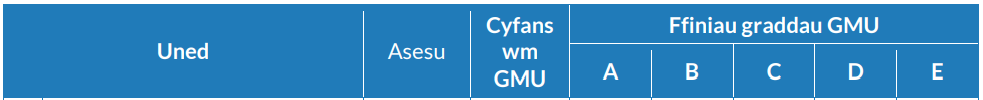 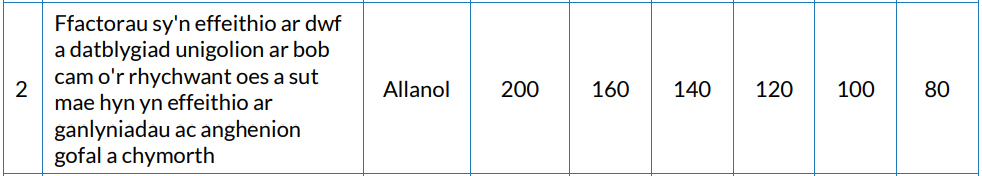 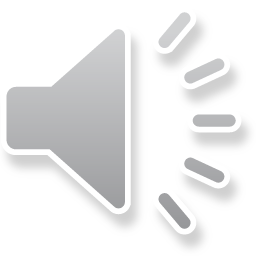 [Speaker Notes: Da iawn – rydych chi wedi cyrraedd diwedd y papur. 
Dylech chi nawr allu rhoi marc allan o 100 i'ch hun. 
Does dim arholiadau blaenorol i roi syniad i chi o sut byddech chi wedi gwneud, felly mae'n well dilyn y raddfa GMU sy'n cael ei disgrifio yn y sleid hon.]
Unrhyw gwestiynau?

Oes gennych chi unrhyw gwestiynau pellach am yr arholiad hwn?
Os oes, ysgrifennwch nhw ar nodyn Post-It a'i lynu at glawr blaen eich papur i'w roi i'ch athro.
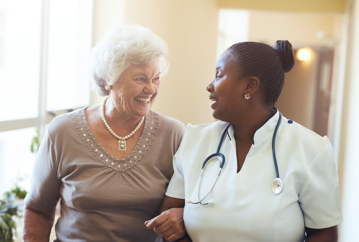 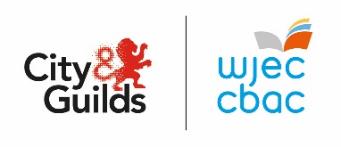 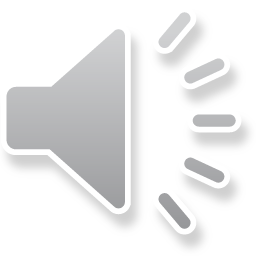